MatchMove
Digital Visual Effects, Spring 2013
Tzu-Kuei Huang (kuei@cmlab.csie.ntu.edu.tw)
2013/4/24
Flowchart
Input
Matchmove is a technique of estimating camera parameters from an input video sequence so that computer generated imagery (CGI) could be seamlessly inserted into the sequence.
Output
+
=
Video
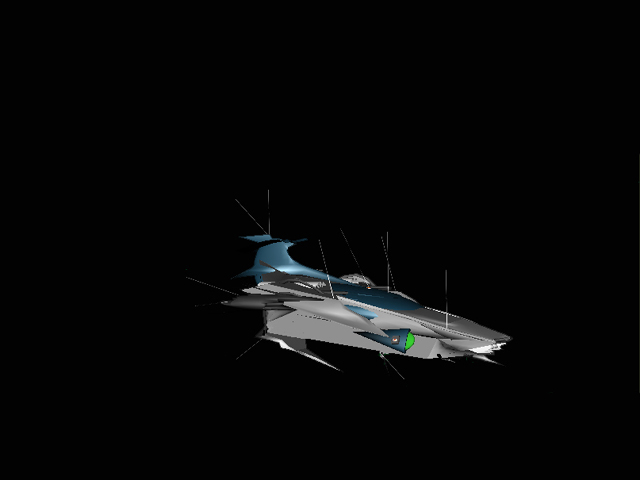 Composite Video
2
CGI Animation
Flowchart (detailed)
Camera parameters
P13-P17
P5-P12
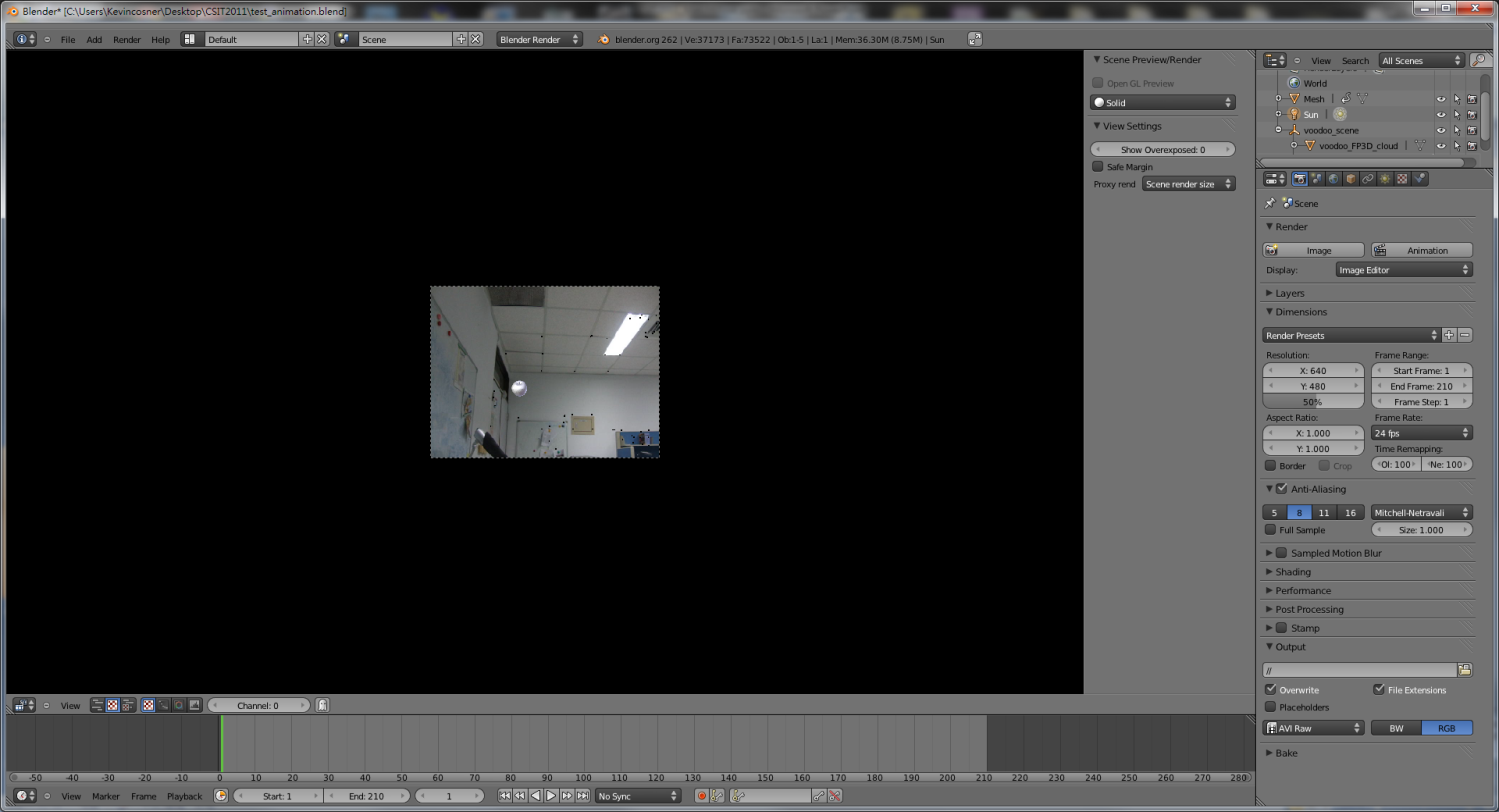 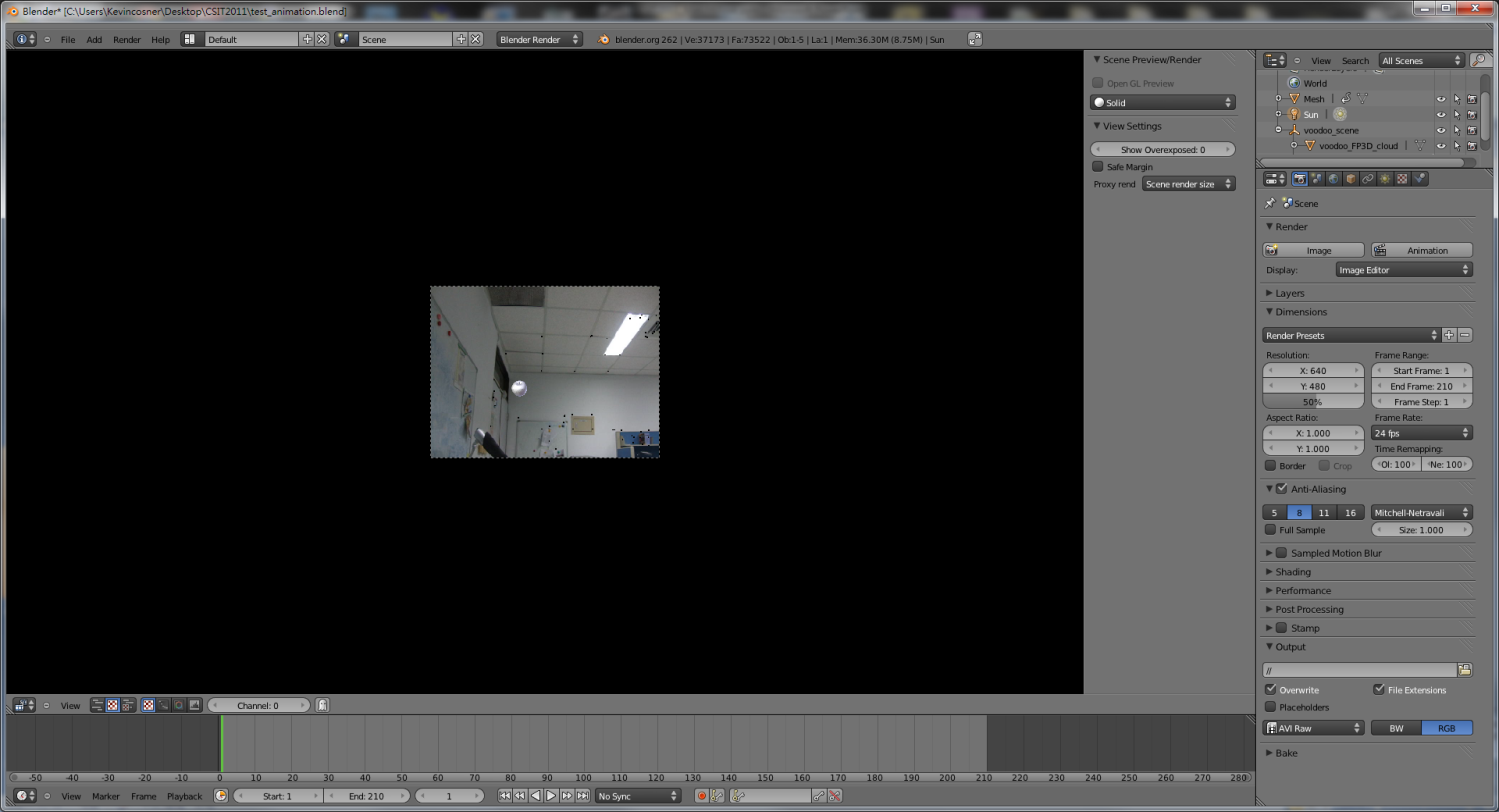 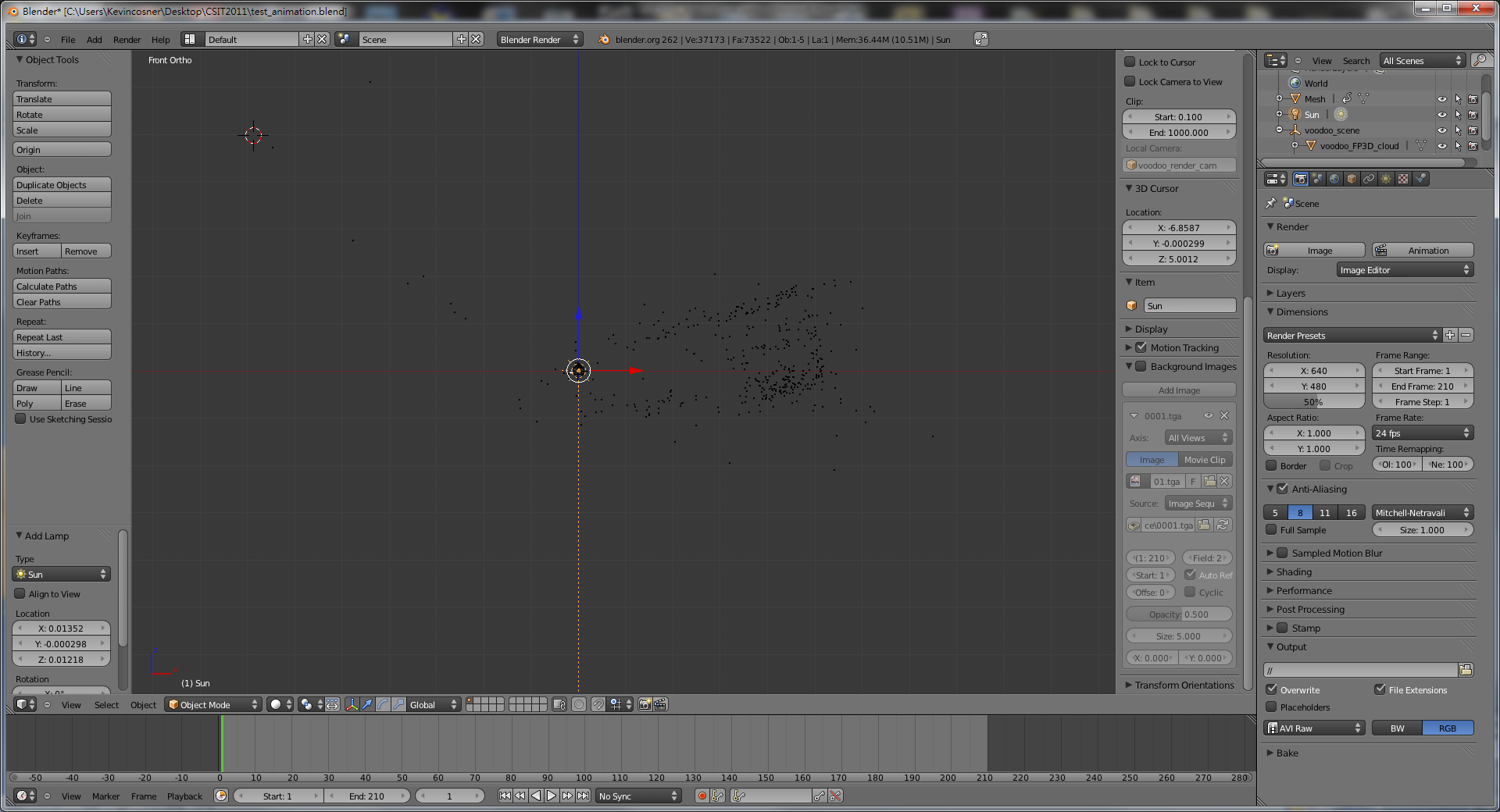 Calibration
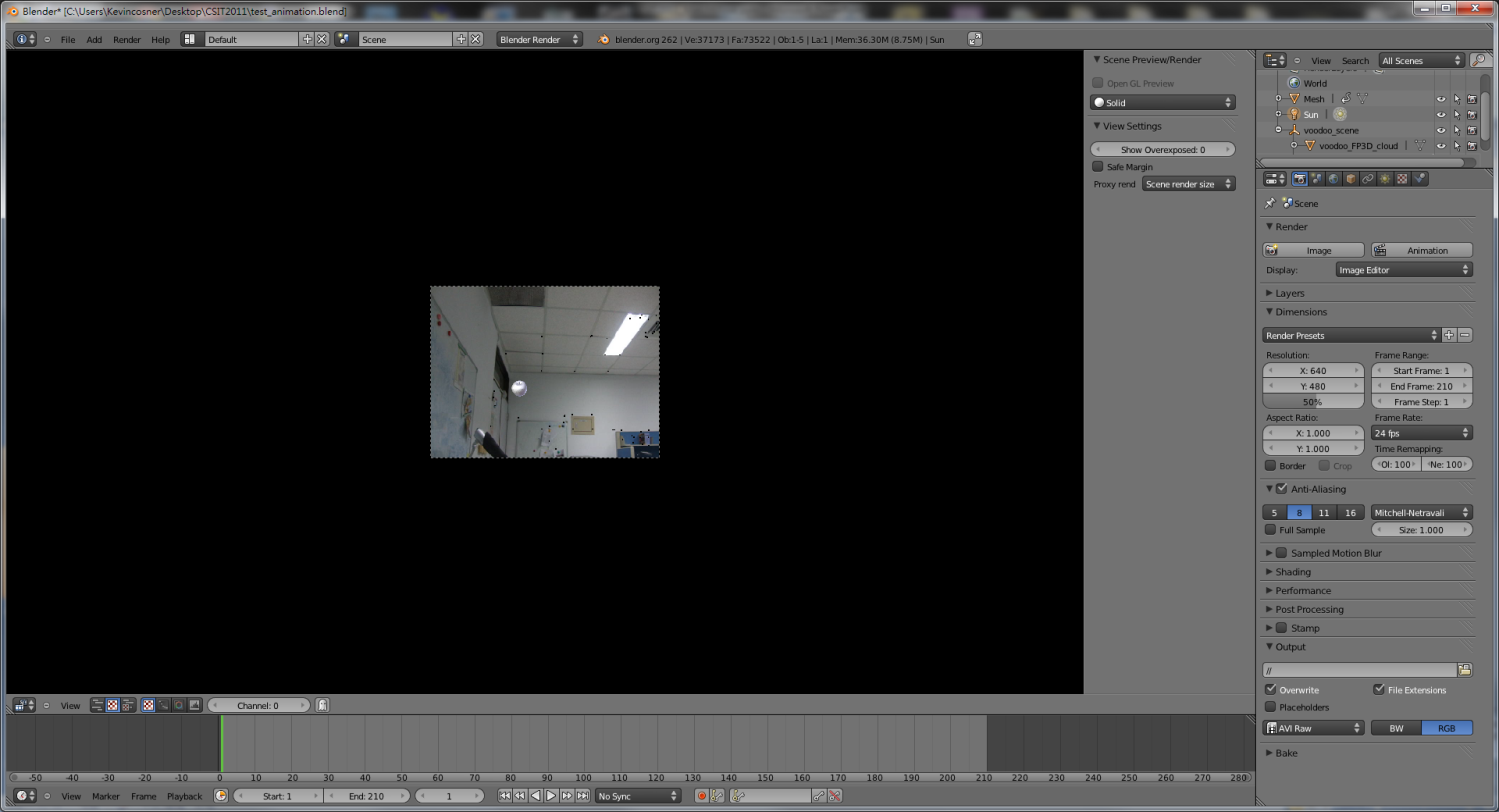 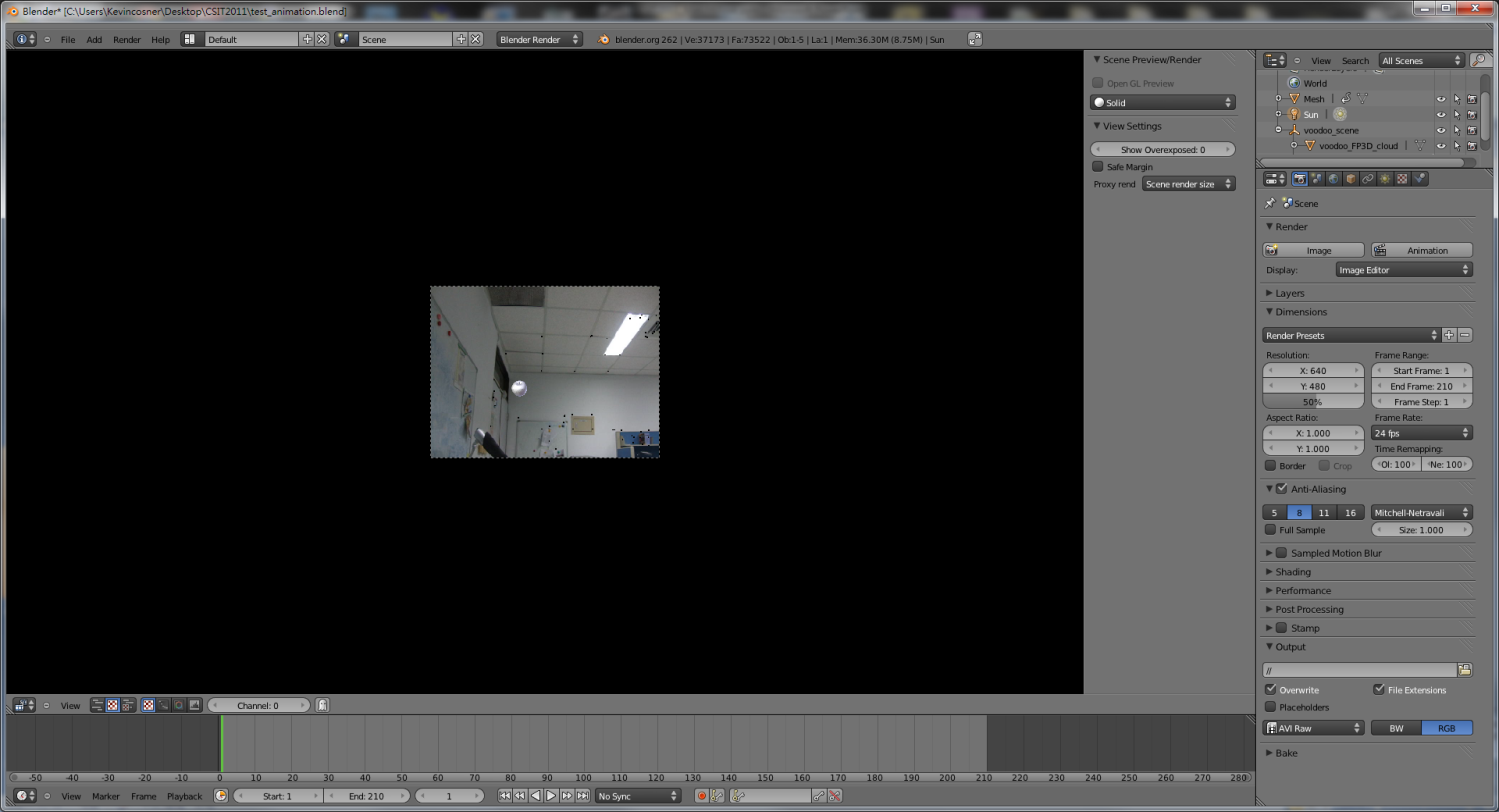 Blender
Voodoo
Image sequences
Video
P18-P30
Load
Aid Design
P31-P35
Composite
Edit Pose/Position
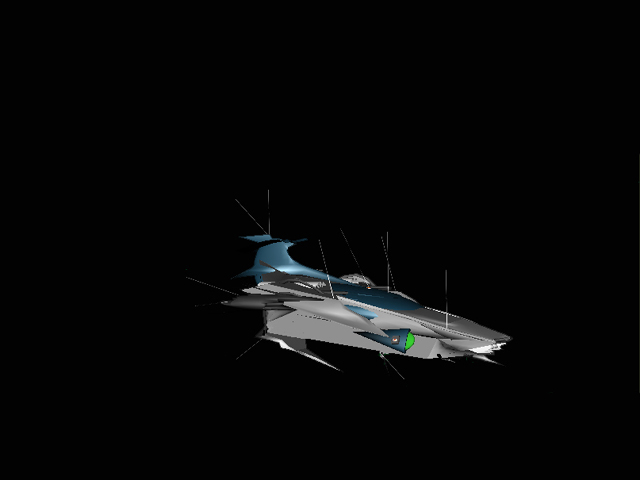 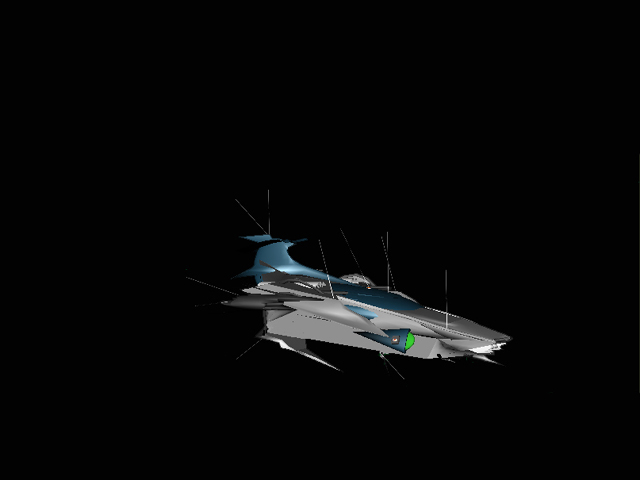 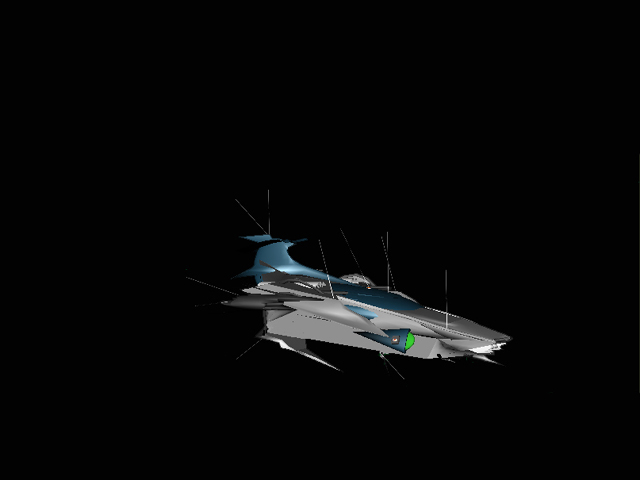 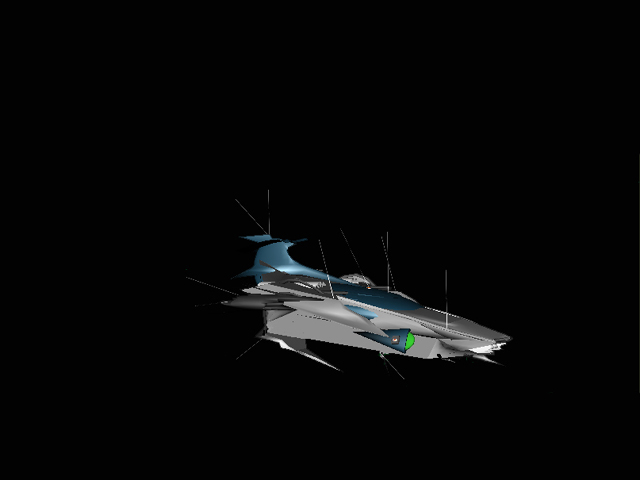 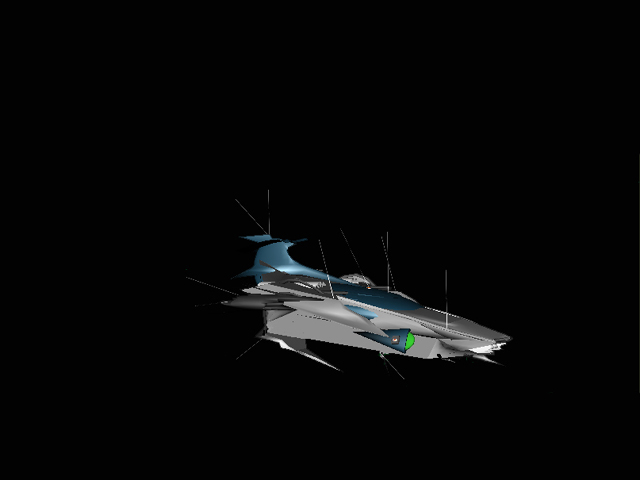 P36-P46
Blender
Blender
3D models
Animation
Output Video
3
Environment Setting
Blender
Version 2.6.2  http://download.blender.org/release/
Using version 2.6.6 might get error while running python scripts

Voodoo
Version 1.2.0  http://www.viscoda.com/index.php/en/voodoo-download

Other options
Free: Blender + ICARUS
Pay: boujou + 3D Max, boujou + Maya, …
4
Recipe: Get Image Sequence
Open Blender
Load video file:
Change window type to “Video Sequence Editor”
Select  Add →Movie
Put the strip in Layer 1
Do sequence:
Frame
Set number of frames and resolution of frames
Choose output file type (Targa)
Time interval: select start and end of the sequence
Choose output location
Click “Animation” button
5
Step by Step: Get Image Sequence
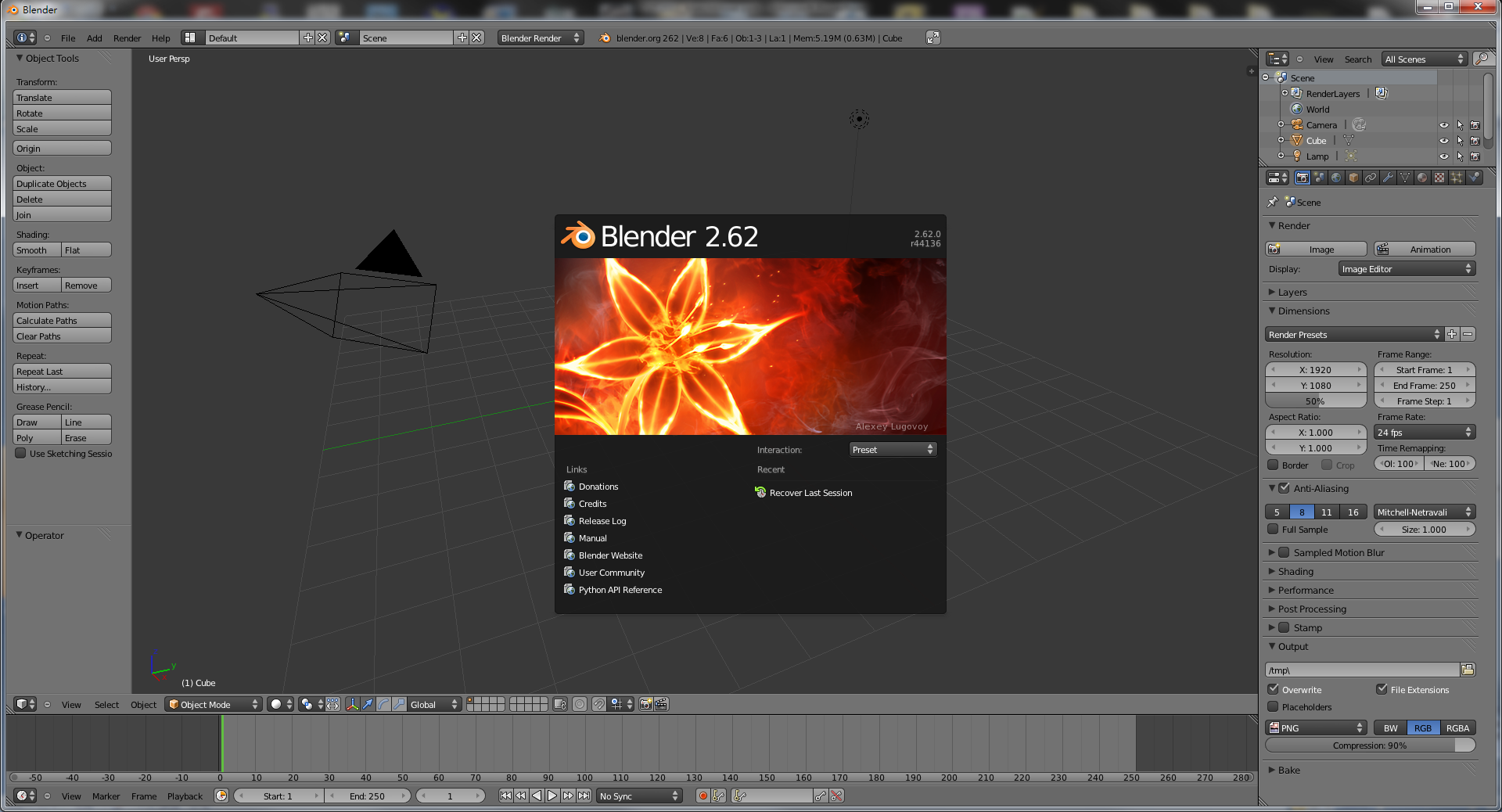 Start up Blender
6
Step by Step: Get Image Sequence
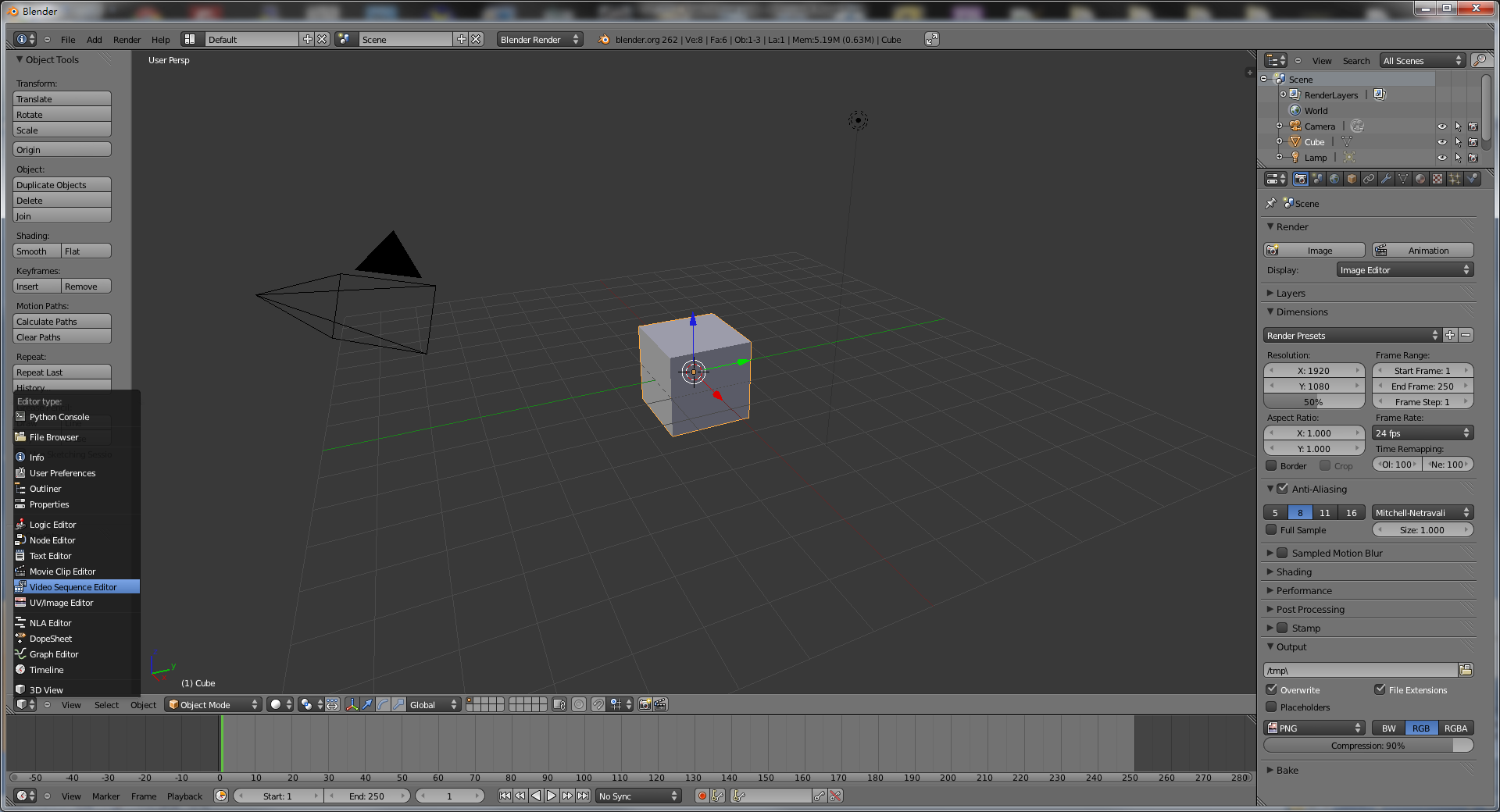 2. Change to Video Sequence Editor
1. Click to change window type
Change window type
7
Step by Step: Get Image Sequence
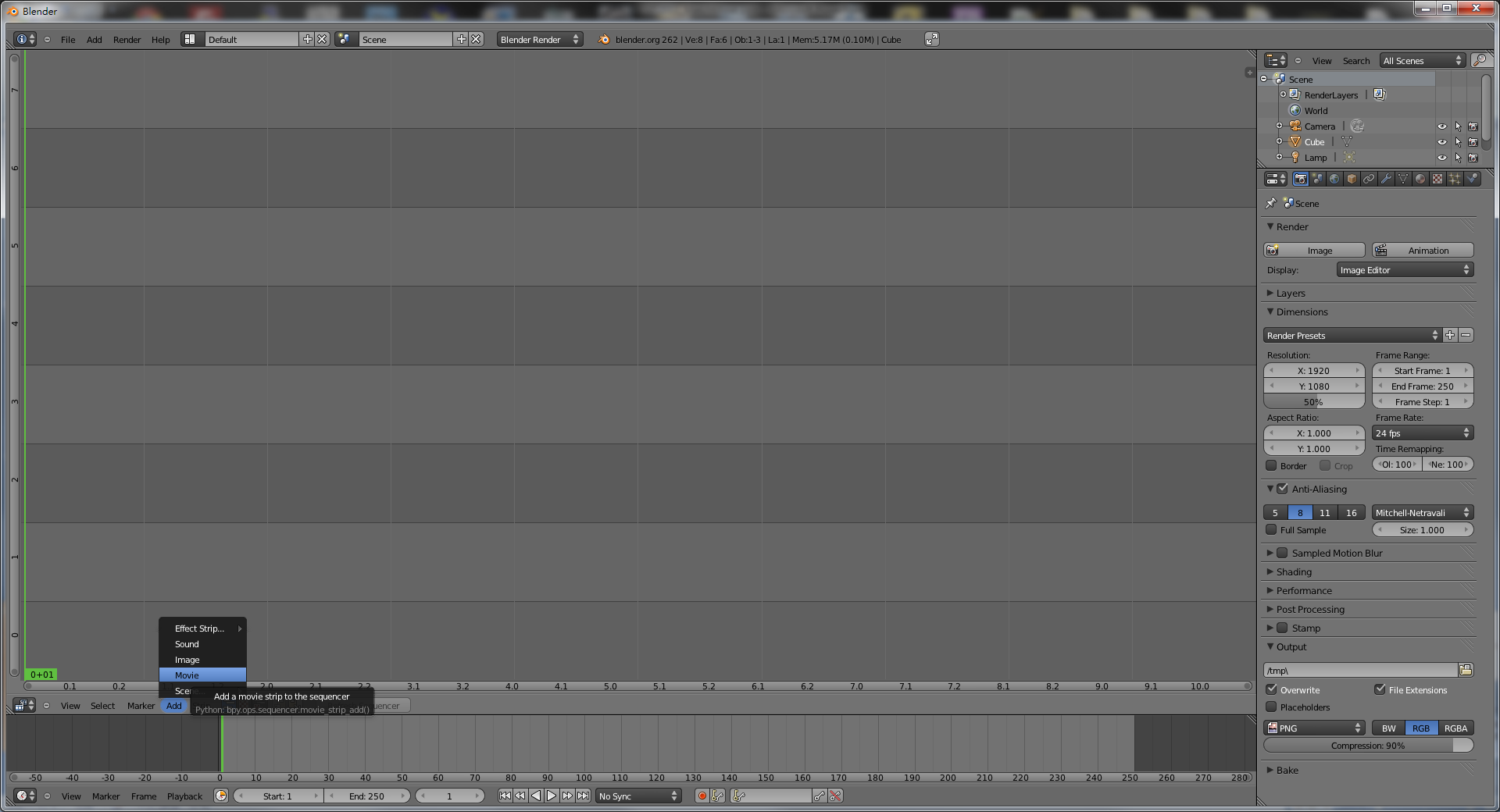 Select
Add  Movie
Add video
8
Step by Step: Get Image Sequence
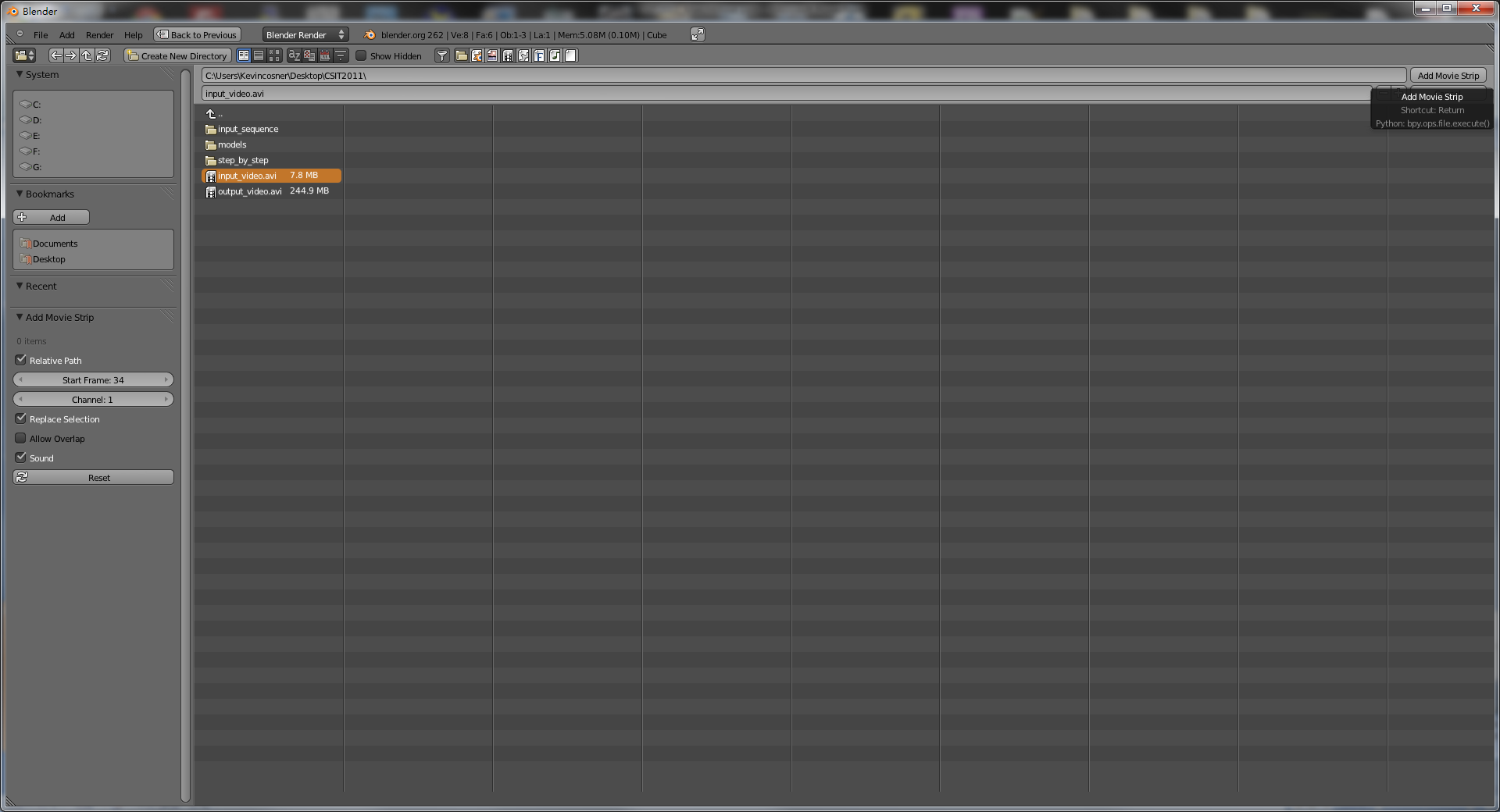 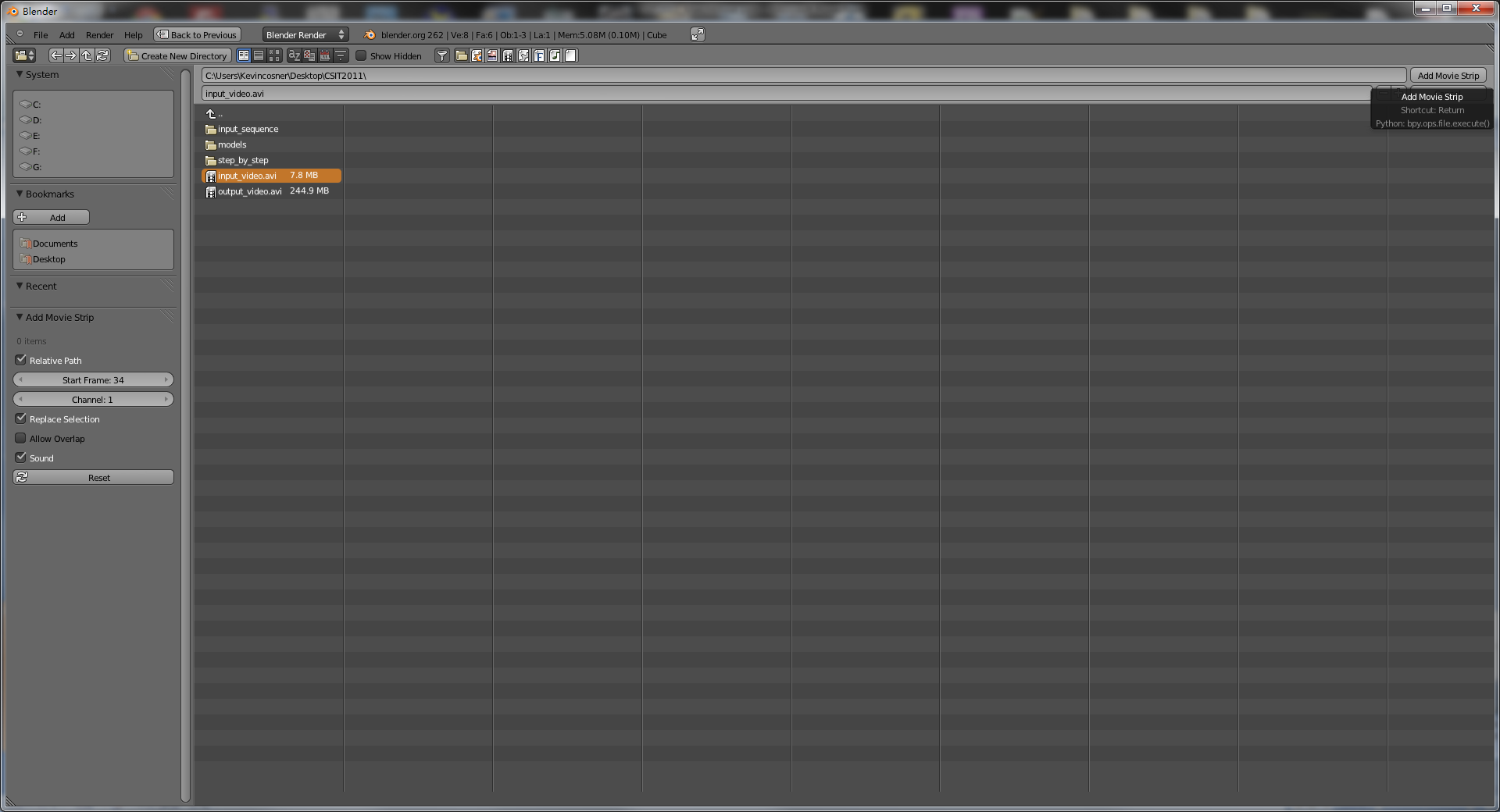 2. Select input file
3. Add
~
1. Select file directory
Select input video
9
Step by Step: Get Image Sequence
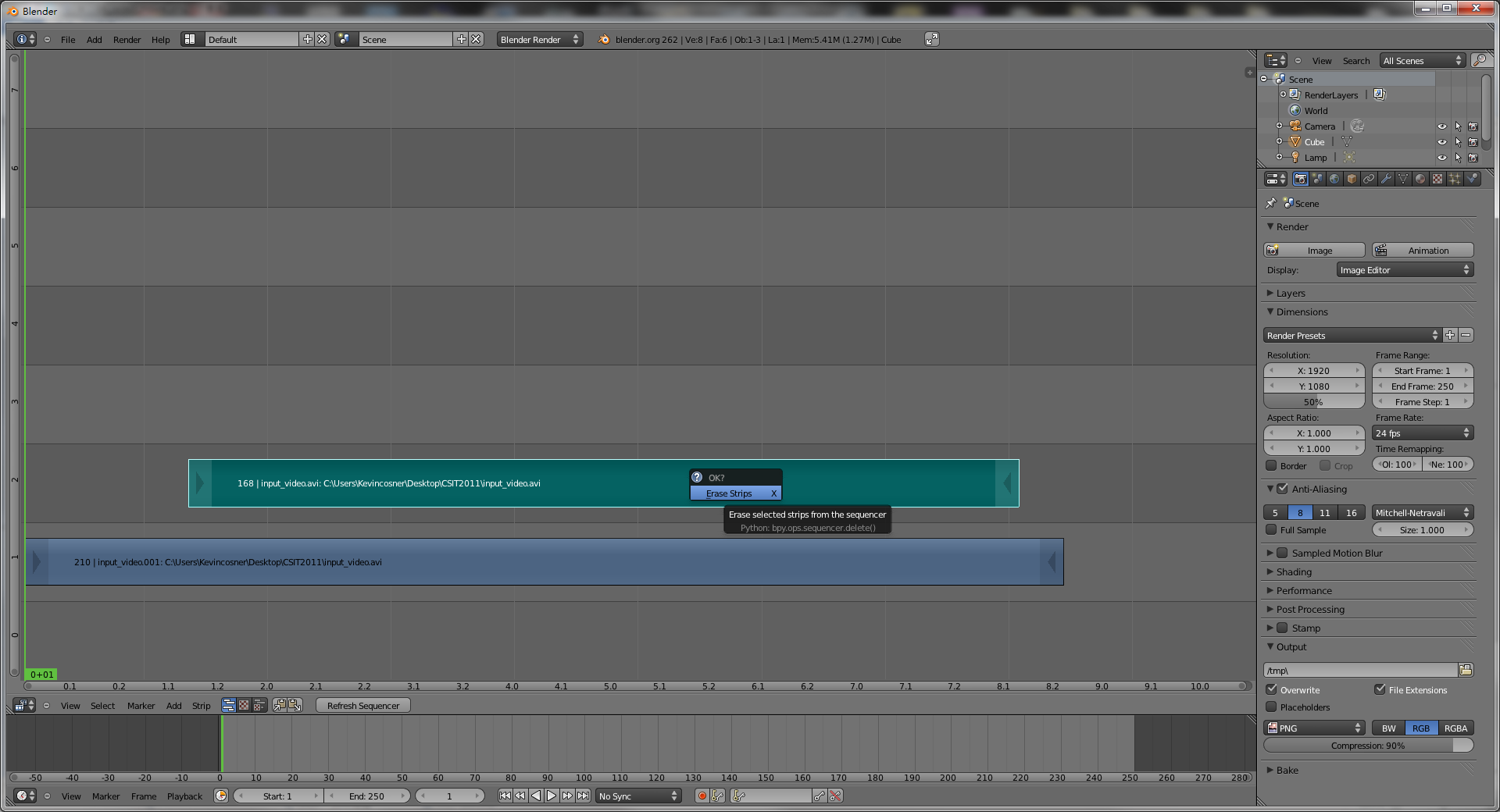 1. Delete unnecessary layer (audio)
2. Right-click to drag the strip to the “1st Frame” in Layer 1
Edit layers (Right click and drag, left click to set)
10
Step by Step: Get Image Sequence
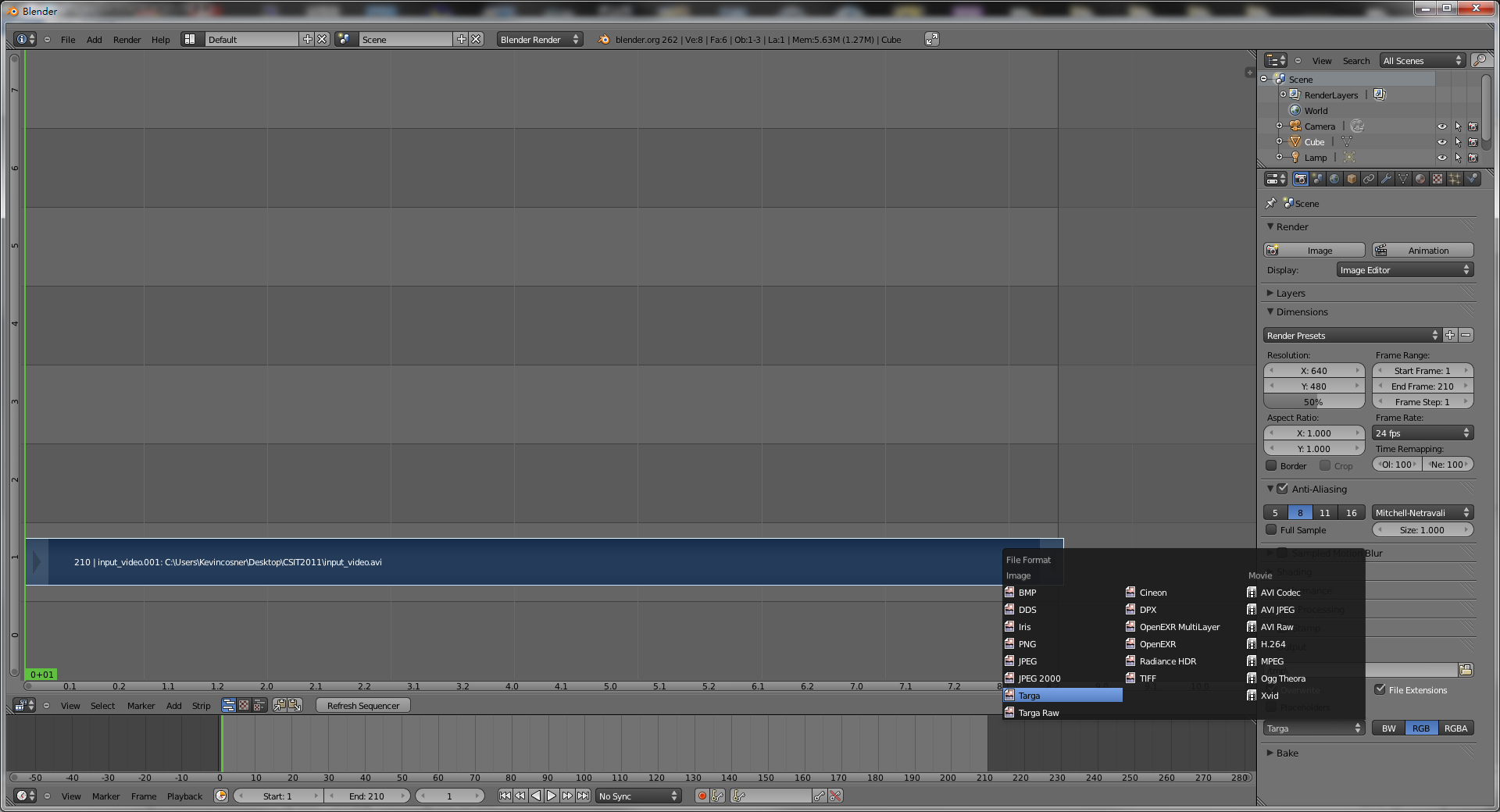 Set
Resolution
Start/End Frame
Set file types to	Targa(TGA)
3. Modify output directory
Do video setting
11
Step by Step: Get Image Sequence
Finish!
You can find the image sequences in output directory
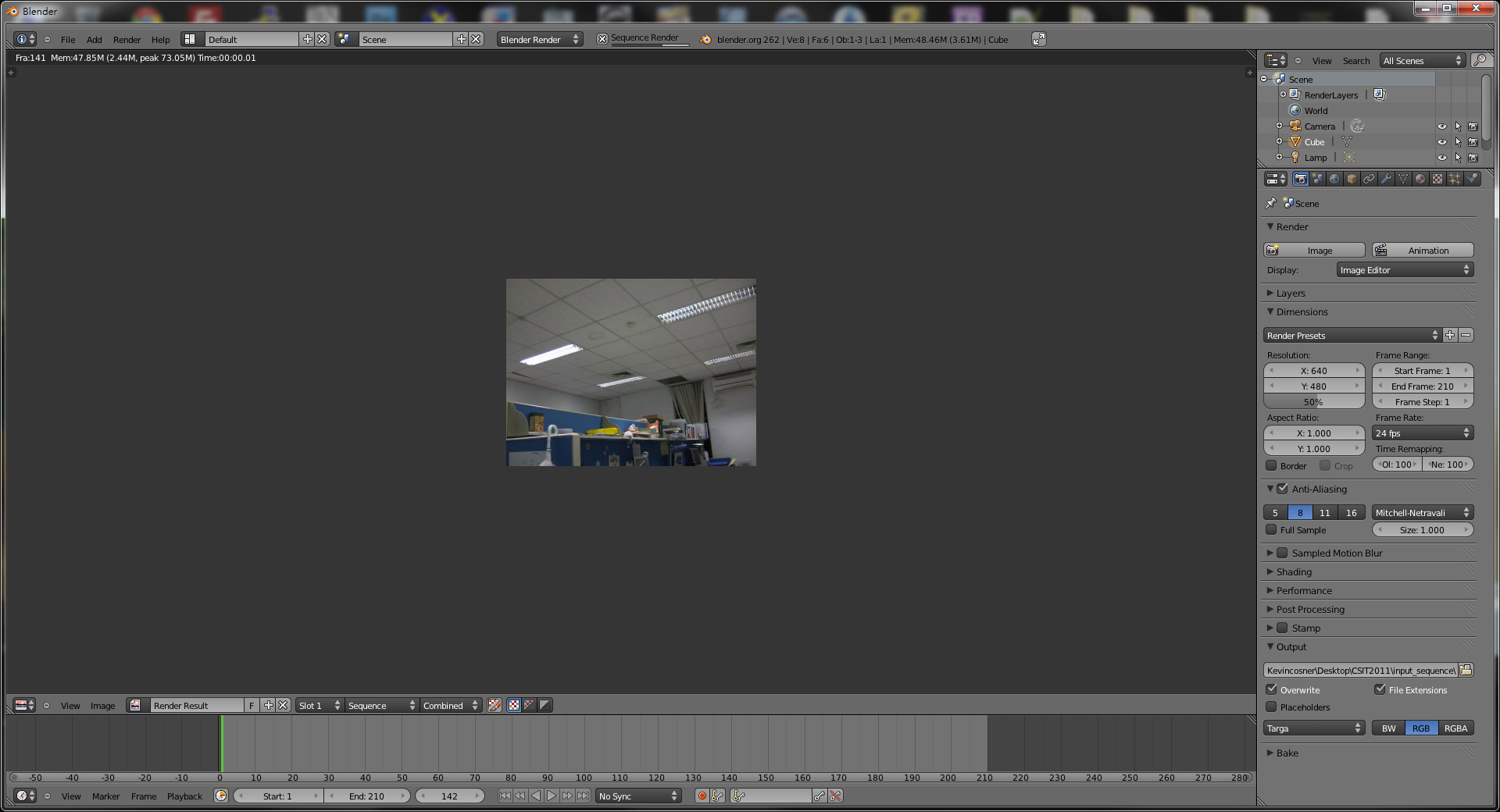 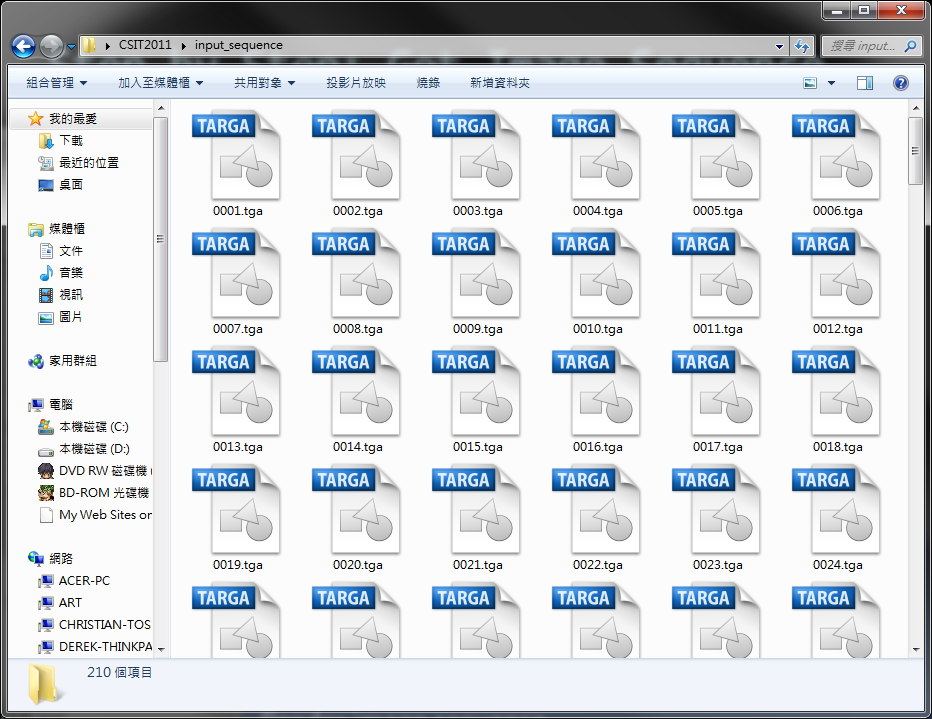 Click Animation
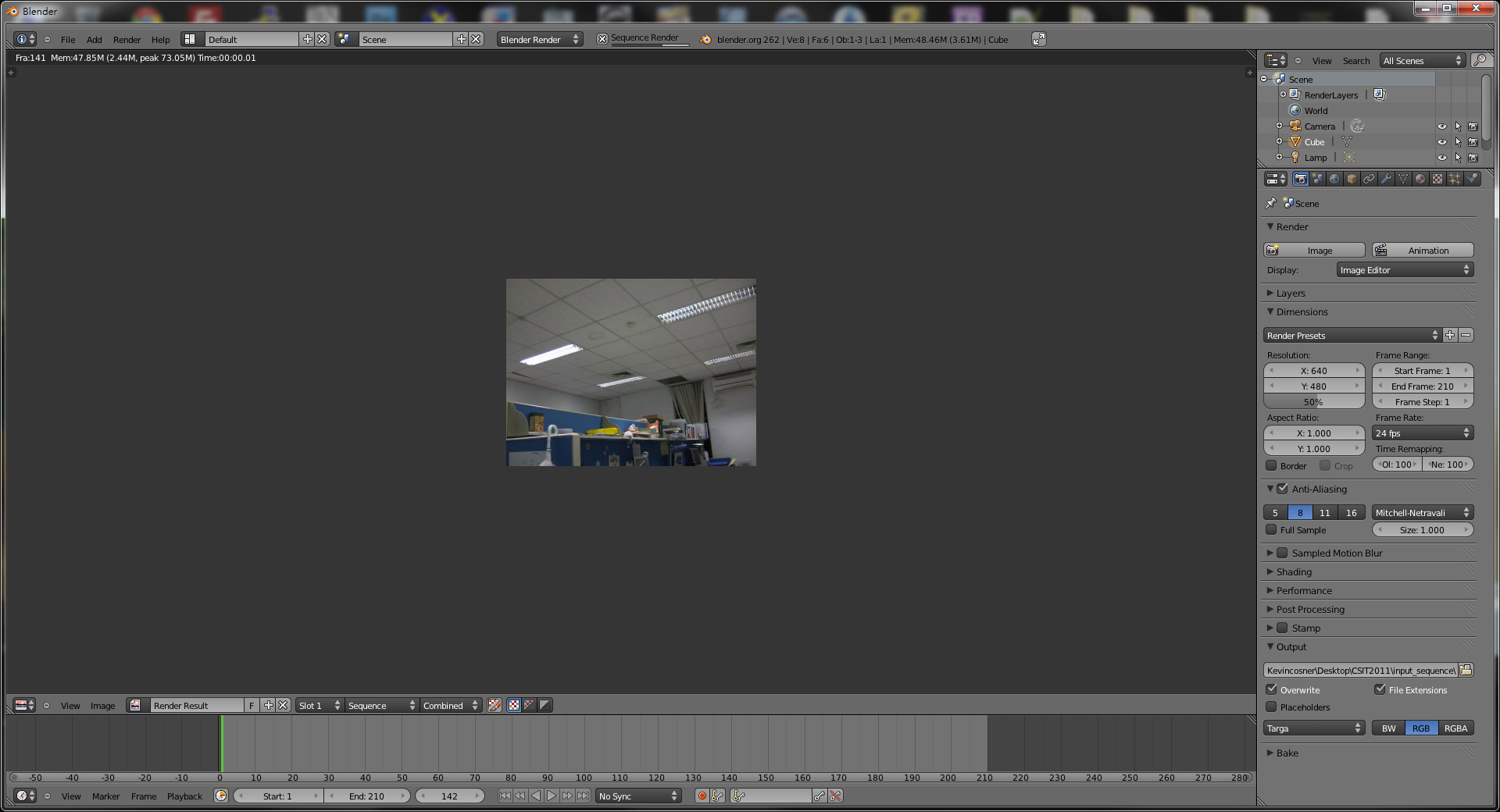 You’ll see playing video and increasing frame number
Back to flowchart
Render image sequence
12
Recipe: Calibration
Open Voodoo
Open image sequence:
Select File  Open  Sequence
Select the first frame
Set Move Type to “free move”
Track:
Click Track button
Export Python script:
Select File  Save  Blender Python Script
Save .py file (Blender 2.5x and higher)
13
Step by Step: Calibration
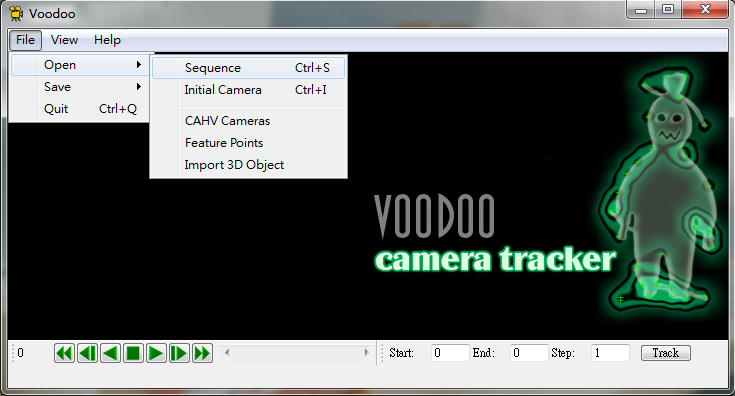 Select
File  Open  Sequence
Use Voodoo to load image sequence
14
Step by Step: Calibration
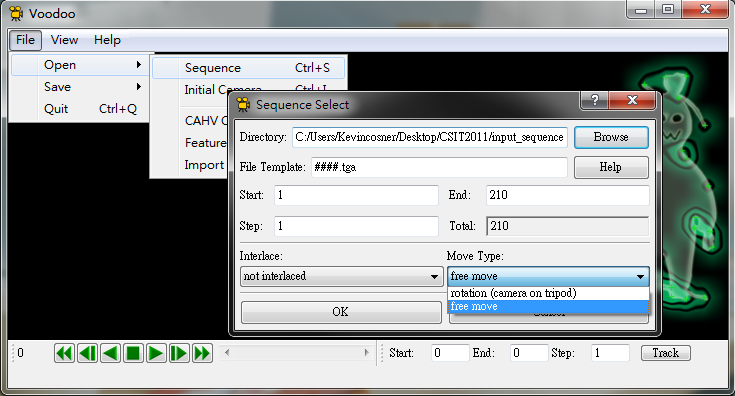 Select the first frame
	(ex: 0001.tga)
2.  Select “free move”
(general moving of camera)
Choose and set sequence
15
Step by Step: Calibration
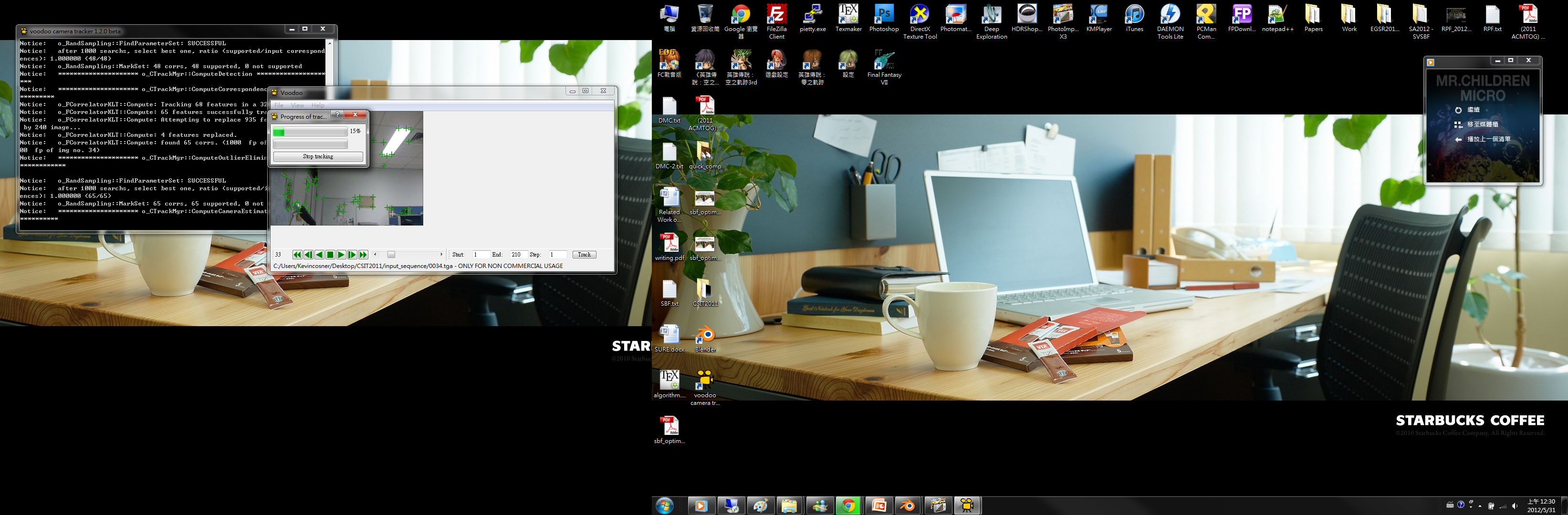 Click “Track” button
Tracking features
16
Step by Step: Calibration
Back to flowchart
Select
File  Save  Blender Python Script
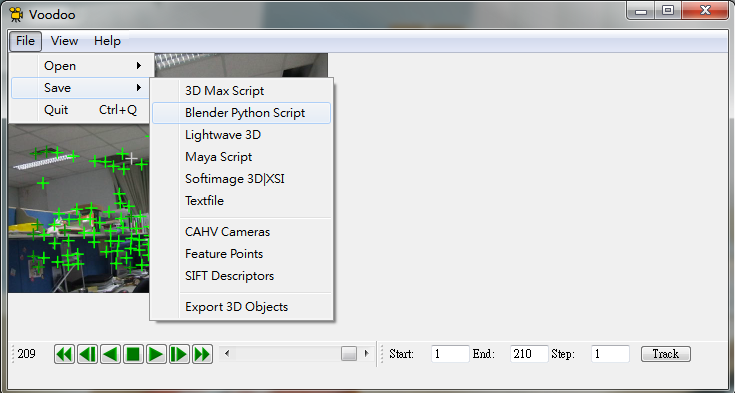 Select
“Blender 2.5x and higher”
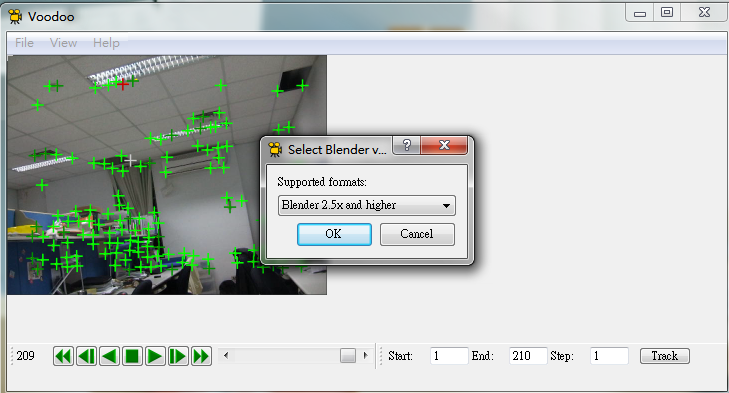 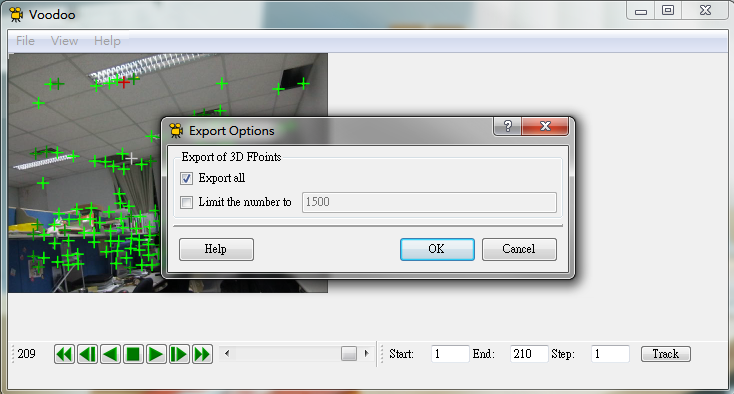 Select “Export all”
Save results to “Blender Python Script”
17
Recipe: Import 3D Motions
Open Blender
Delete default objects
Choose the object and press “Delete”
Load Python Script
Change Window Type to “Text Editor”
Select Text  Open Text Block
Select the .py file (exported from Voodoo)
Click “Run Script”

(cont.)
18
Recipe: Import 3D Motions
(cont.)

Load Background Images
Change window type to “3D View”
Select View  Cameras  Set Active Object as Active Camera
Load background images
Set the parameters of background images
Change the view
View  View Persp / Ortho
View  Front
Load models and edit their poses/motions in the video
19
Step by Step: Import 3D Motions
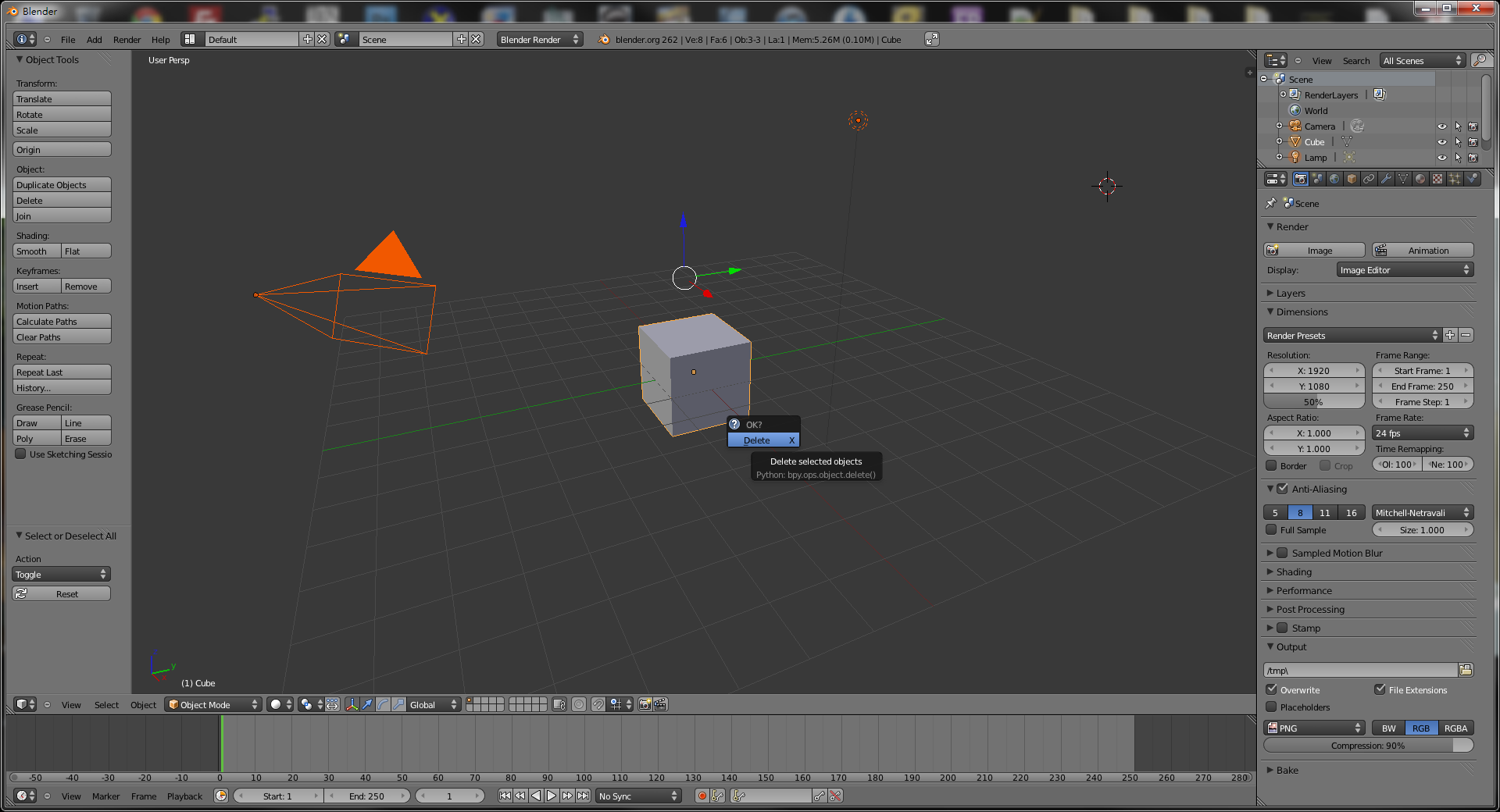 Press “a” twice to select all objects, 
then press “Delete” on your keyboard
Delete default objects
20
Step by Step: Import 3D Motions
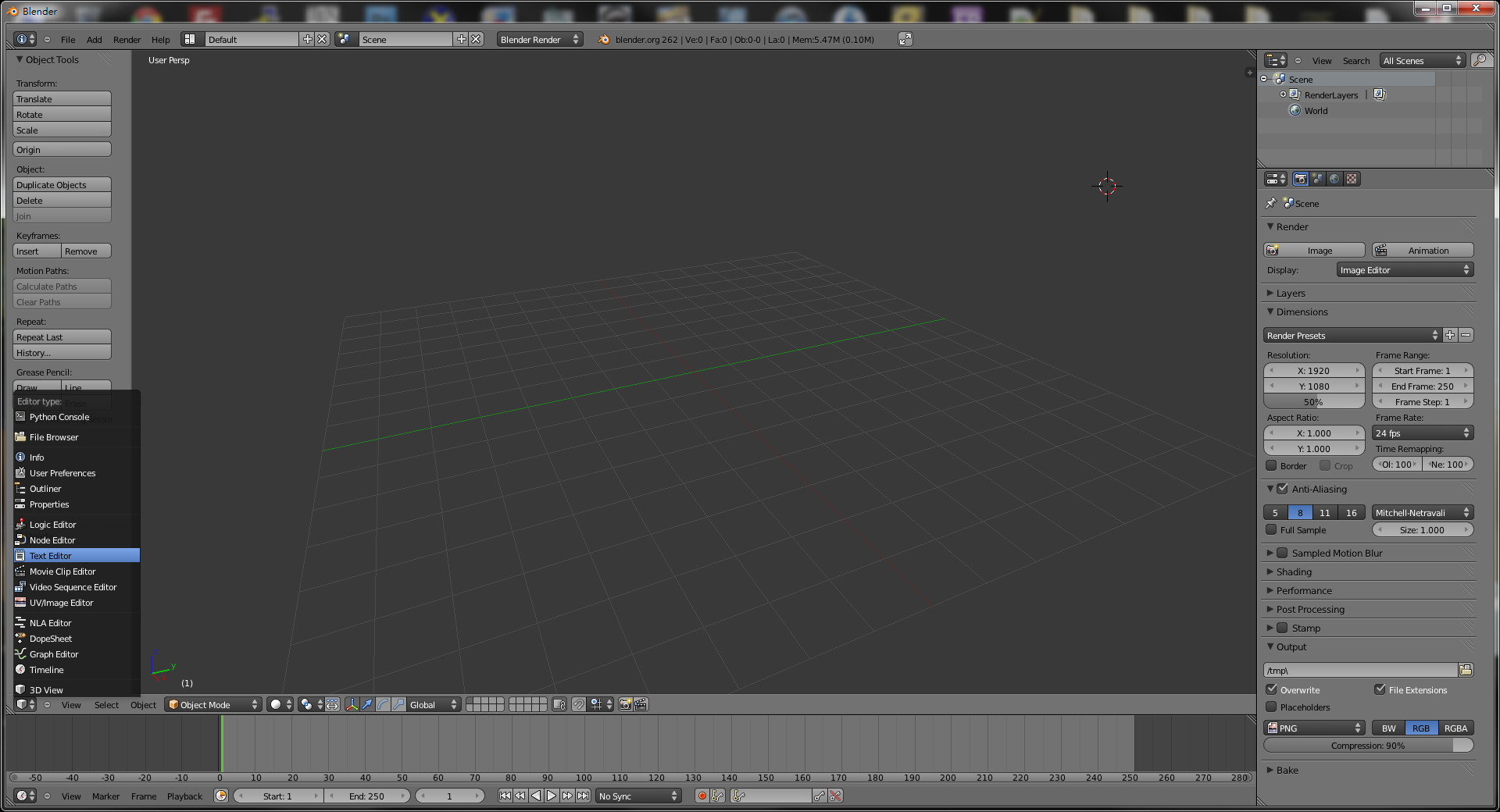 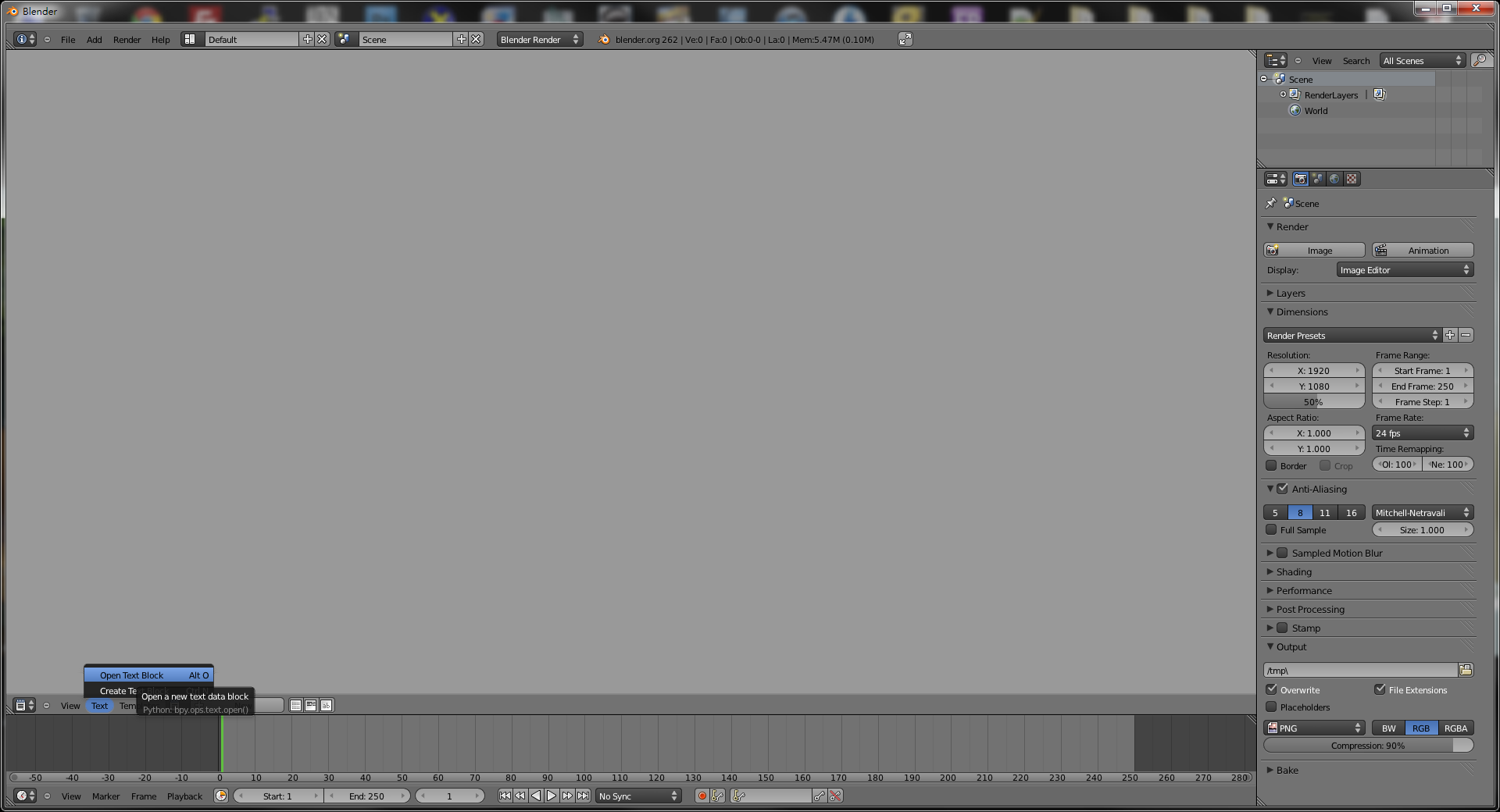 Select “Text  Open Text Block”
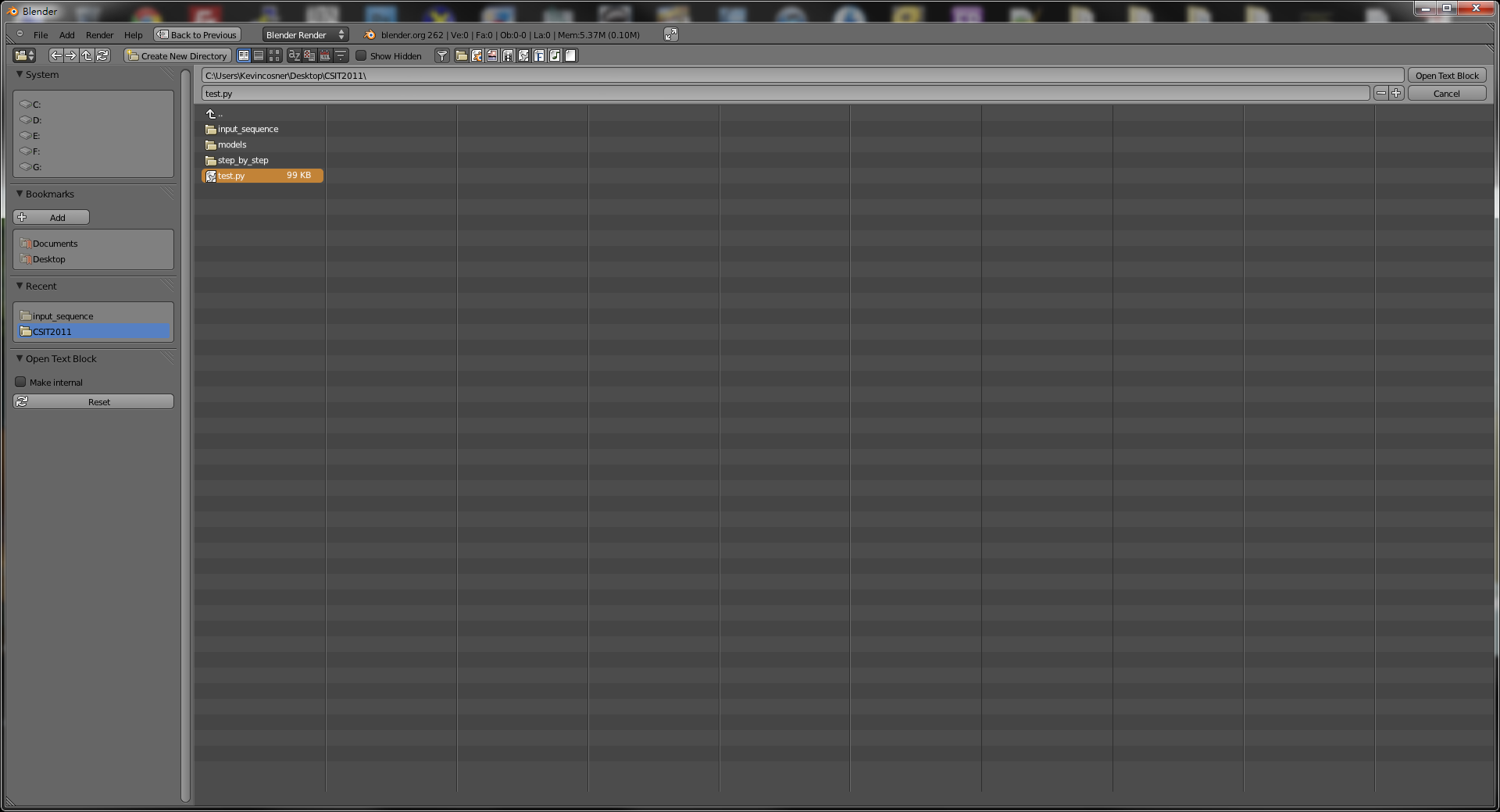 Change window type to 
“Text Editor”
Select the Python script exported by Voodoo
Load python script
21
Step by Step: Import 3D Motions
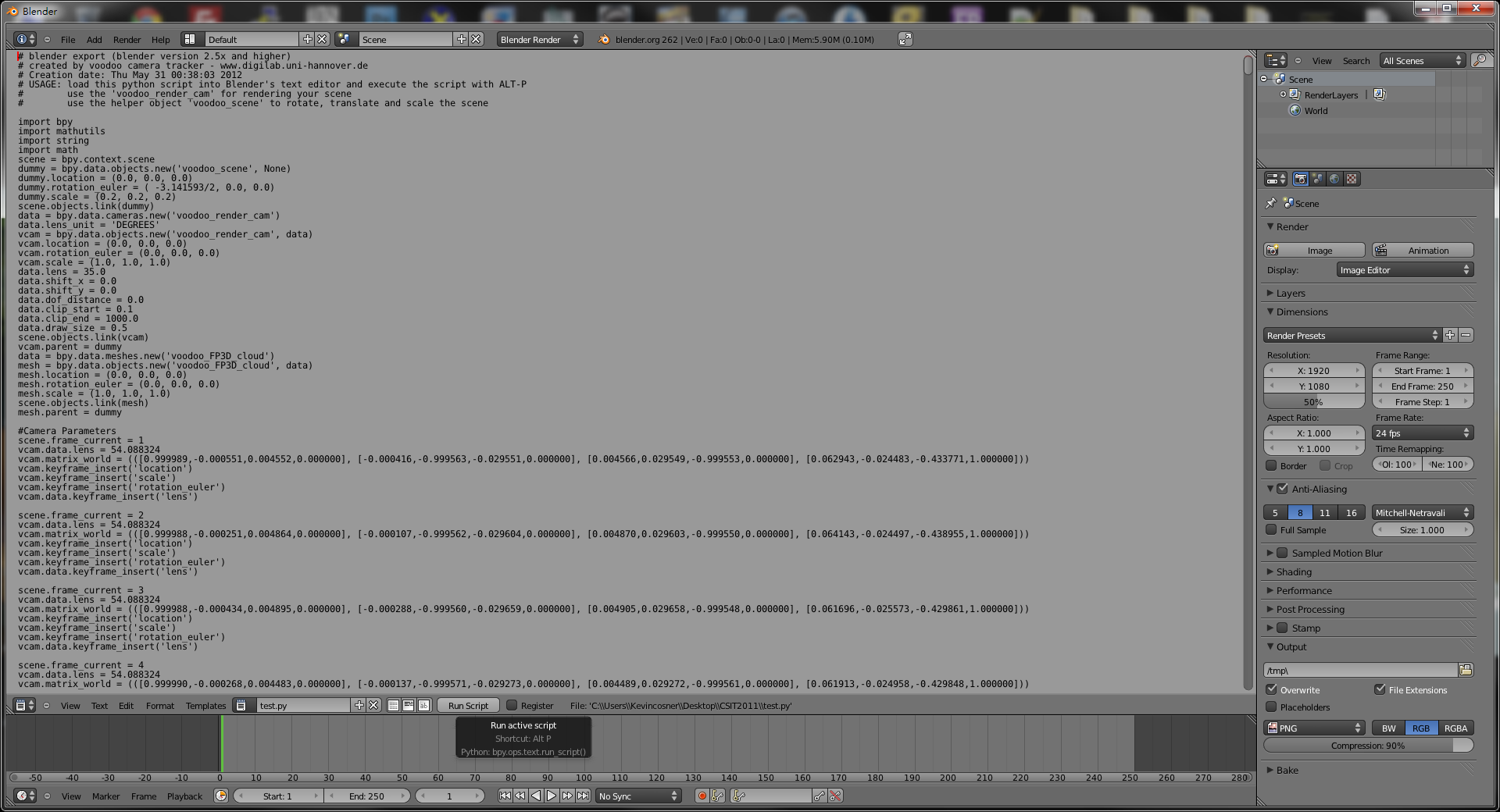 2. Return to “3D View”
1. Press “Run Script”
Run script
22
Step by Step: Show Background Images
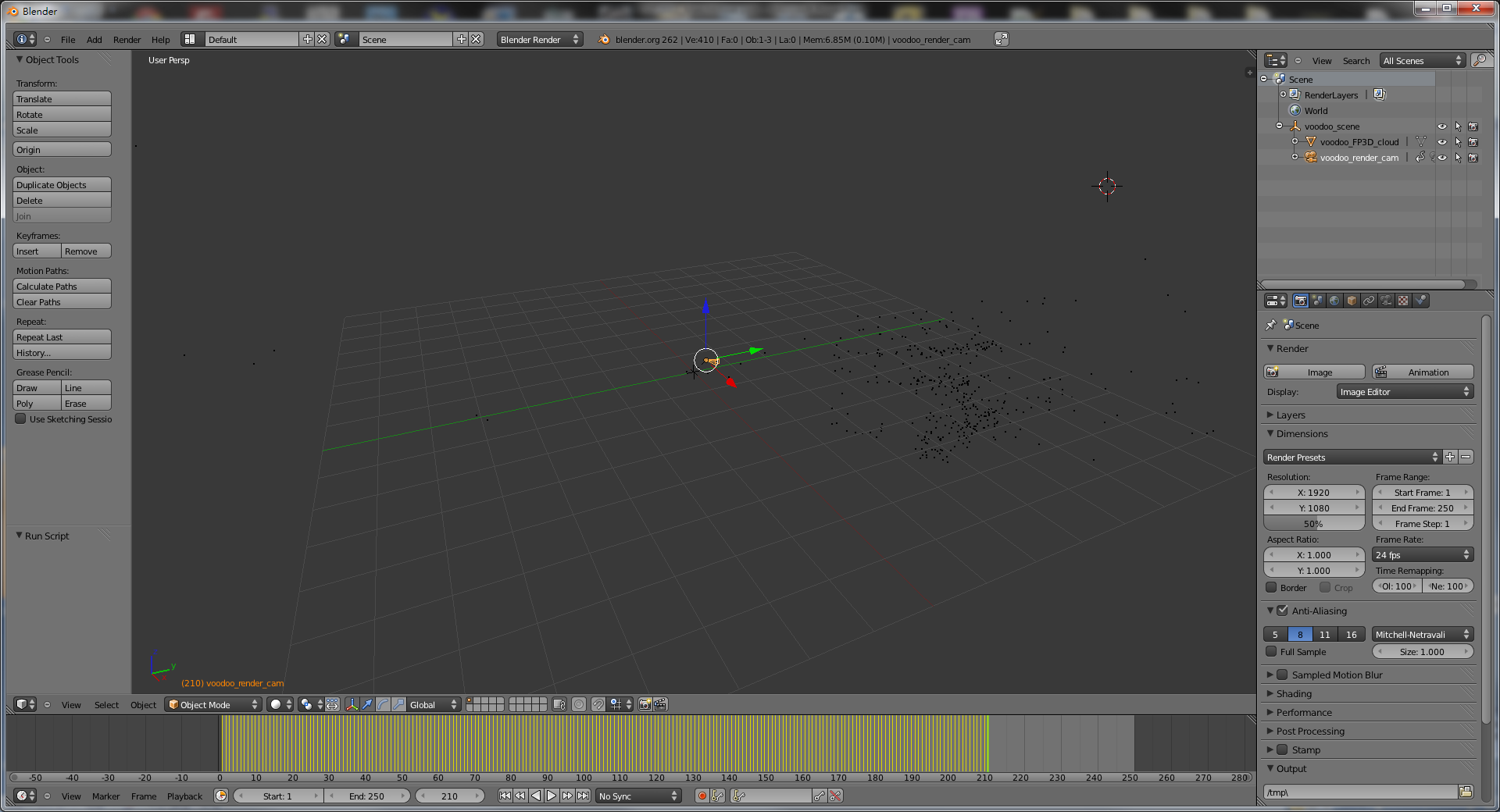 Select
“voodoo_render_cam”
Select Voodoo camera
23
Step by Step: Show Background Images
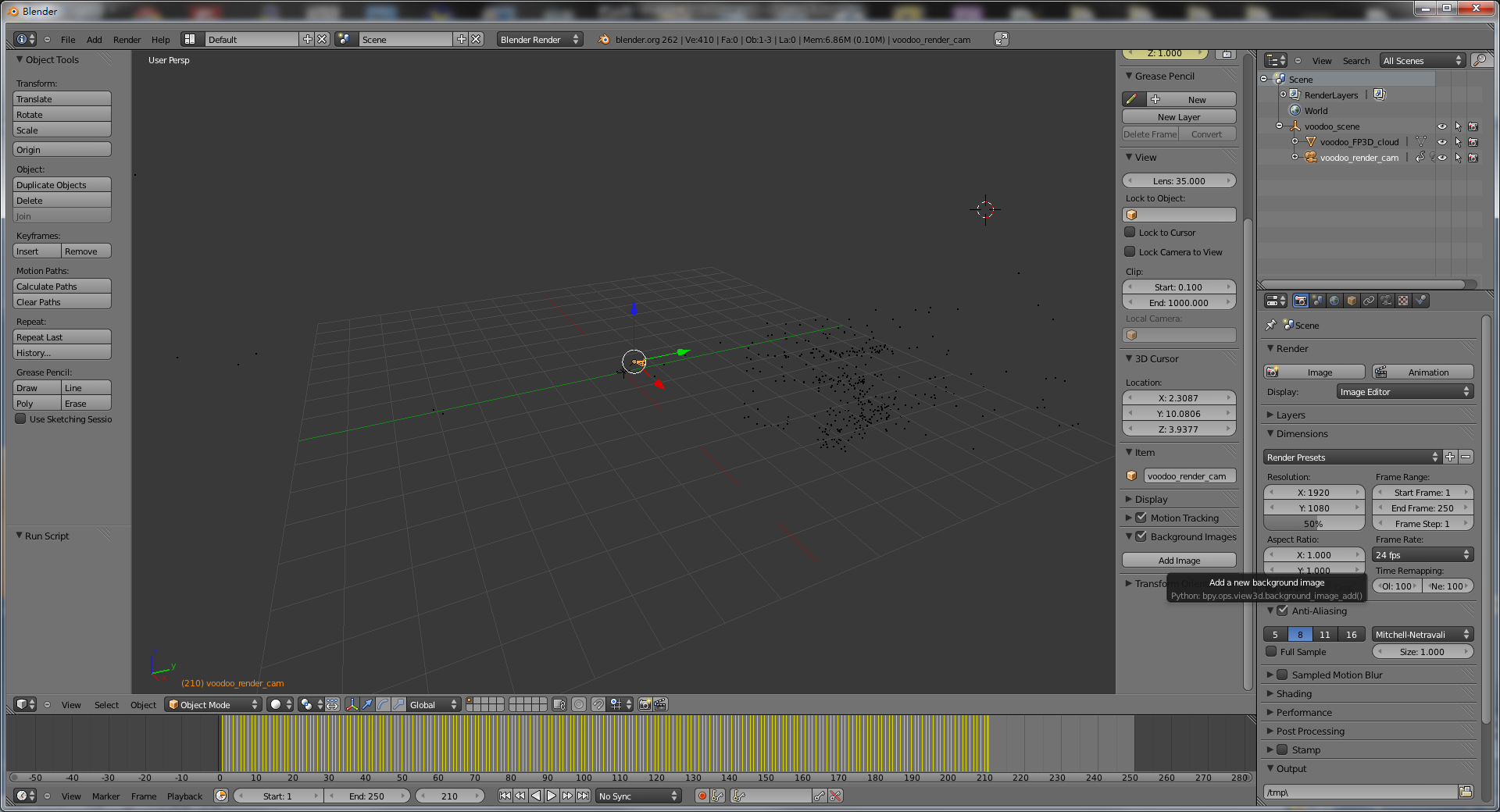 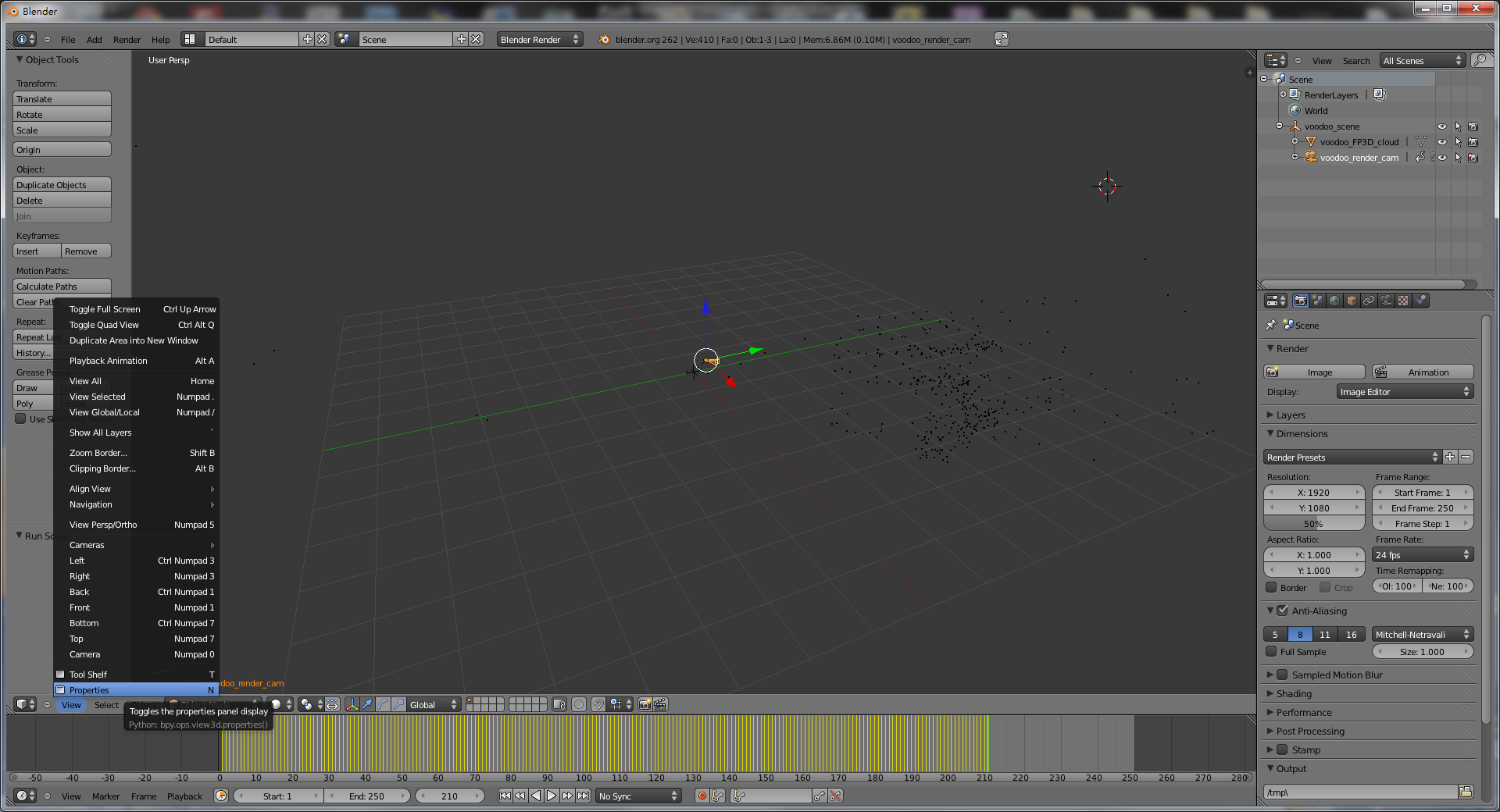 Turn on
“Properties” Panel
Show Property Panel
24
Step by Step: Show Background Images
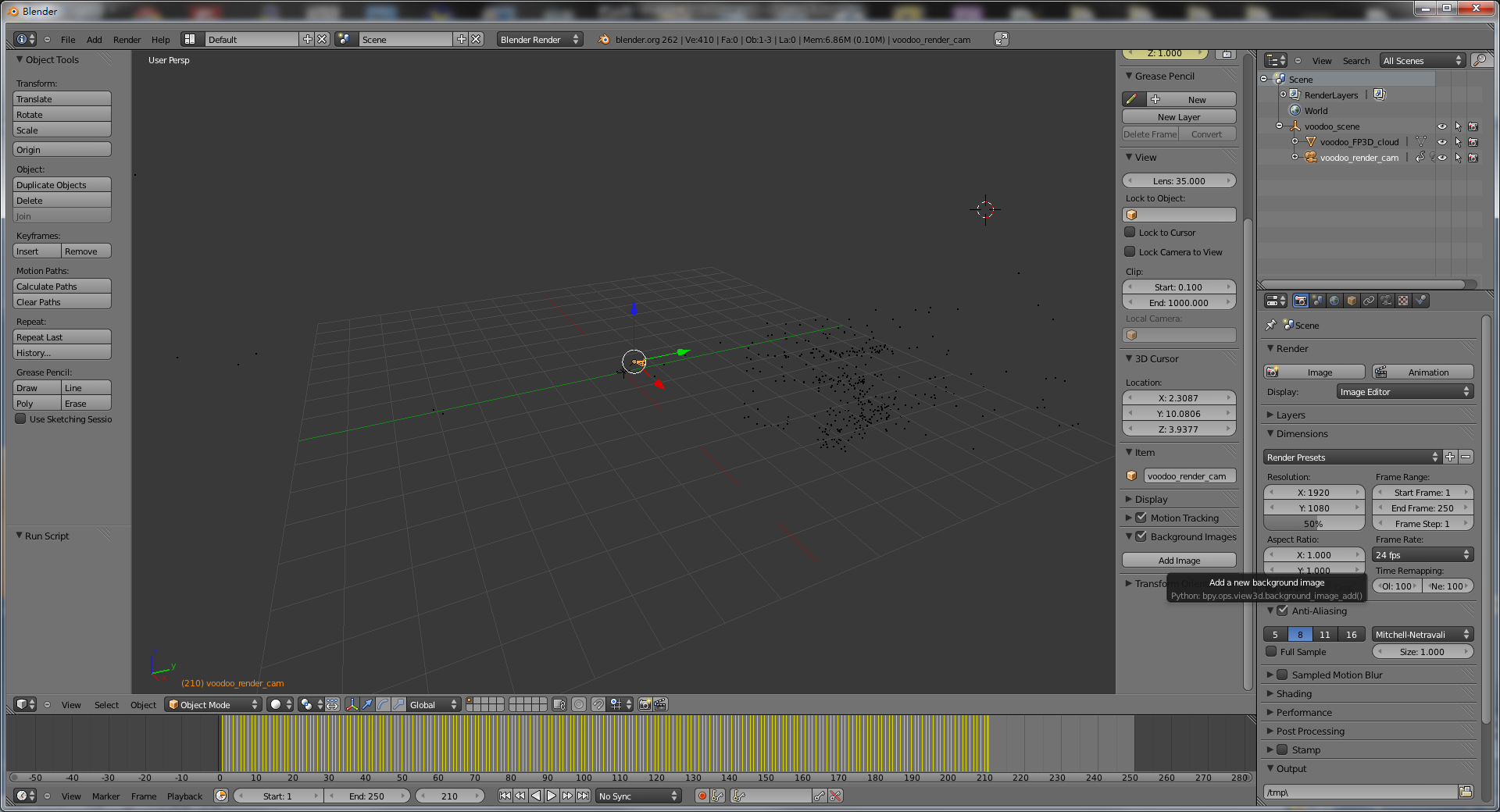 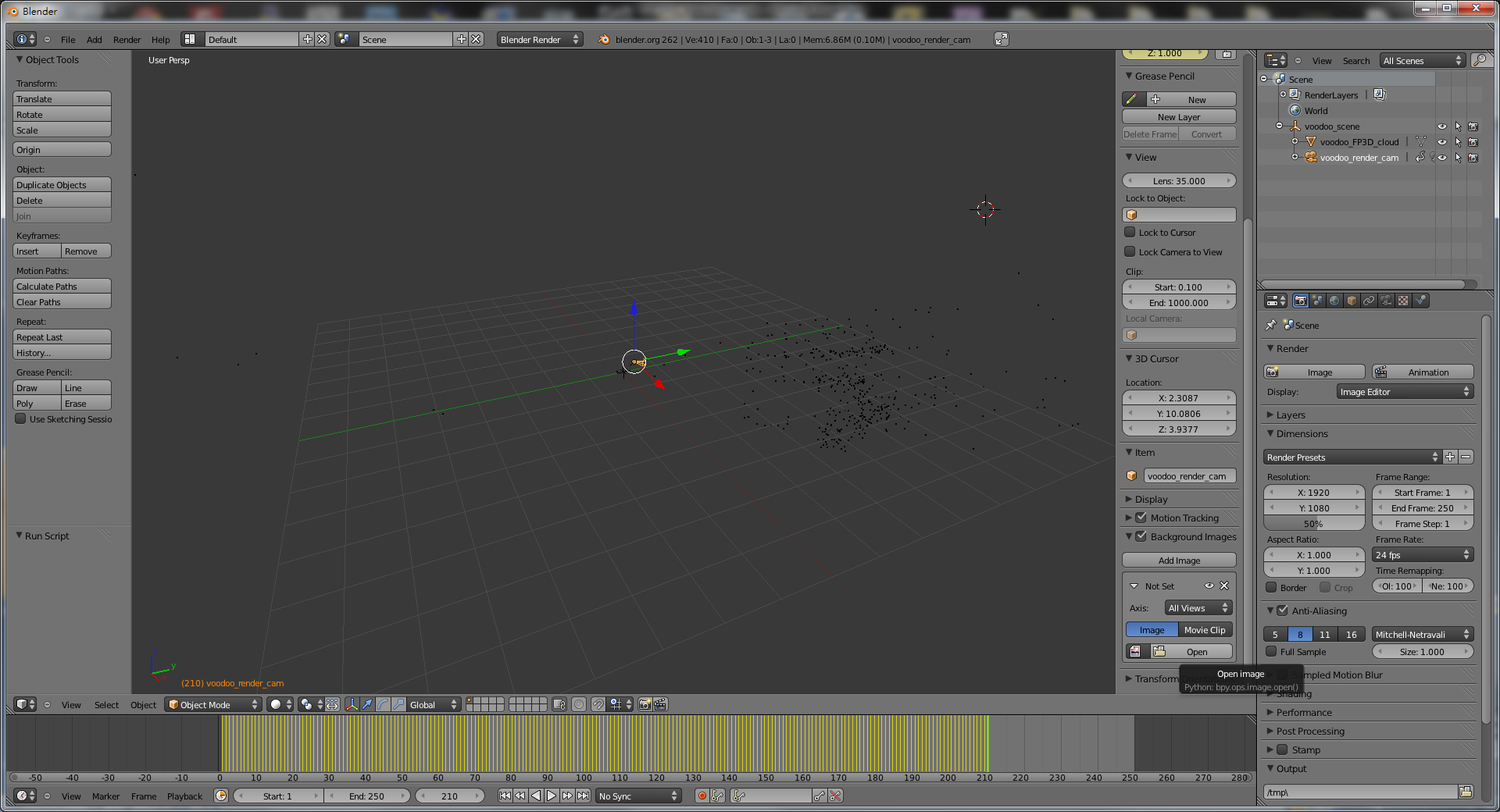 Press “Open”
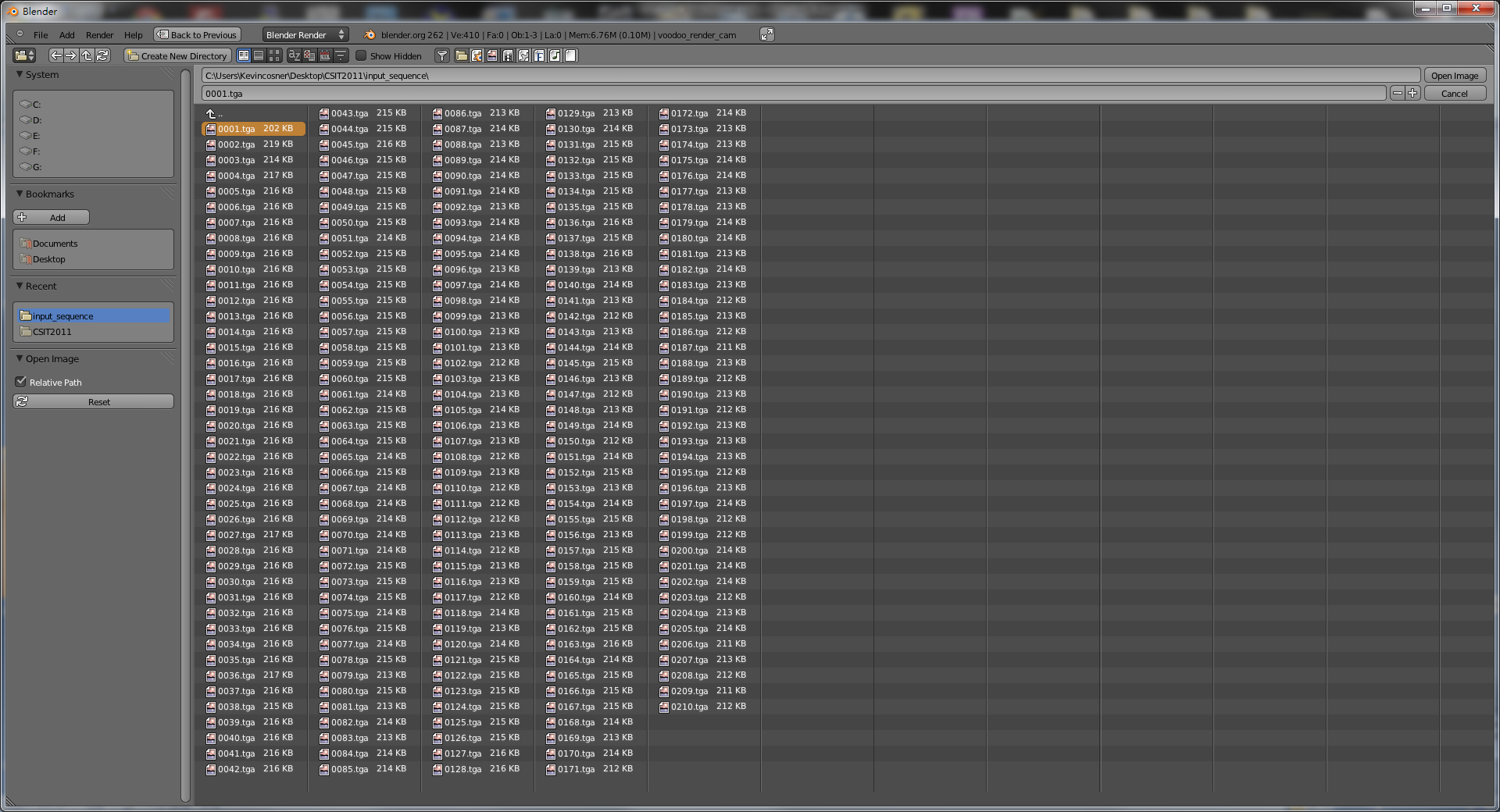 Tick-off
“Background Images”
Select
the first frame
25
Step by Step: Show Background Images
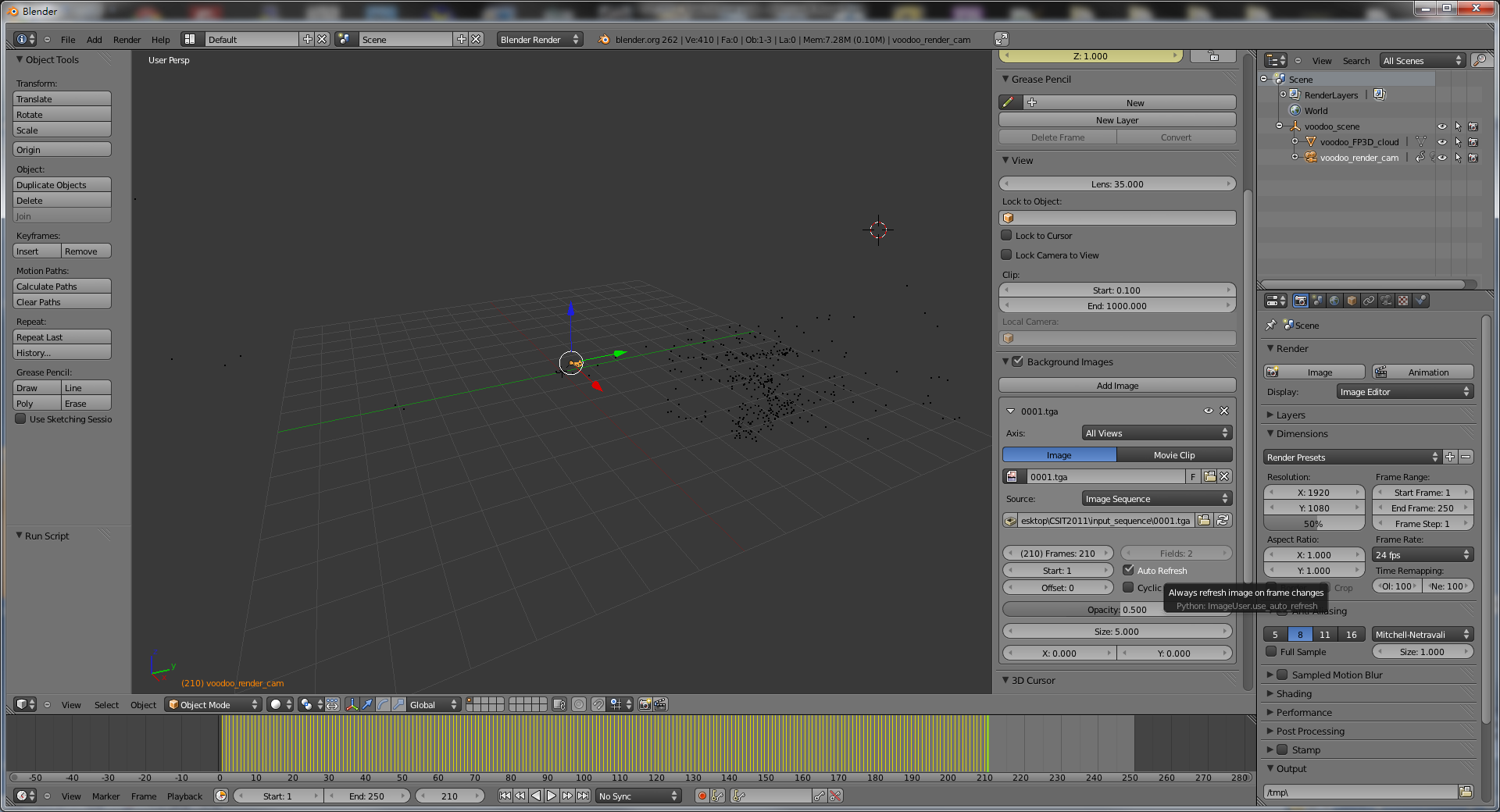 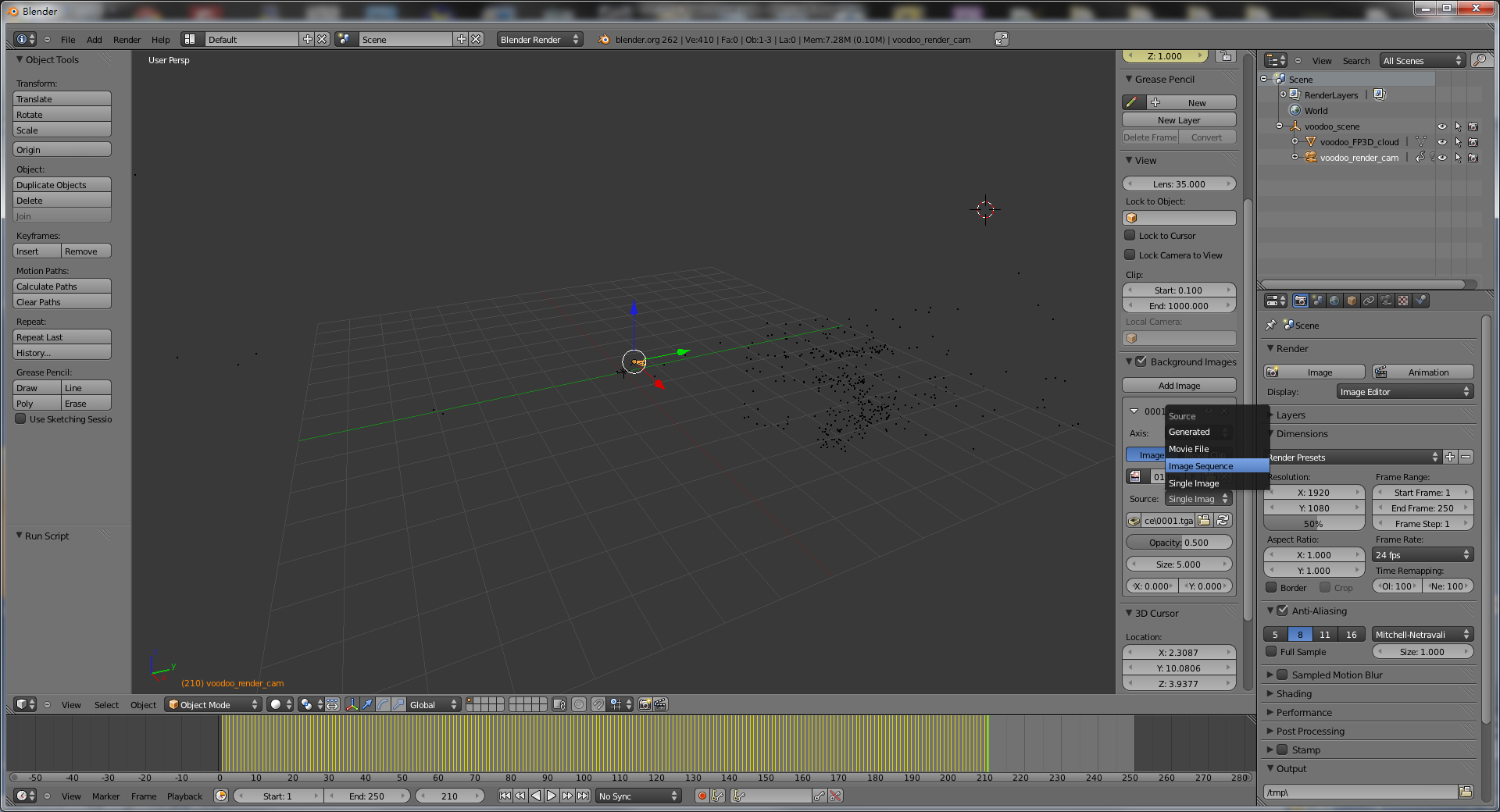 Set
Number of frames
Start frame (1)

Enable “Auto Refresh”
Select
“Image Sequence”
Change
background type
26
Step by Step: Show Background Images
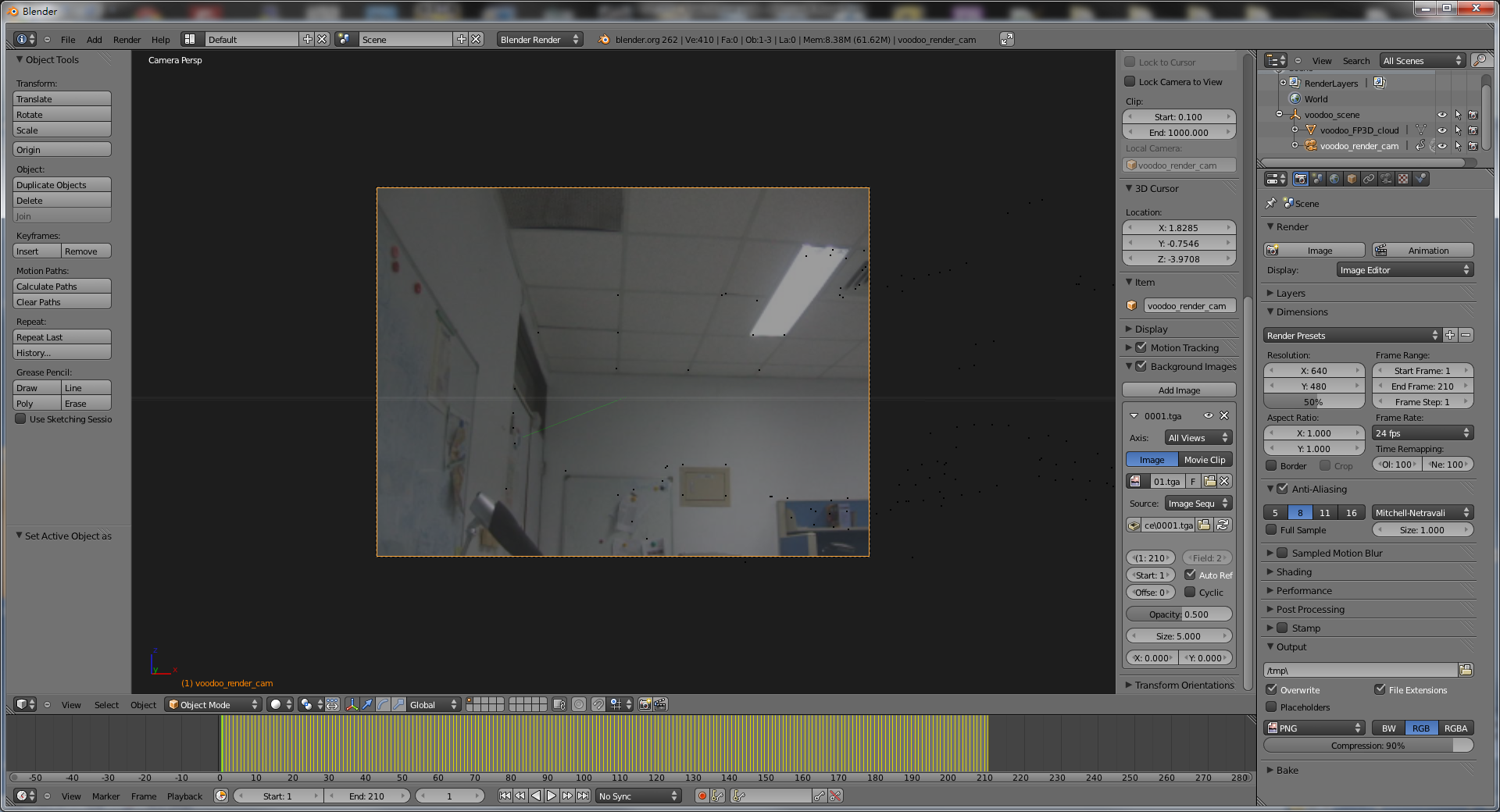 Set
Number of frames
Resolution
Set resolution
27
Step by Step: Show Background Images
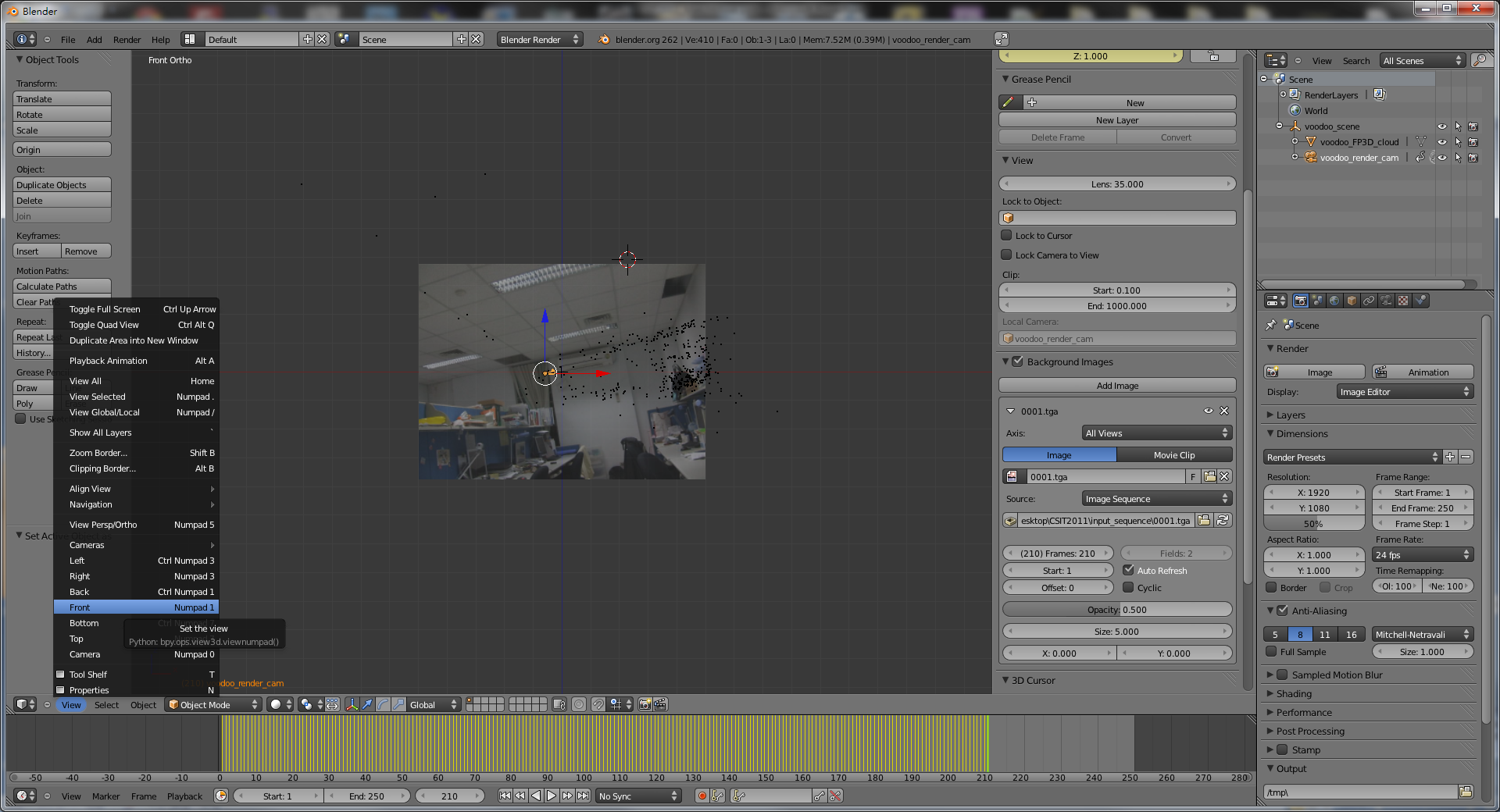 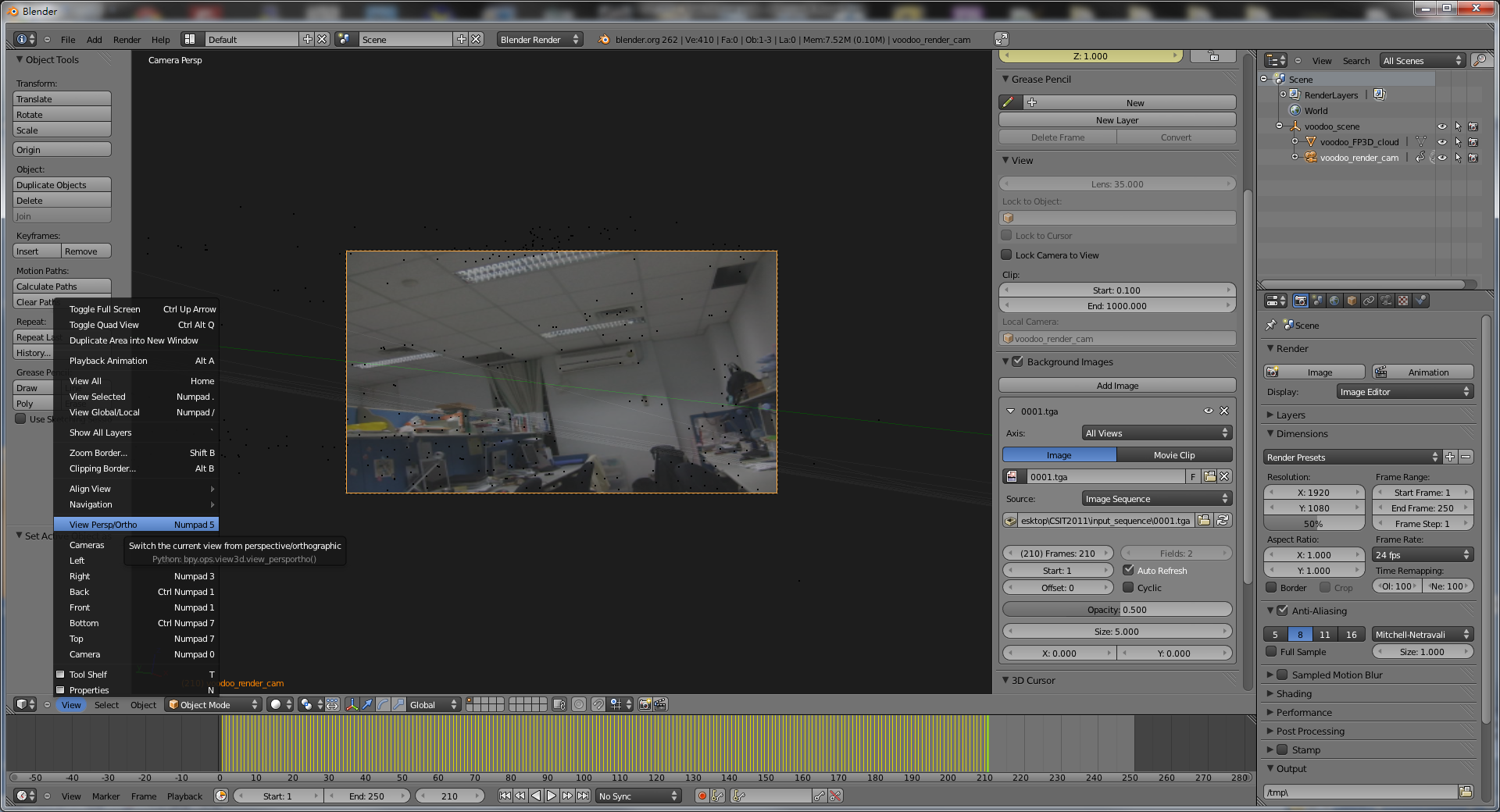 Switch view to
“Front”
Switch view to
“View Persp/Ortho”
Set view
28
Step by Step: Show Background Images
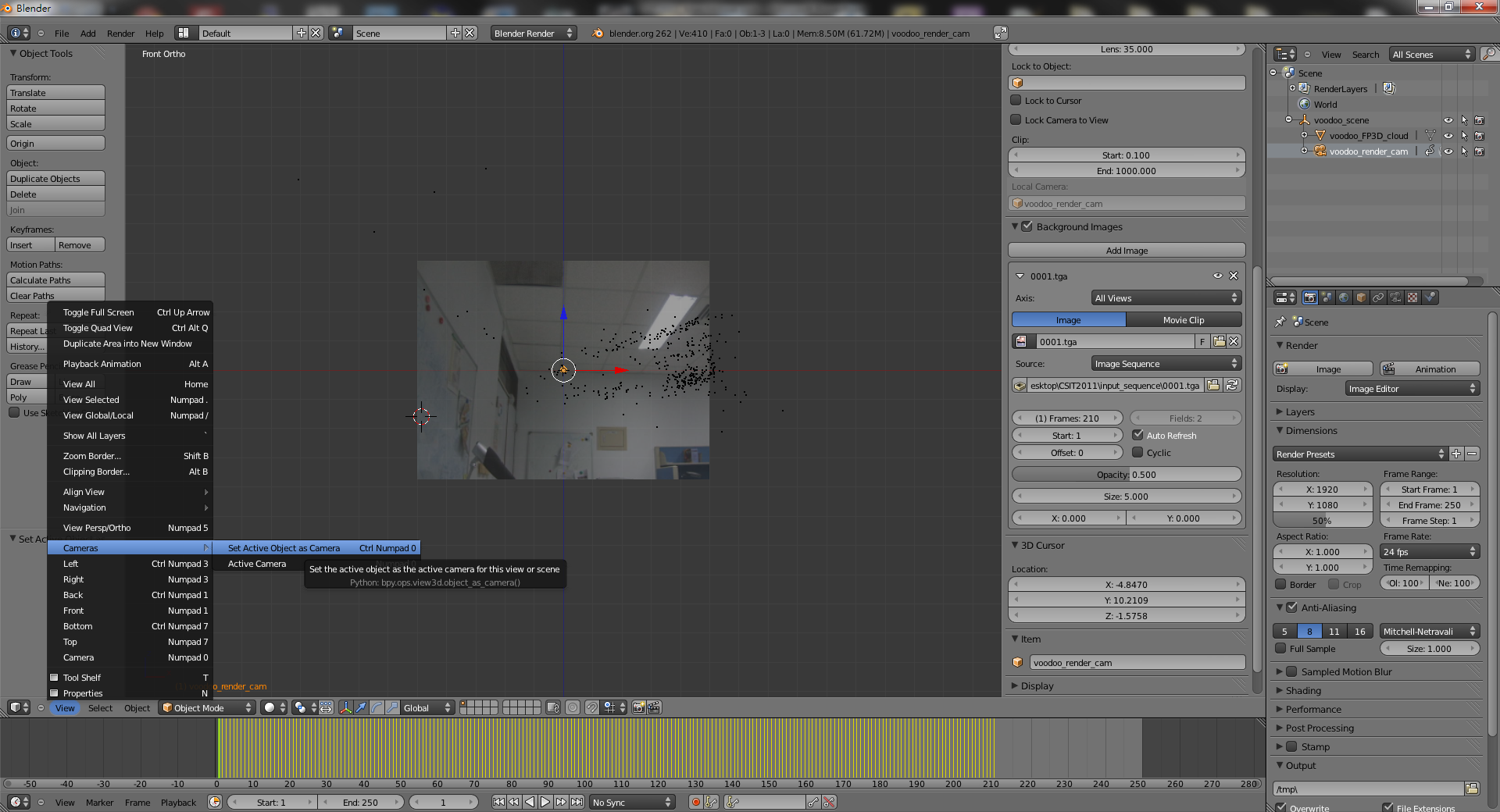 Set
Cameras  Set Active Object as Camera
Set active camera
29
Step by Step: Show Background Images
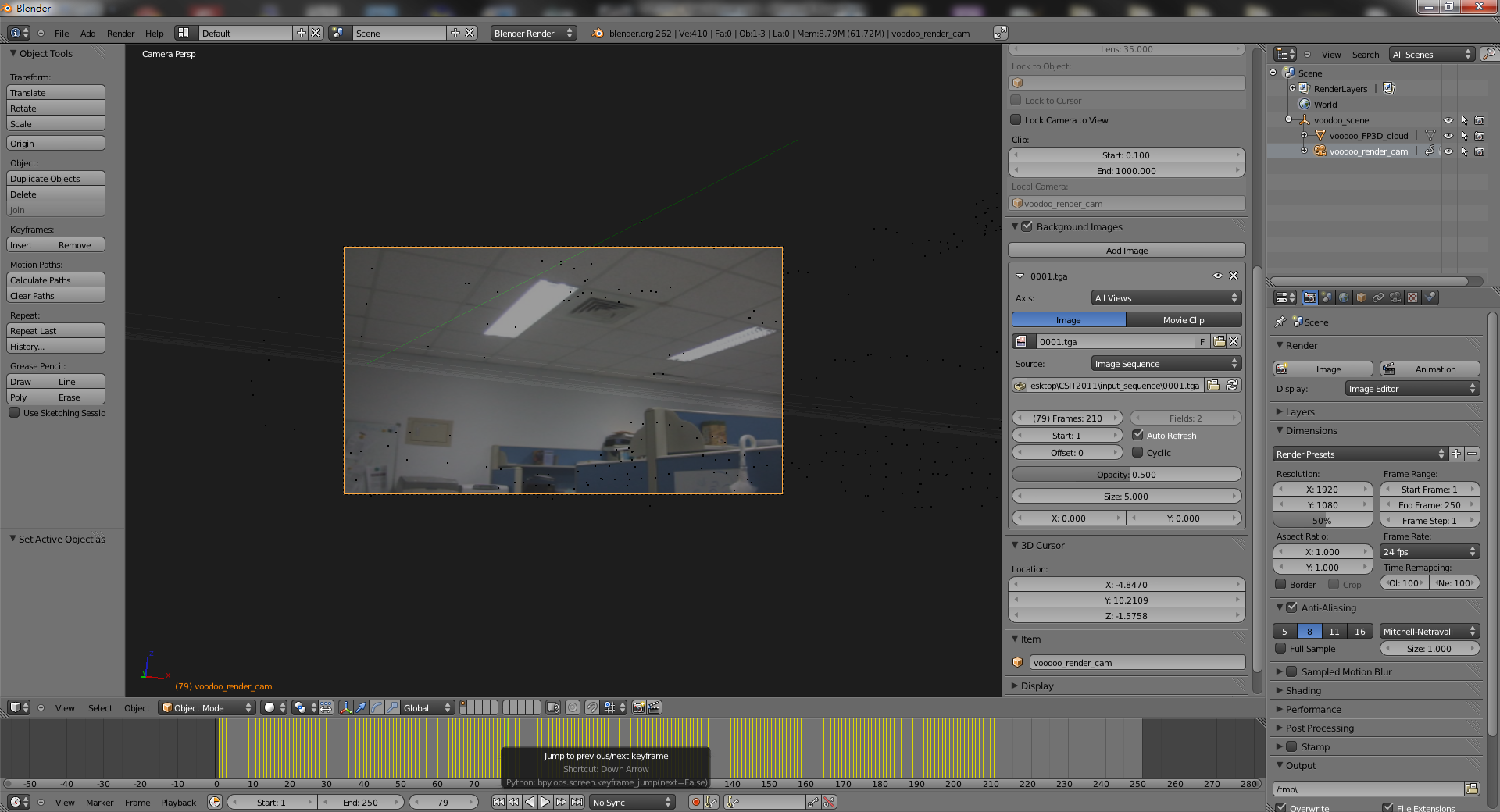 Make sure “voodoo_render_cam” is selected
You can drag here to see the camera motions
Check background
Back to flowchart
30
Step by Step: Load Models
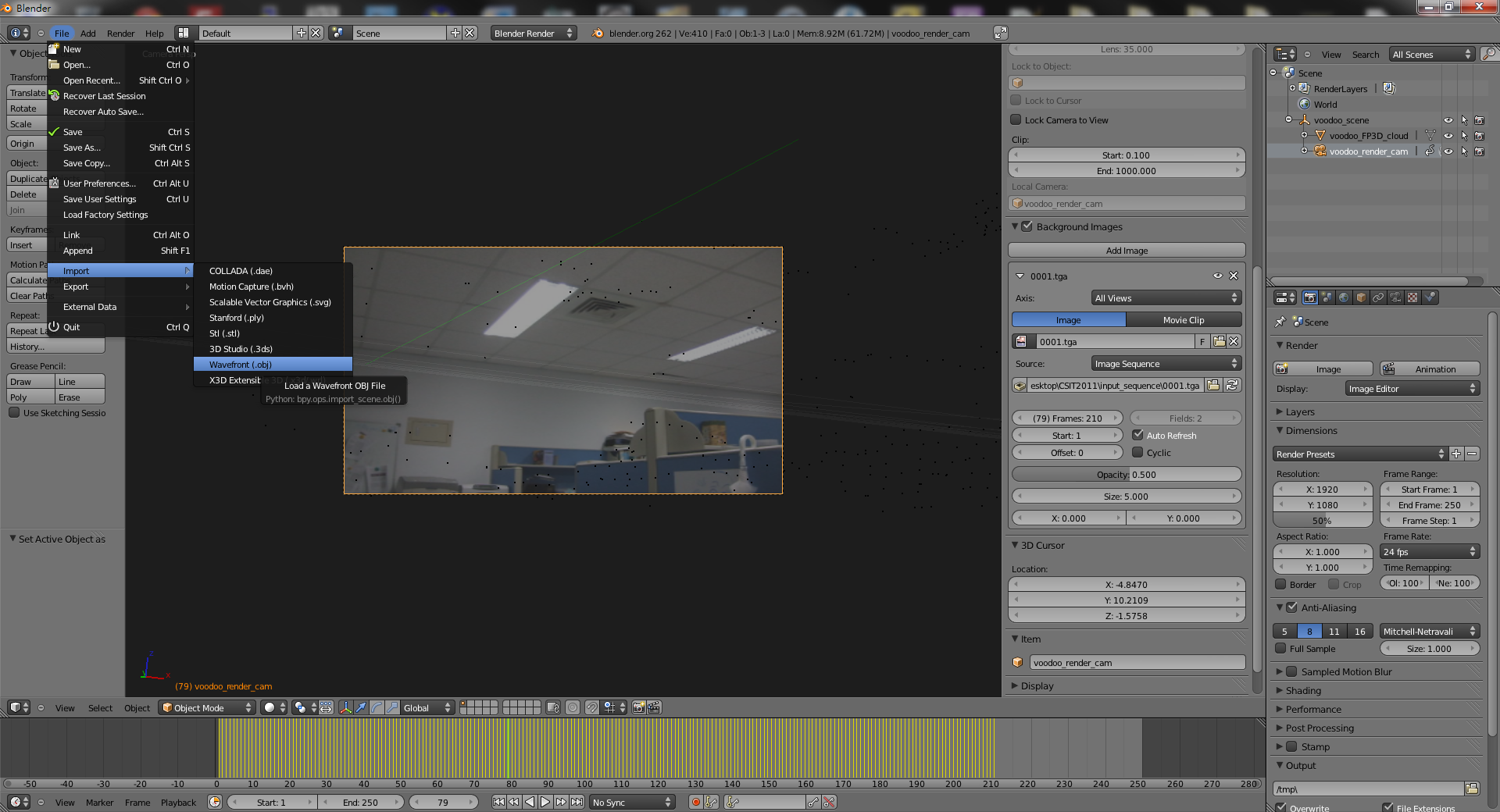 Select
File  Import Wavefront
(you can also use other file format)
Load models
31
Step by Step: Load Models
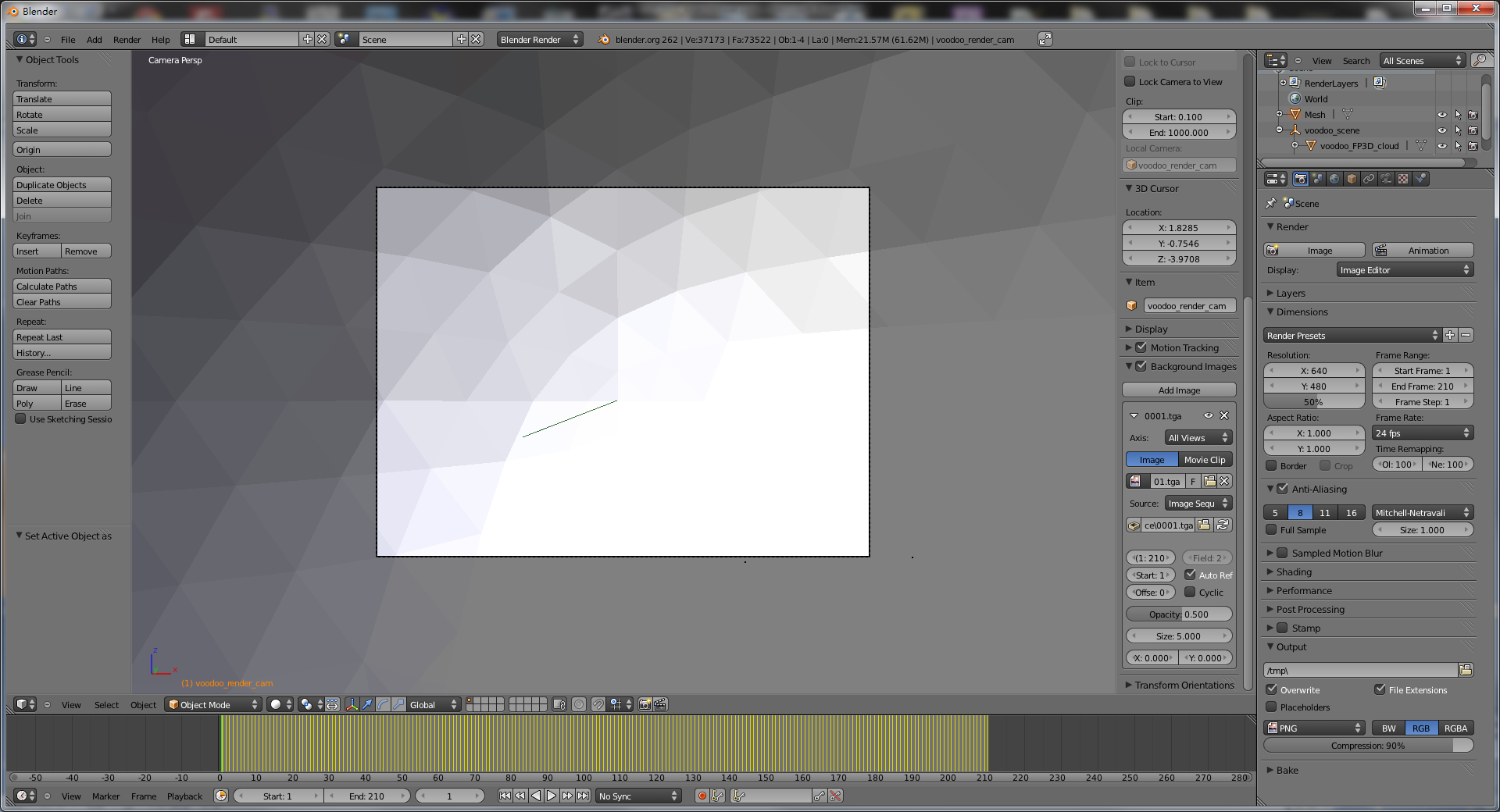 You can set the transform of your objects to edit their positions and poses
Set poses / positions for models
32
Step by Step: Load Models
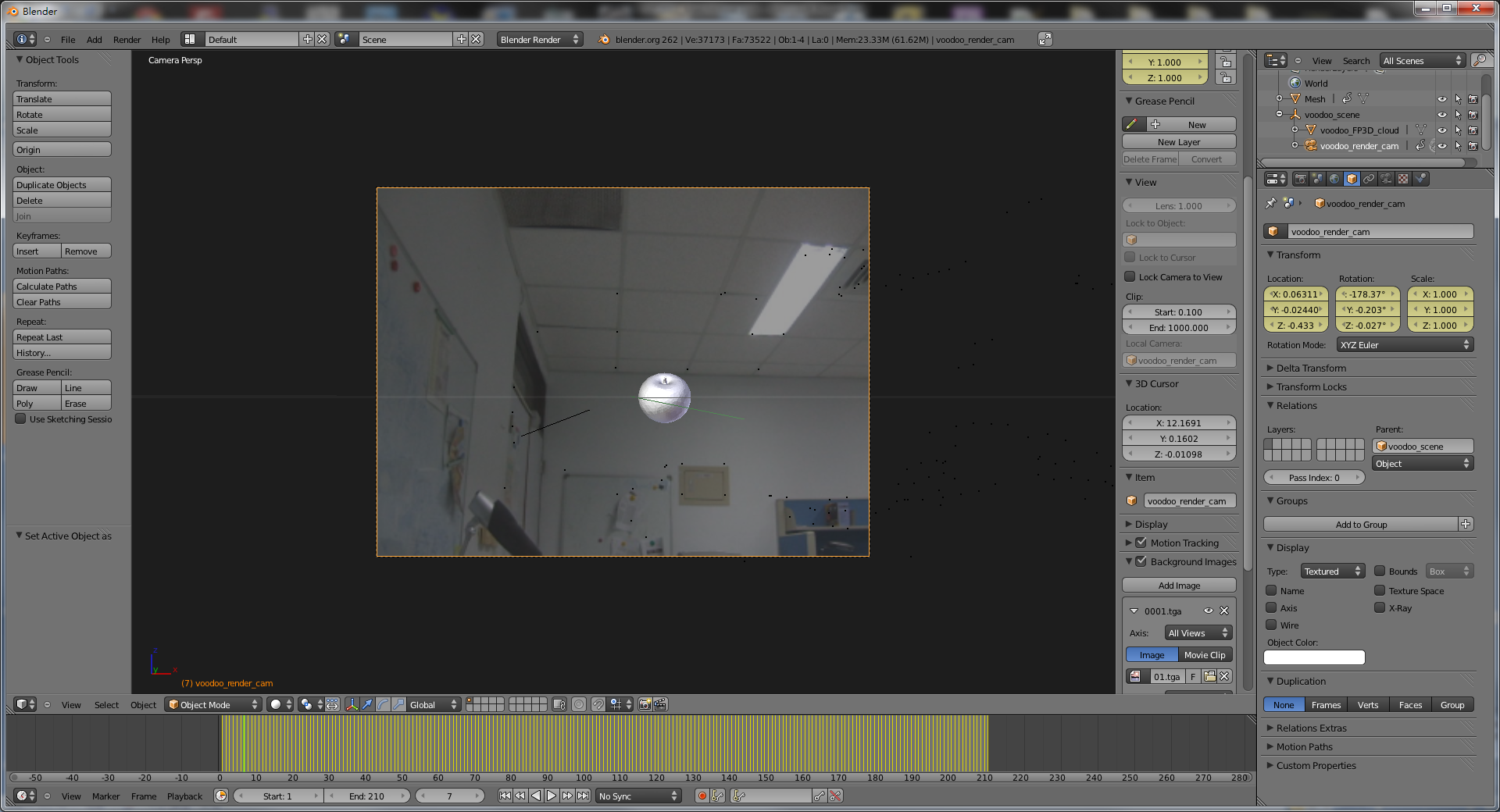 This step needs lots of fine tuning
You can drag here to see whether your tuning is correct or not
(is the object located at the correct position?)
Fine tuning
33
Step by Step: Set Animation
Select the frame that you want to insert a key frame
Select
	Object  Animation  Insert Keyframe..
3. Repeat multiple times
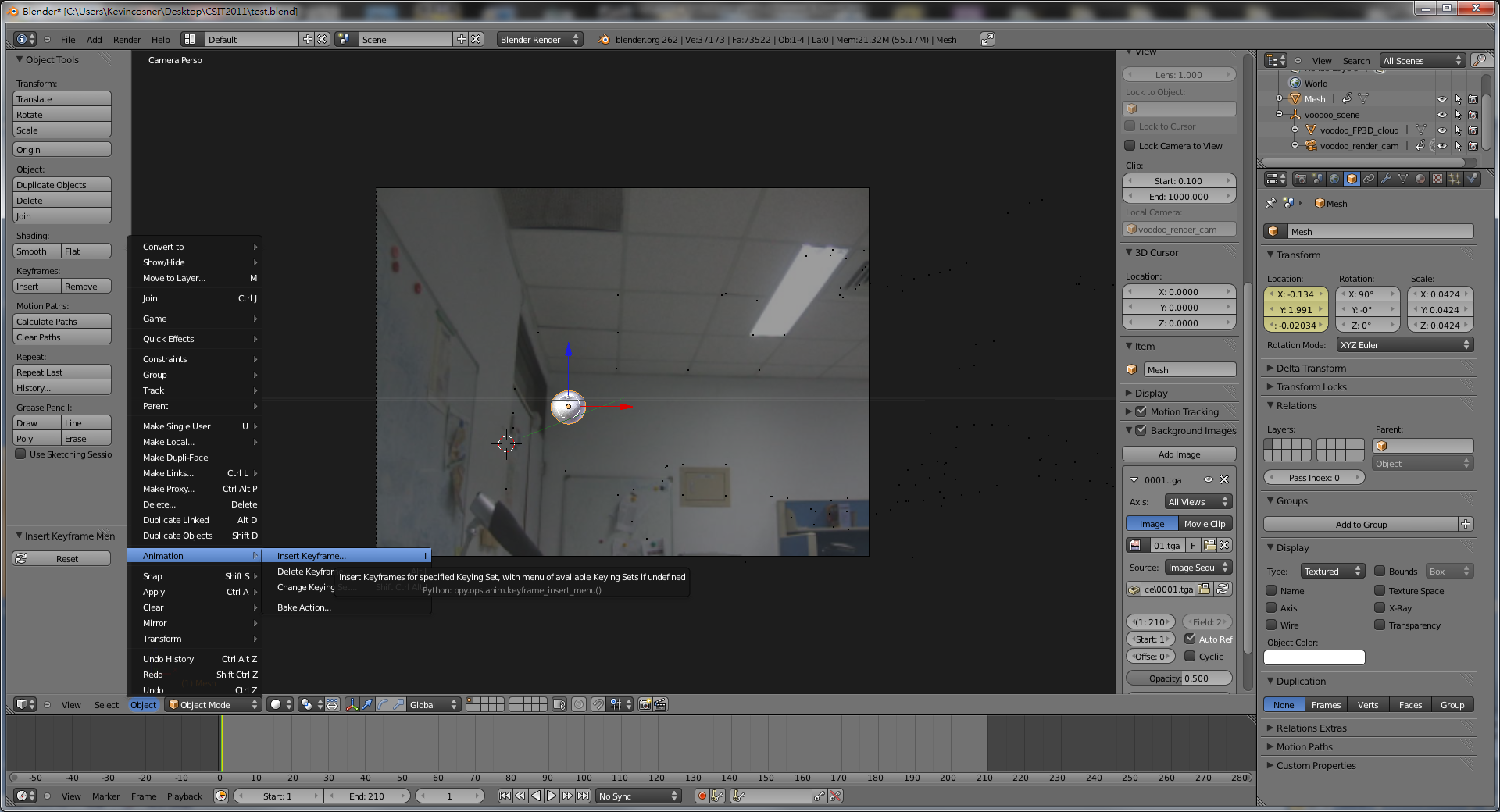 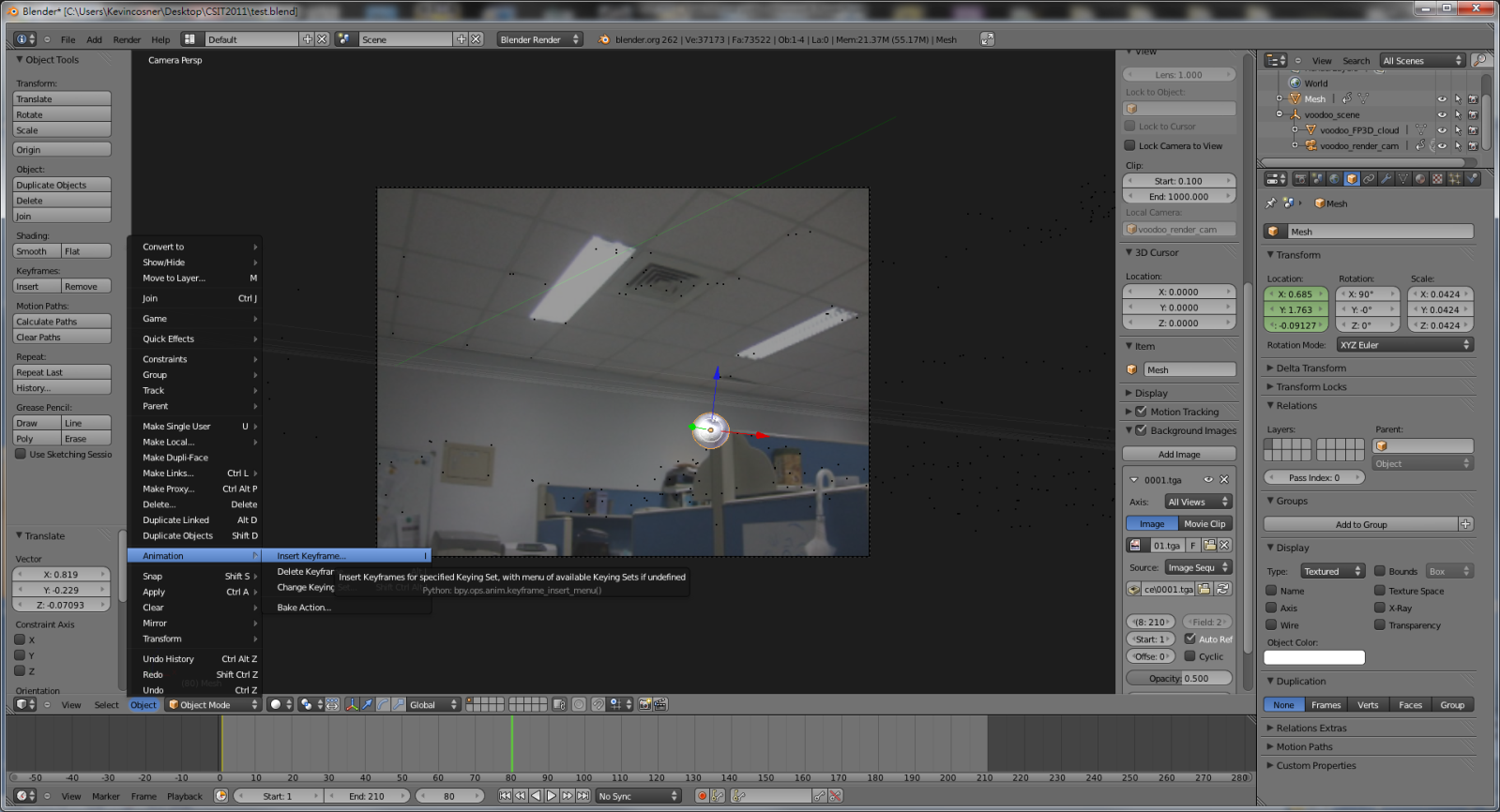 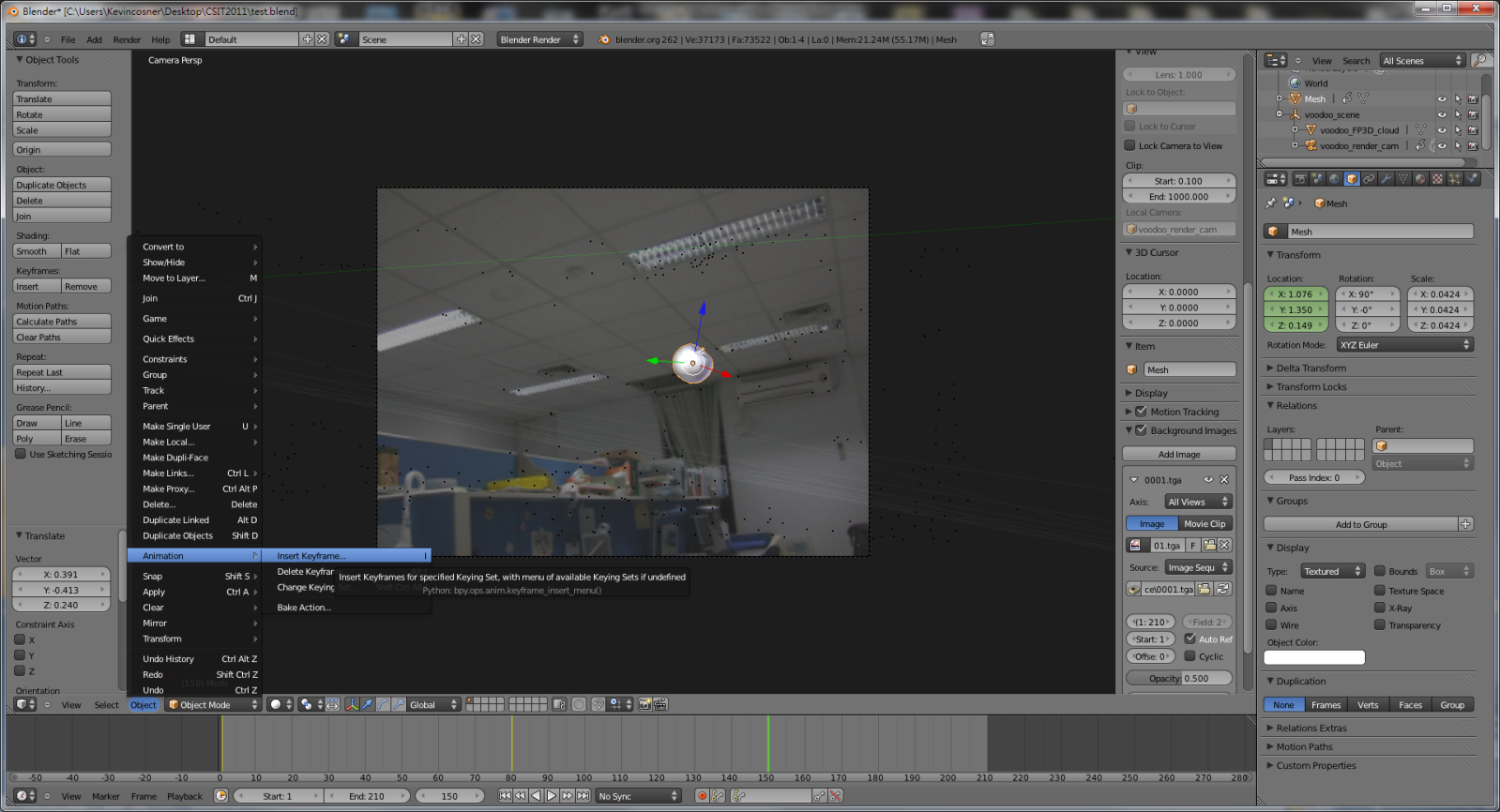 Frame 1
Frame 80
Set keyframes
Frame 150
34
Step by Step: Set Animation
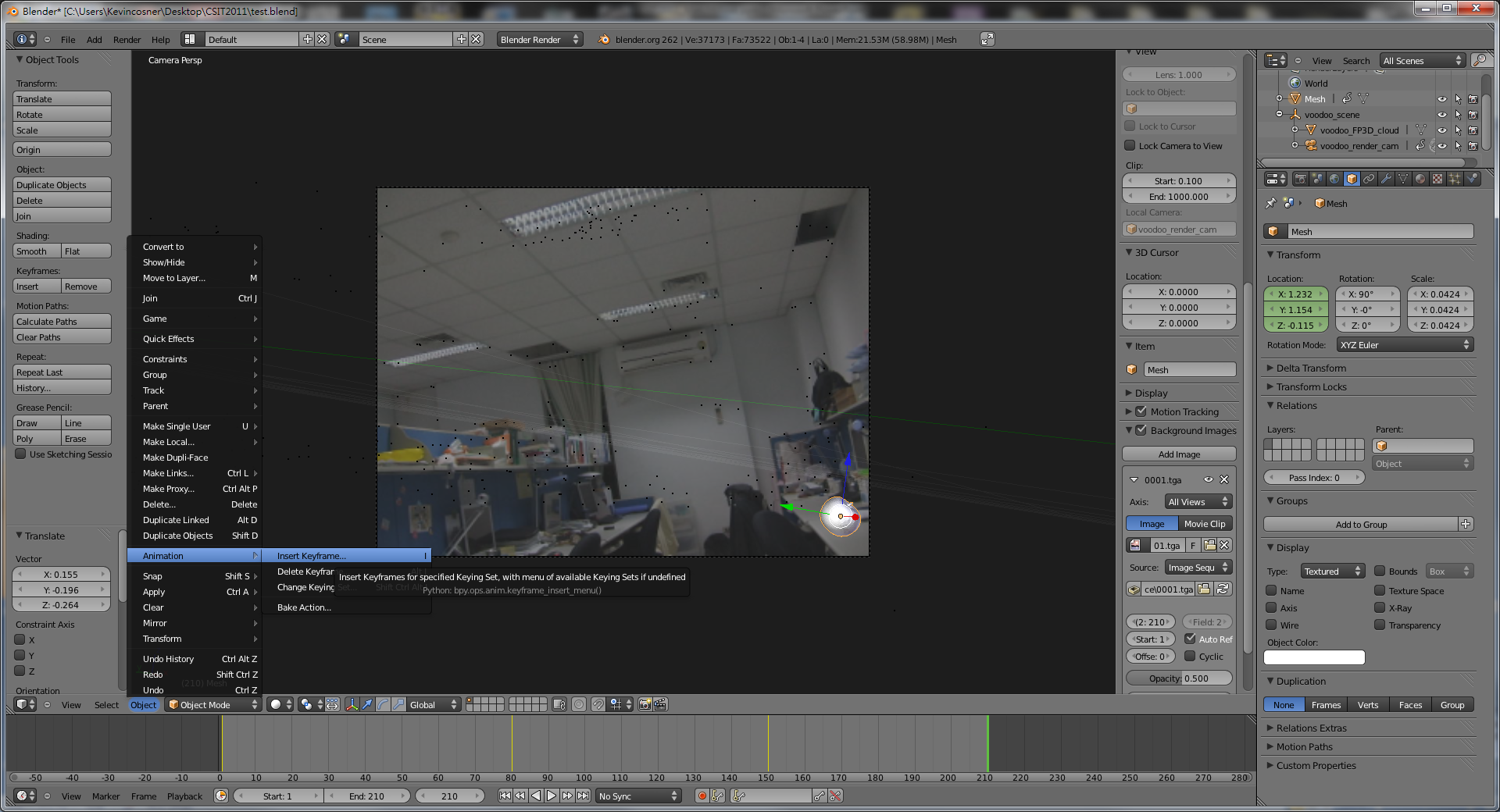 You can fine-tune the transformation of objects in a keyframe here
Fine tuning
Back to flowchart
35
Recipe: Compositing
Add image sequence
Change window yype to “Video Sequence Editor”
Select Add  Images and select all images
Drag the strip to the “1st Frame” in Layer 1
Add scene
Select Add  Scene
Drag the scene strip to the “1st Frame” in Layer 2
Set Scene
Change scene property to “Alpha Over”
Set parameters of frame and video
Click “Animation”
36
Step by Step: Compositing
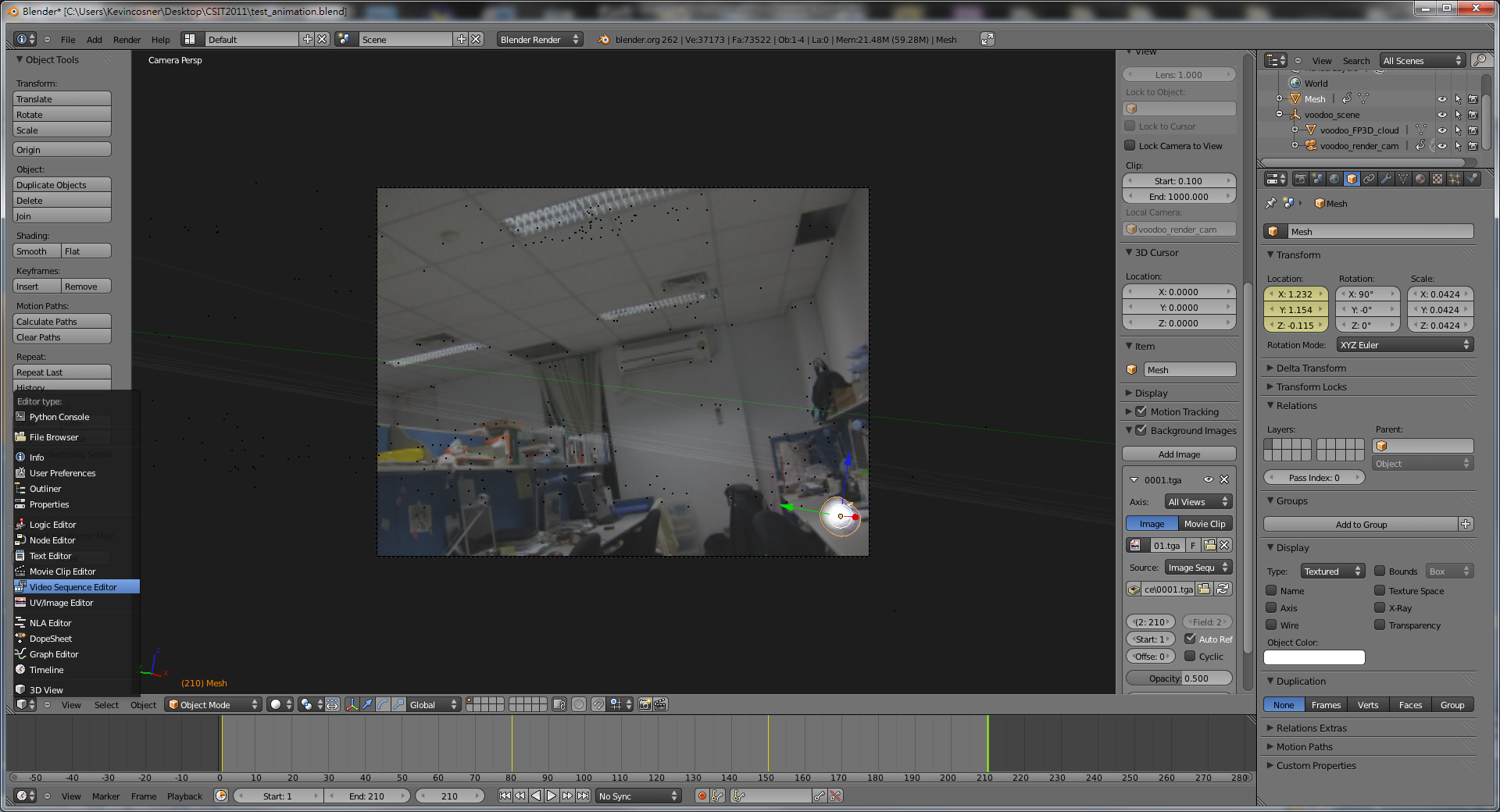 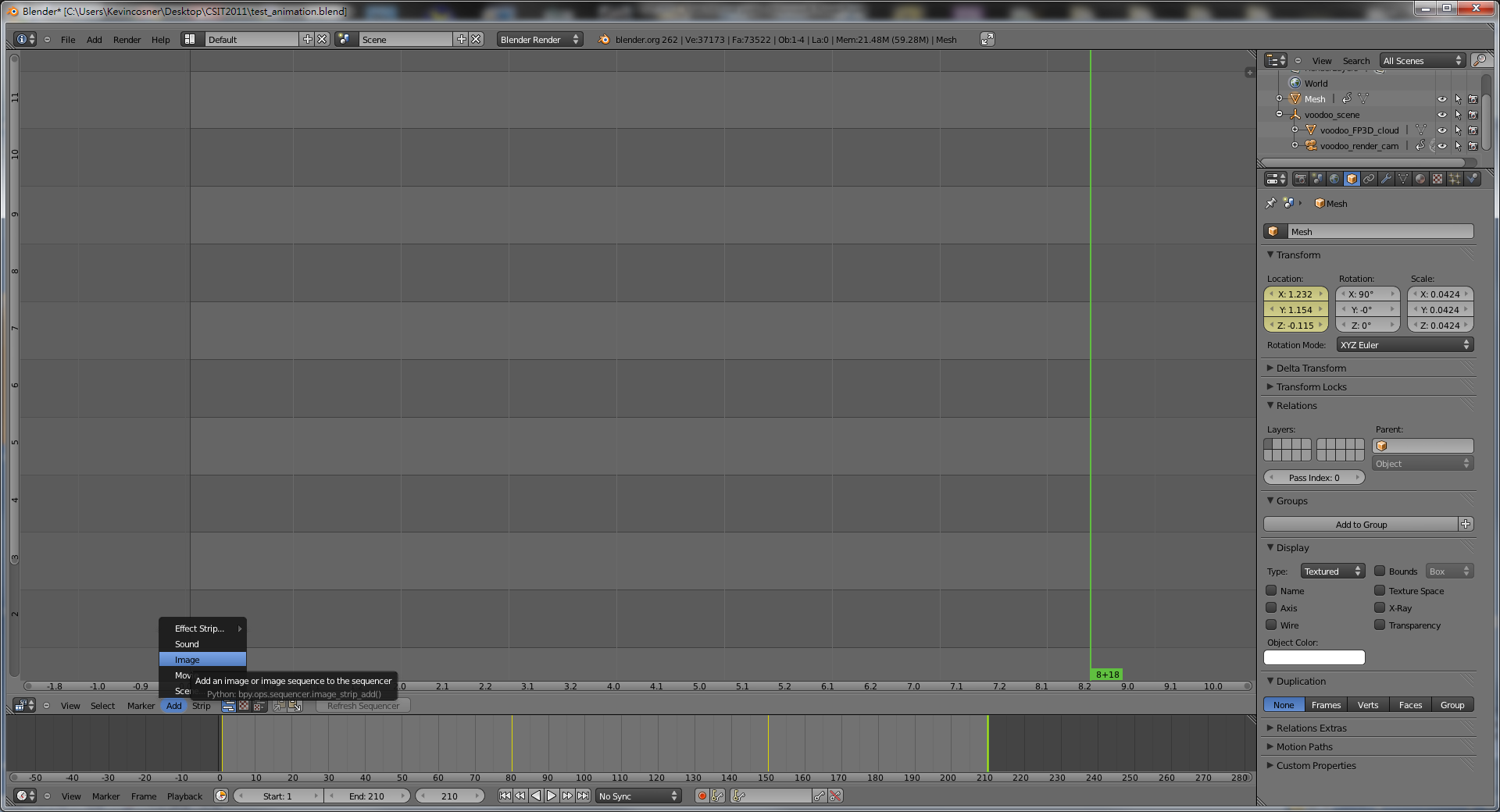 Select 
Add  Image
Set to Video Sequence Editor
Add image sequence (Video Channel)
37
Step by Step: Compositing
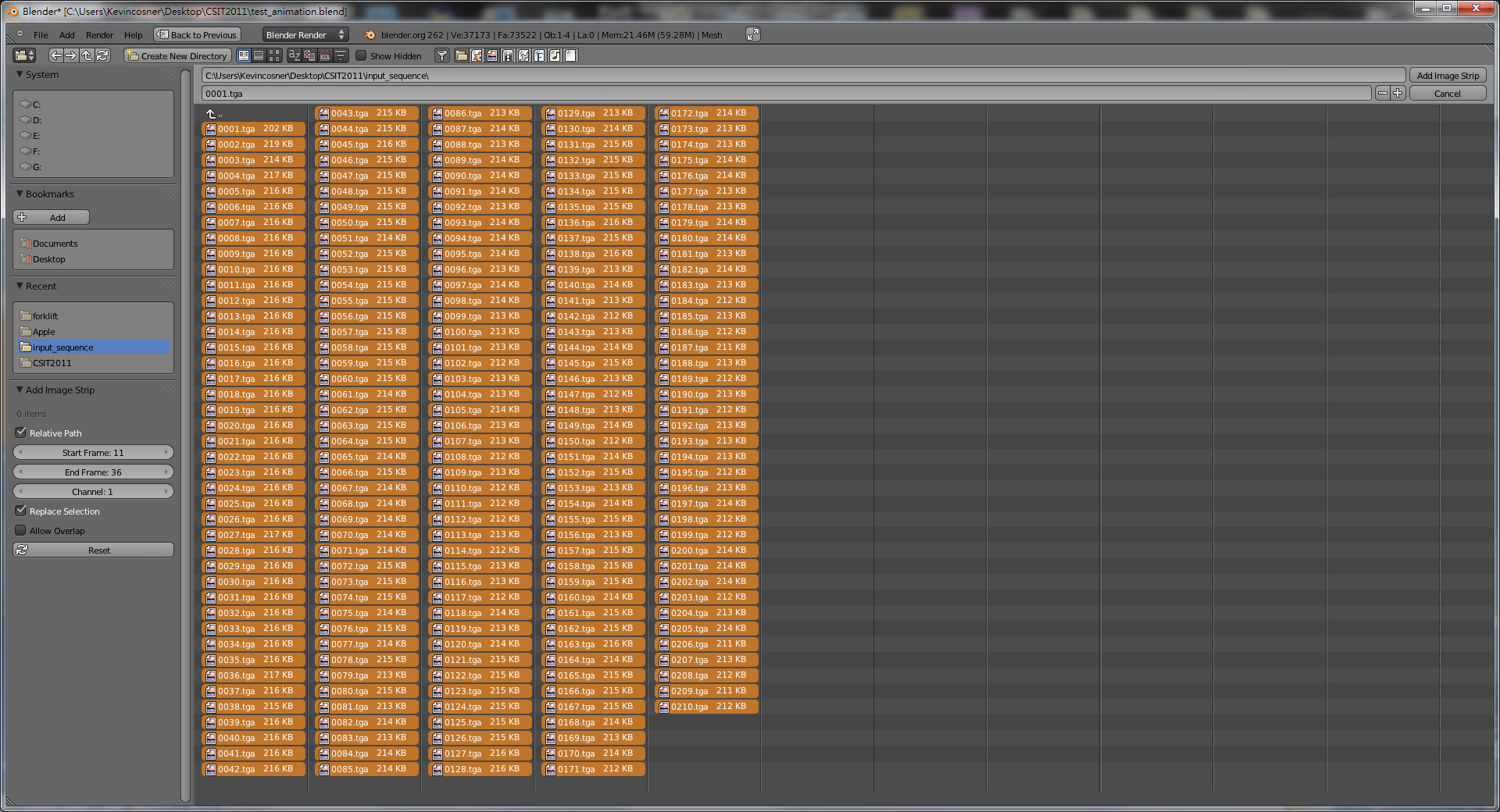 This time, select all frames (Press A)
38
Step by Step: Compositing
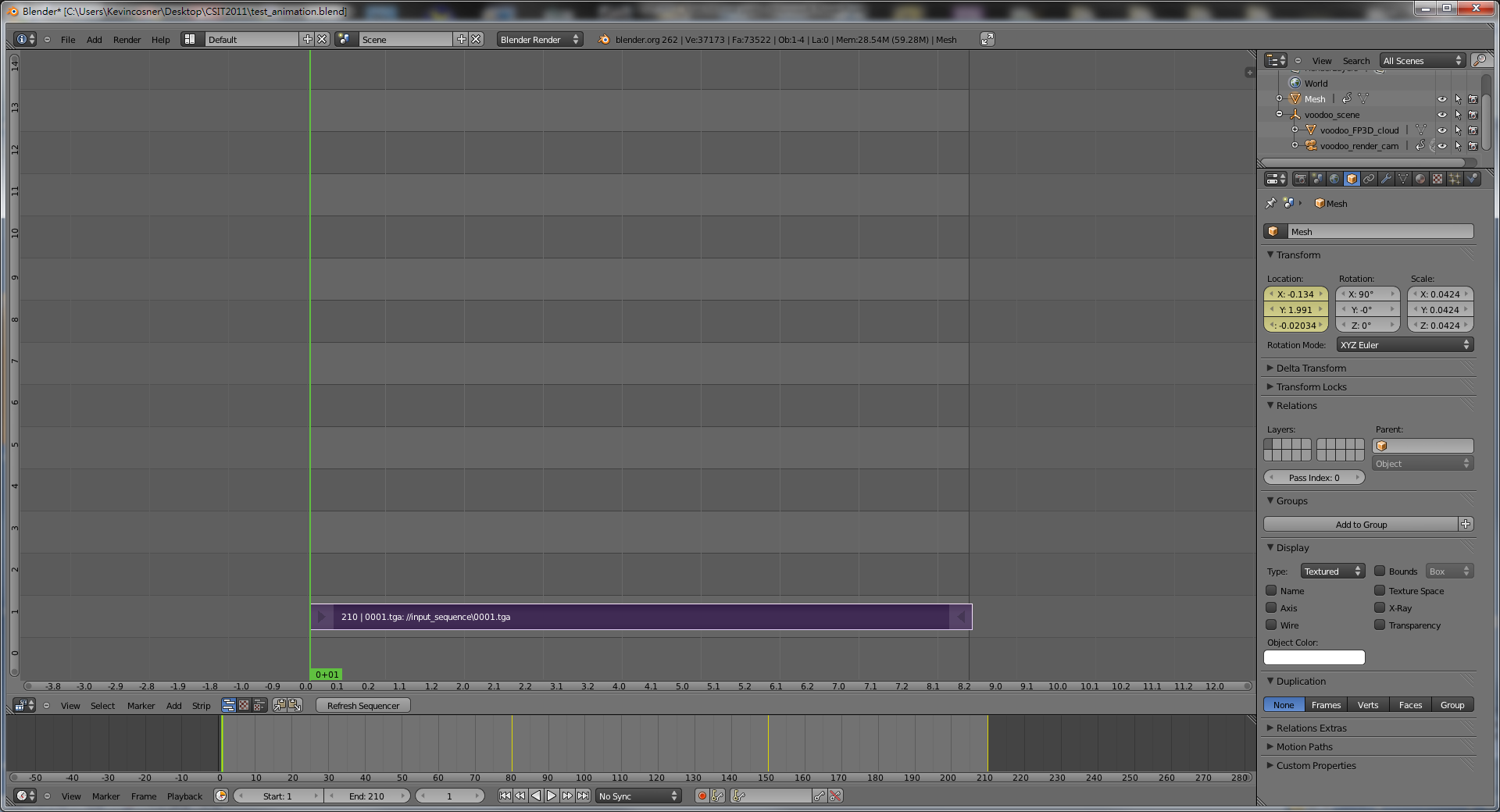 Drag the strip to the
“1st Frame” in Layer 1
Edit Video Layer (Right click and drag, left click to set)
39
Step by Step: Compositing
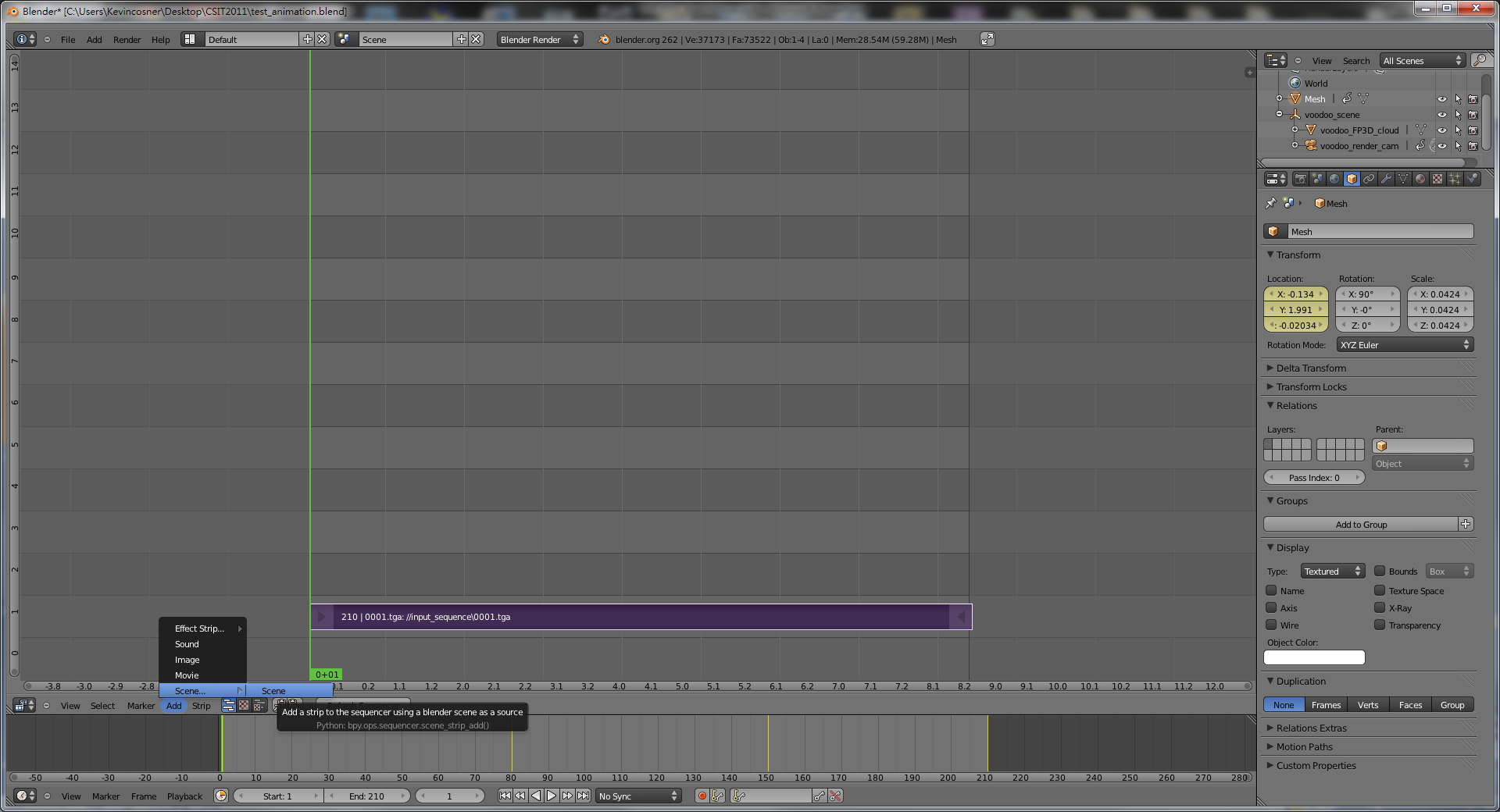 Select
Add  Scene  Scene
Add scene layer
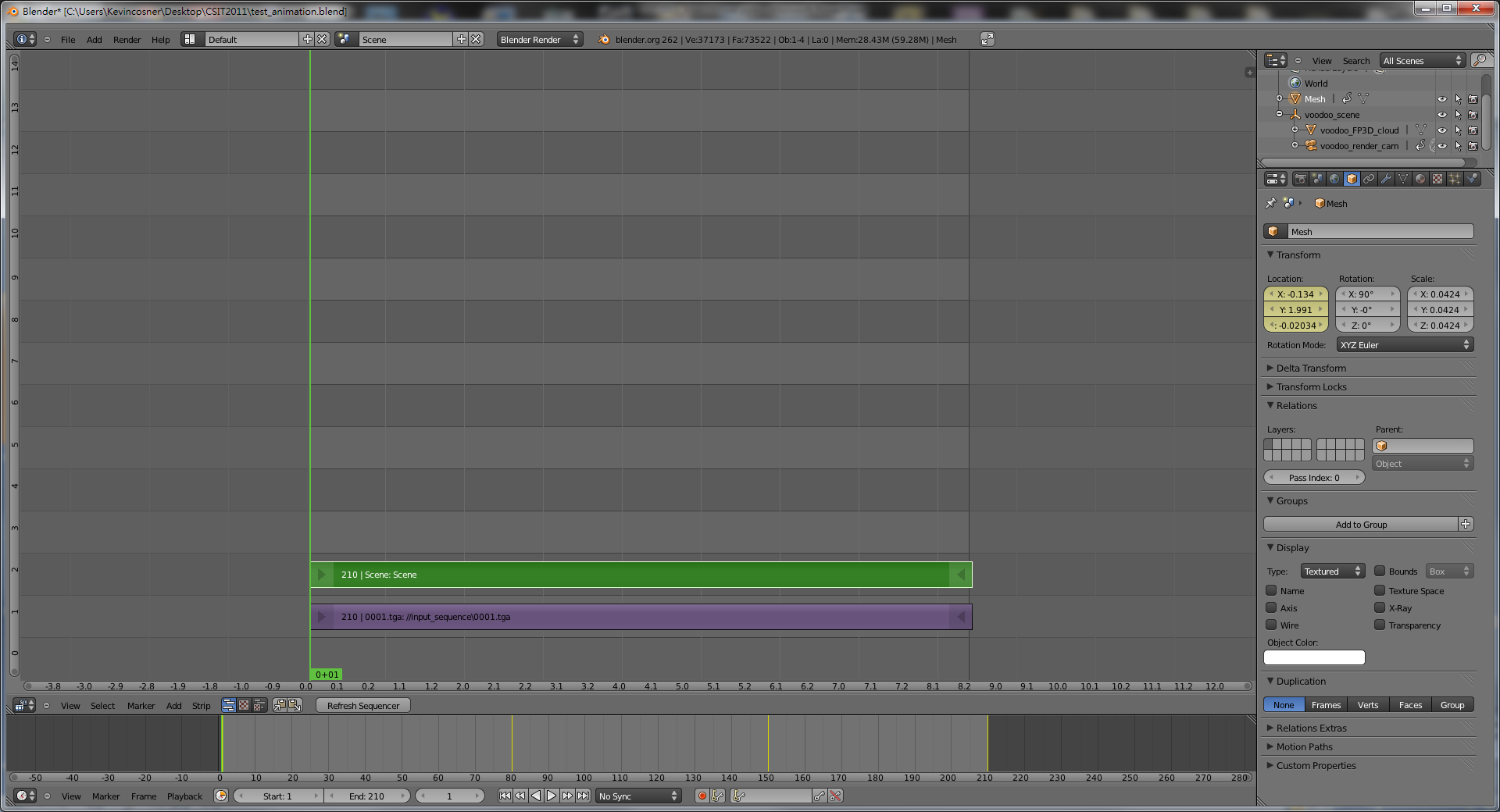 Drag the strip to the
“1st Frame” in Layer 2
Edit scene layer (Right click and drag, left click to set)
40
Step by Step: Compositing
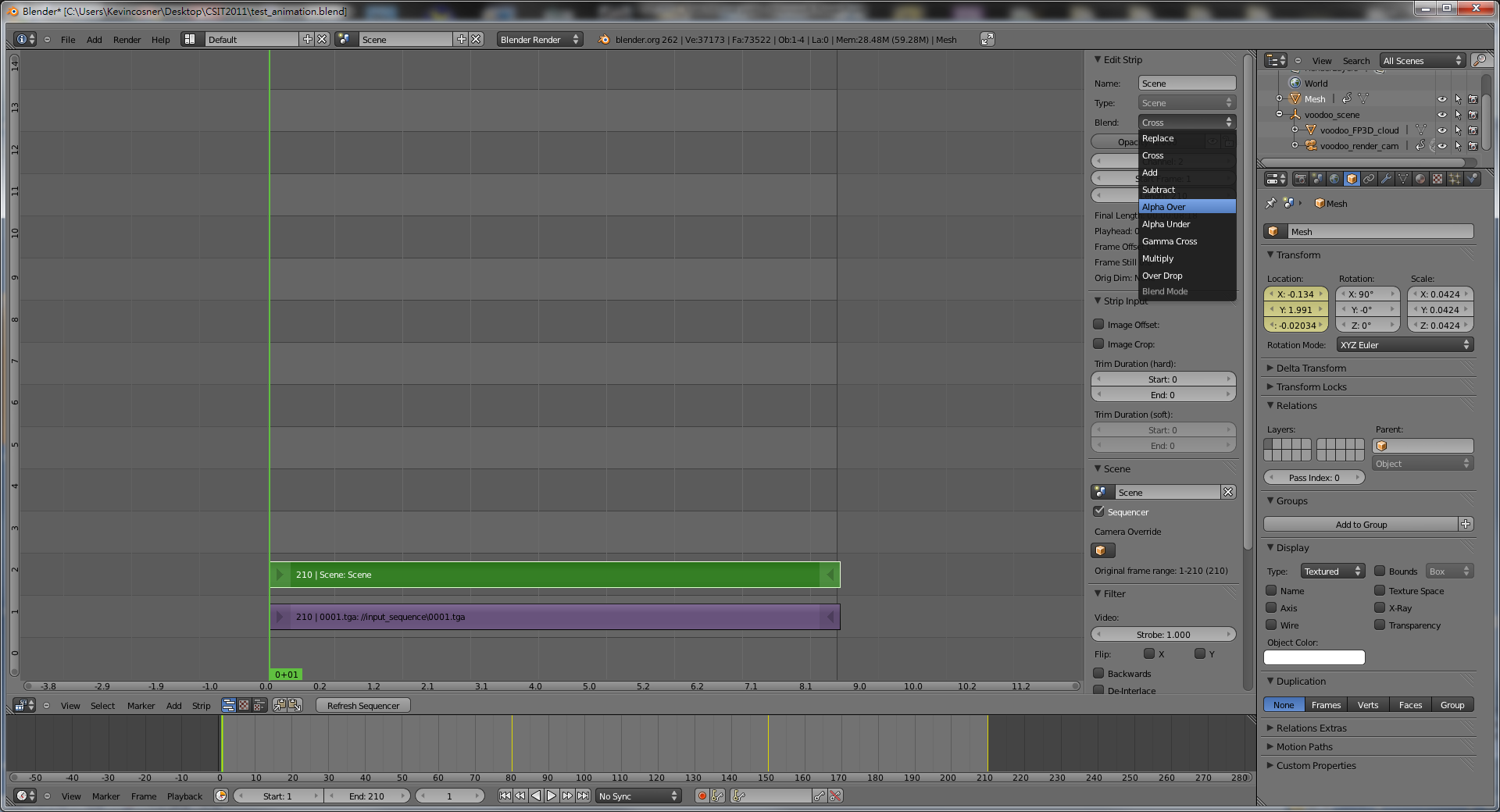 You will see the Properties Panel
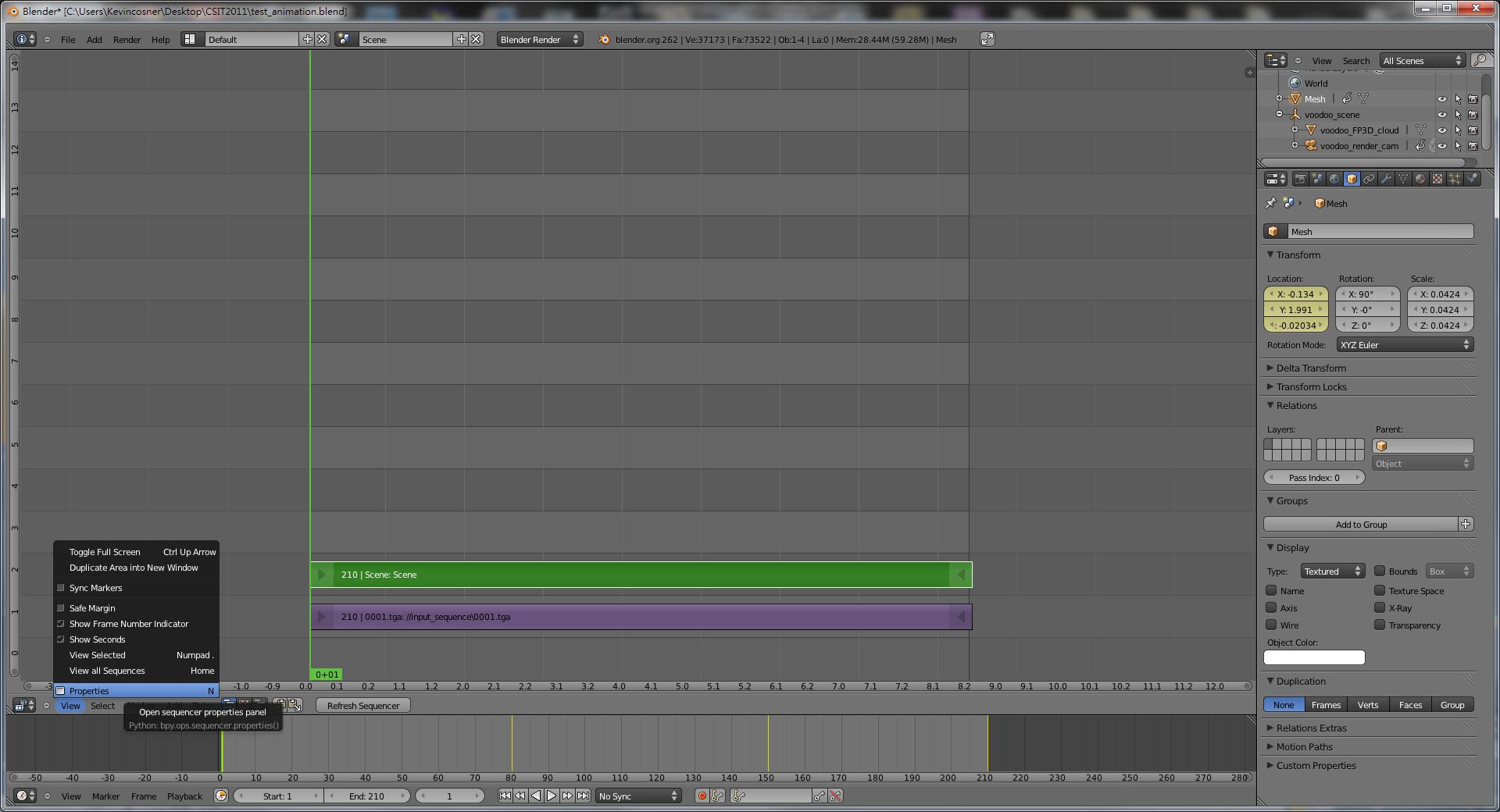 Select
View  Properties
Show Properties Panel
Select 
Blend  Alpha Over
Set Blend Type
41
Step by Step: Compositing
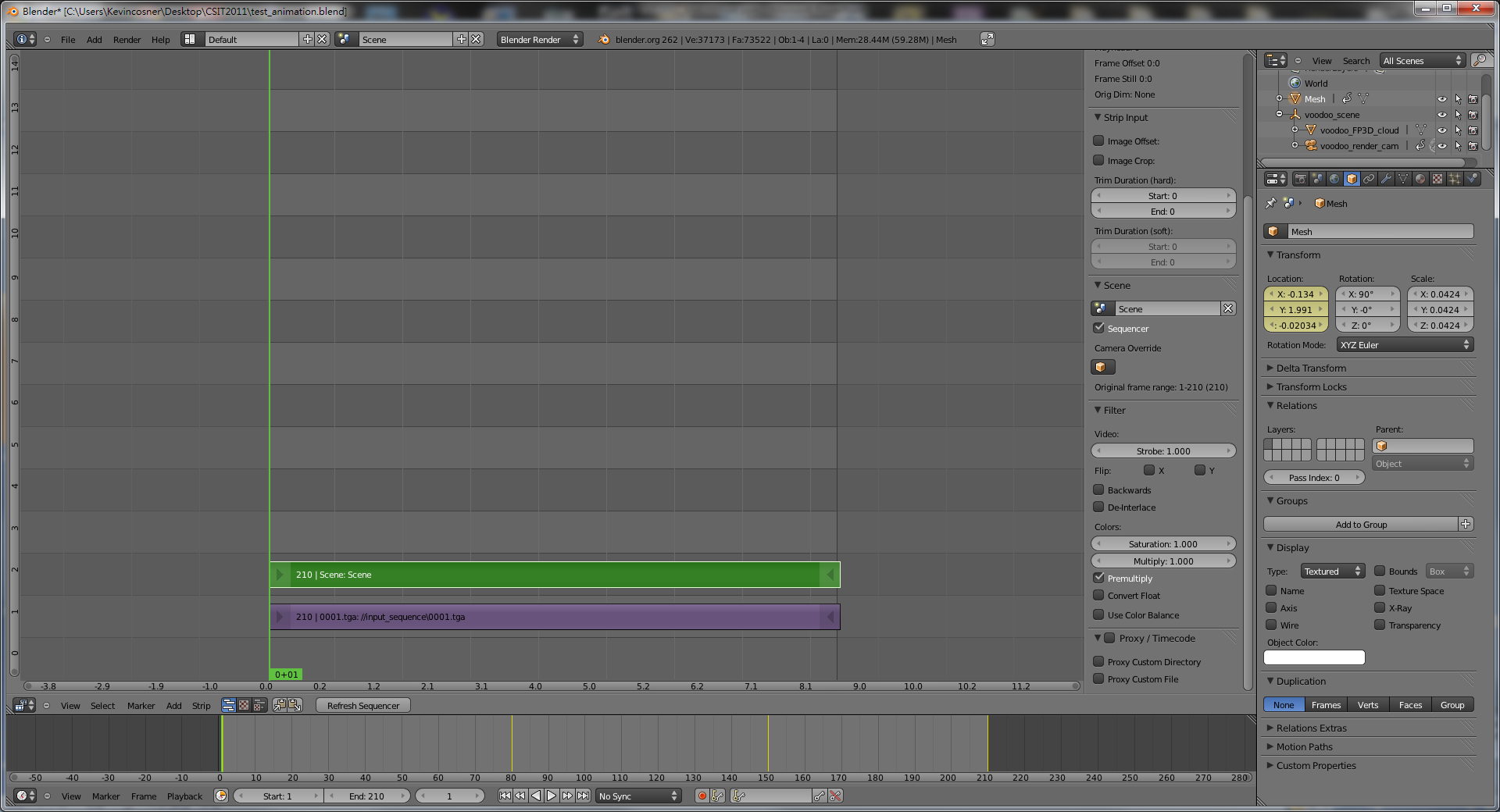 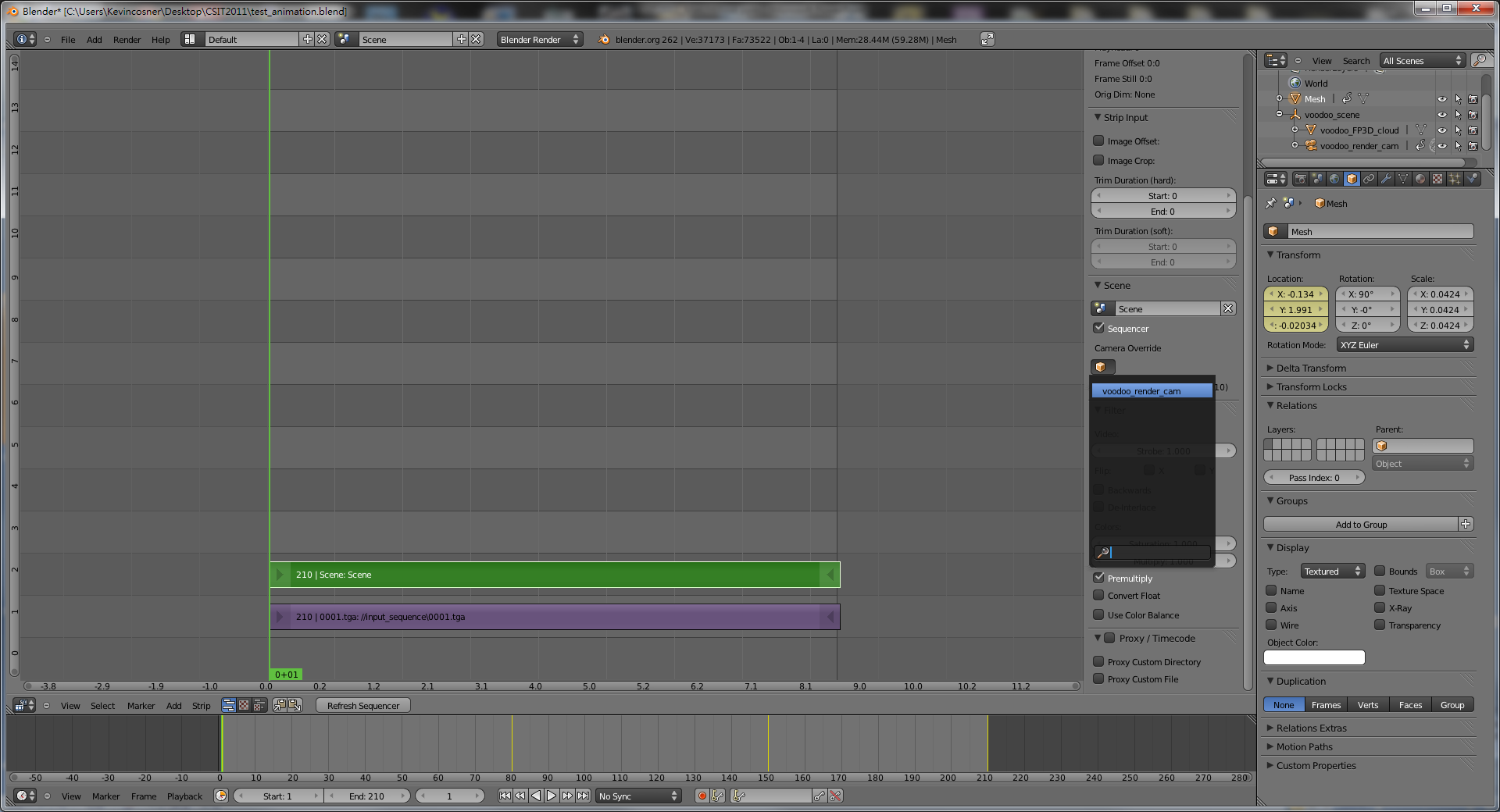 Set scene camera to
“voodoo_render_cam”
Enable!
Set scene camera
Select Premultiply
42
Step by Step: Compositing
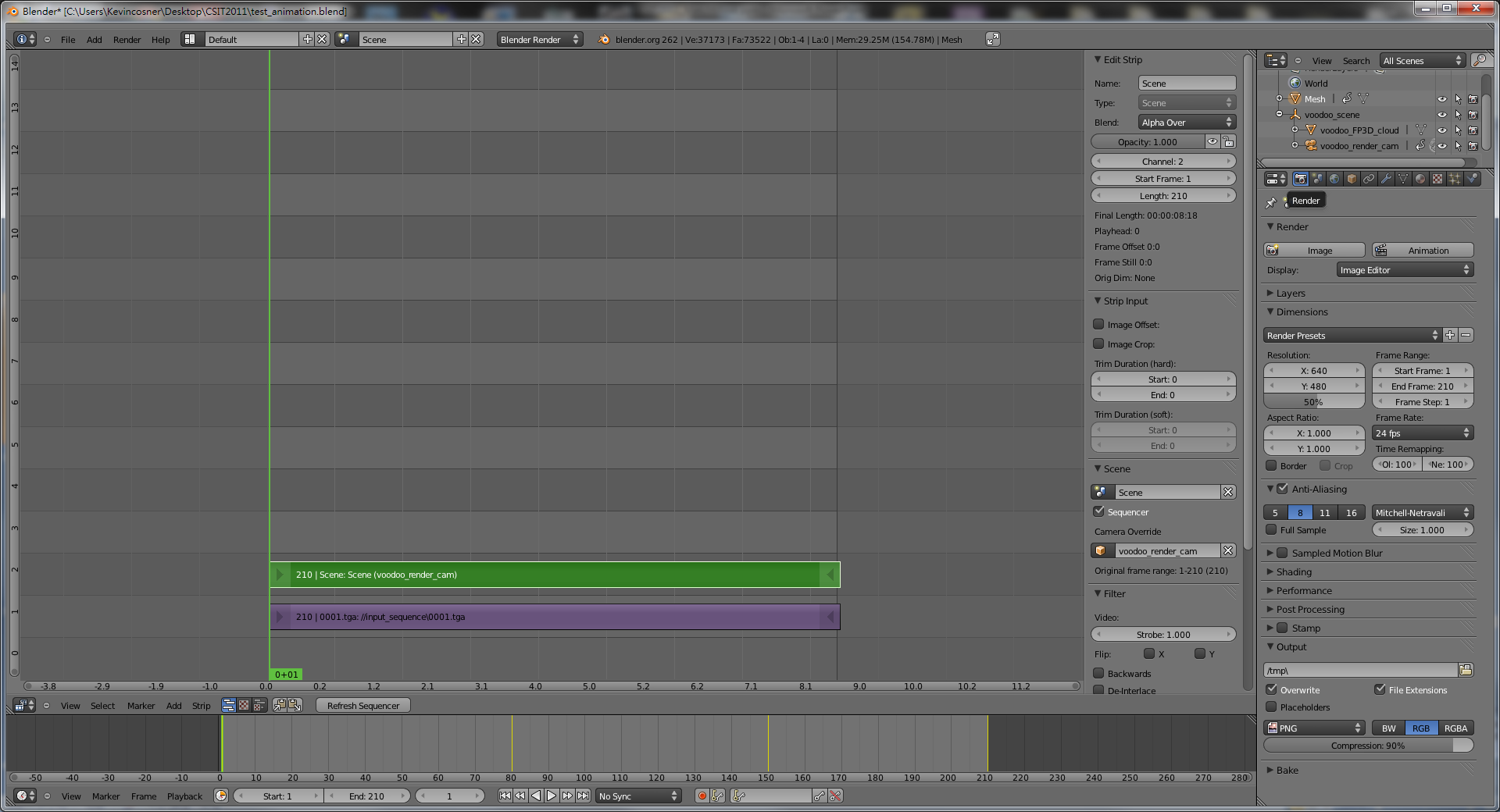 Check output setting again!
43
Step by Step: Compositing
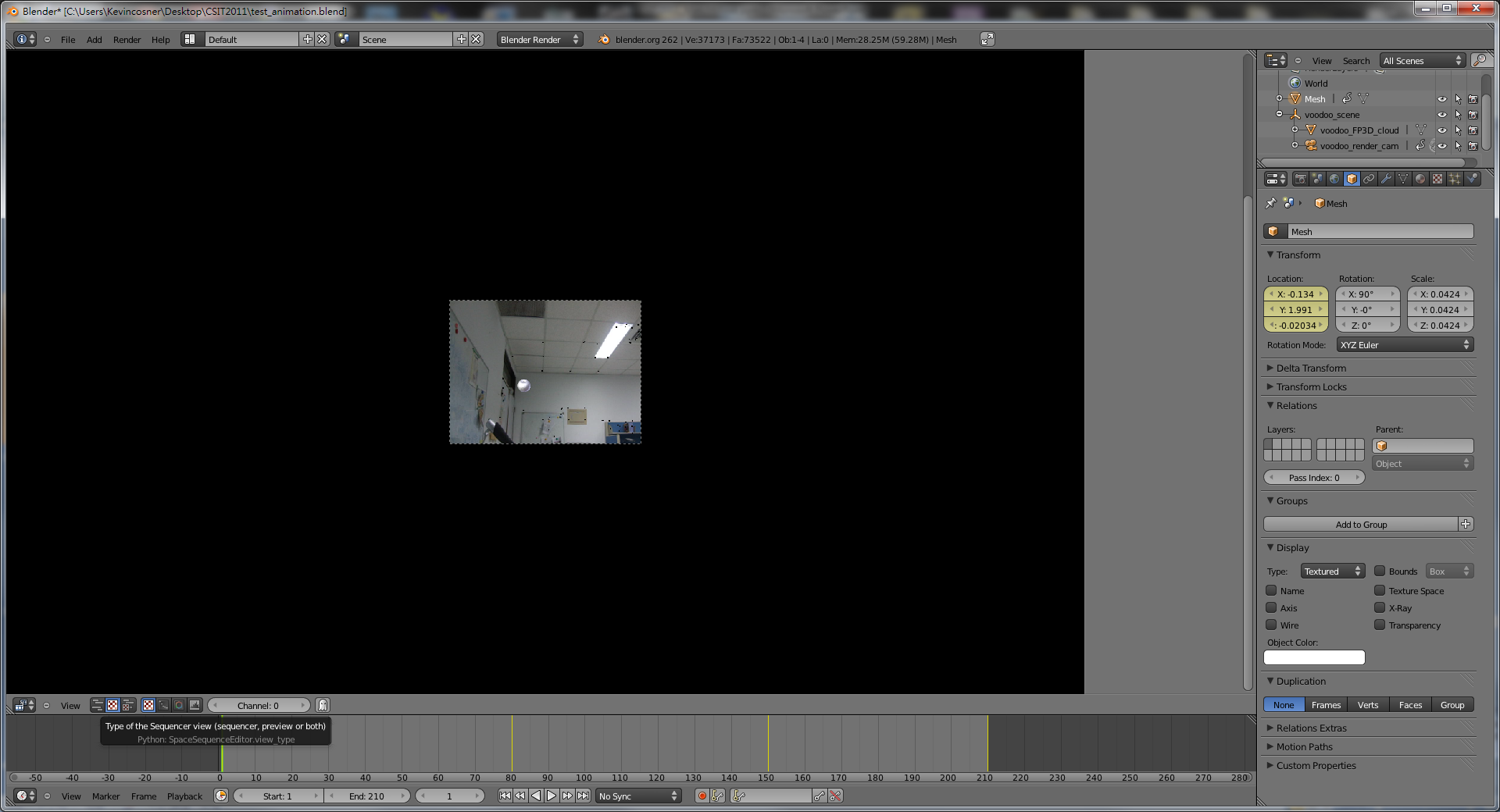 Change the viewing type
Preview your video
44
Step by Step: Compositing
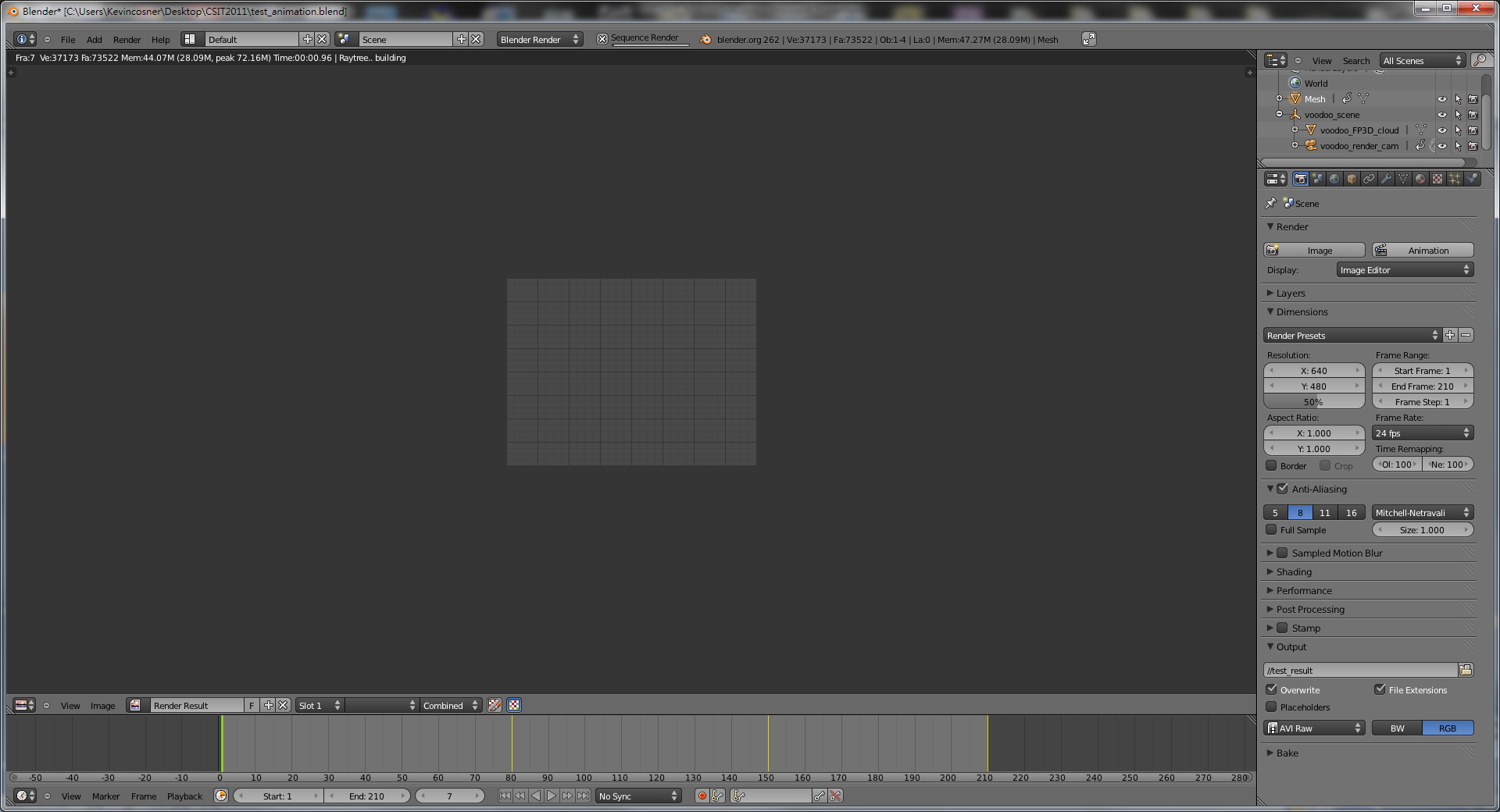 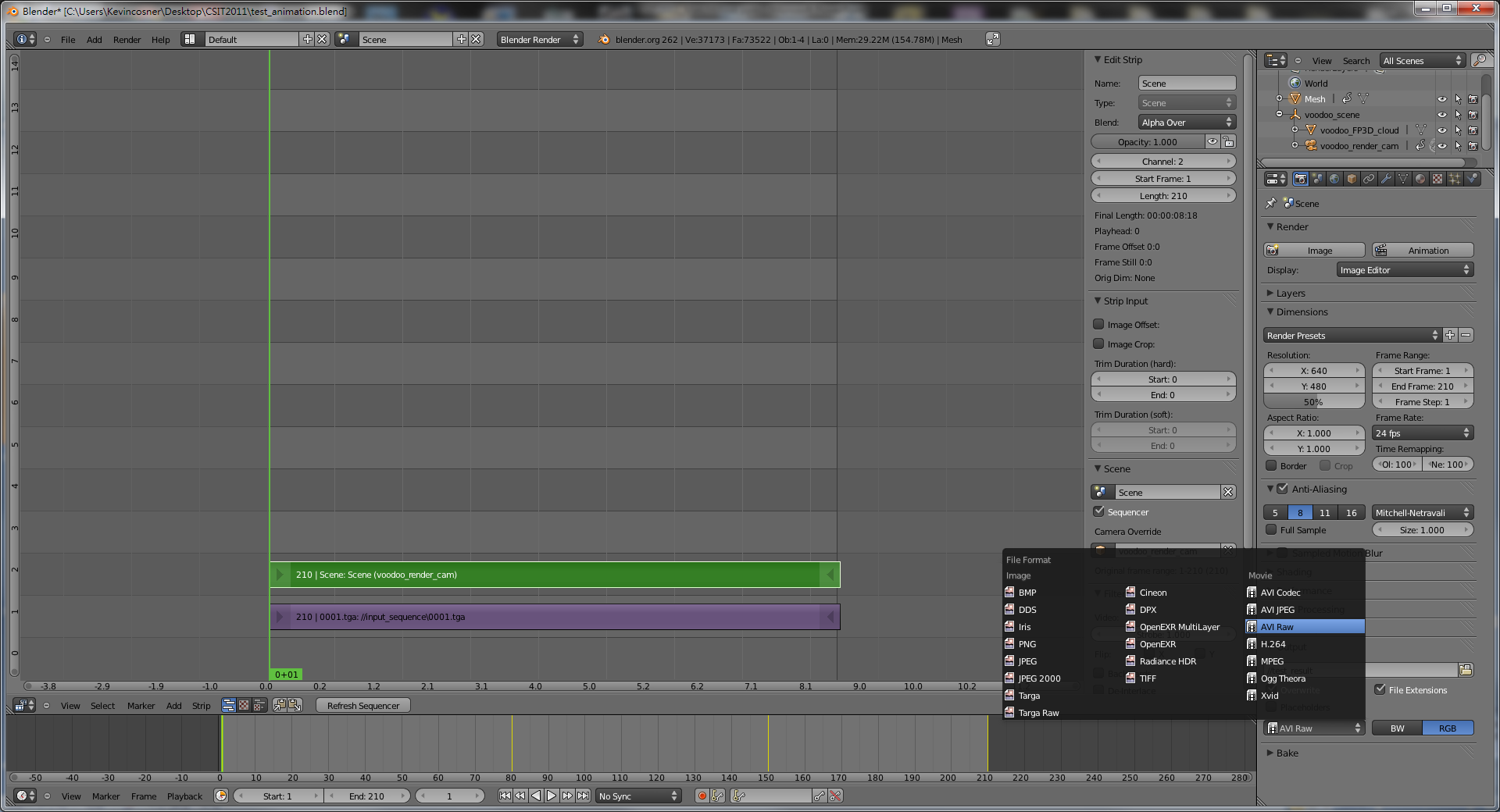 File path
Press !
Finish !!
Oh yeah!!
Select output format
Back to flowchart
Final Output
45
More Examples
CSIE Robot
46
More Examples
47
More Examples
48
FAQ
Voodoo會當掉！
拍攝的影片內容差異太大
調整tracking的方式
為什麼我在Blender中的Background和Feature沒辦法配合
記得要設定 Cameras  Set Active Object as Camera
3D models的 位置/動作 好難調整…
你是對的! 
多利用座標系相對位置以及不同視角會有幫助, 不過還是需要一些時間
設定動作時, 盡量避免大角度或大範圍的 interpolation, 多設一些 key frames
為什麼最後做出來的動畫 Model 是黑的?
記得在場景裡加盞燈
我該去哪裡找3D models
網路上免費資源非常多! 
例如:  http://www.3dm3.com/modelsbank/
 http://www.sharecg.com/
49
FAQ
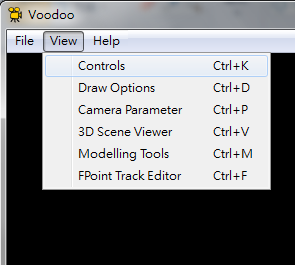 調整設定
View  controls
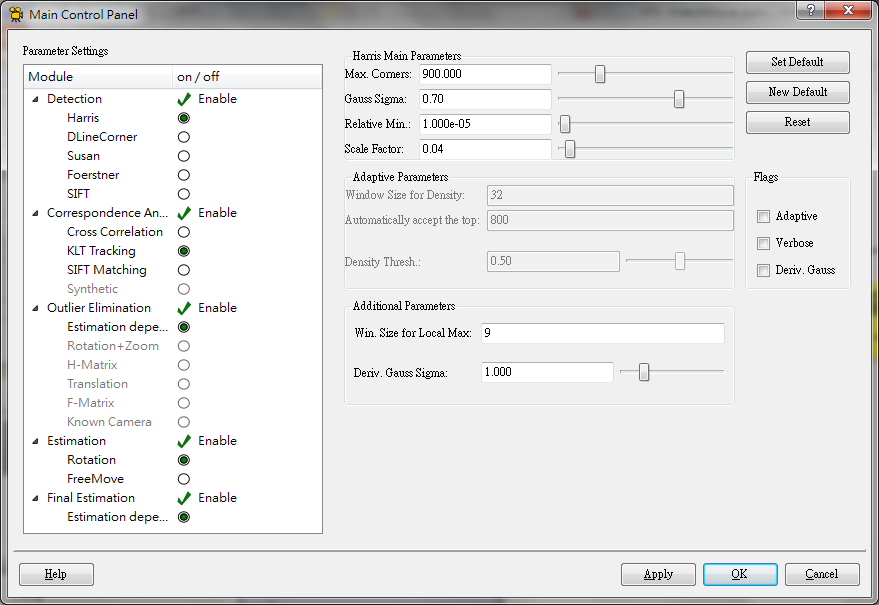 50
FAQ
Use different views to adjust the positions and poses of objects
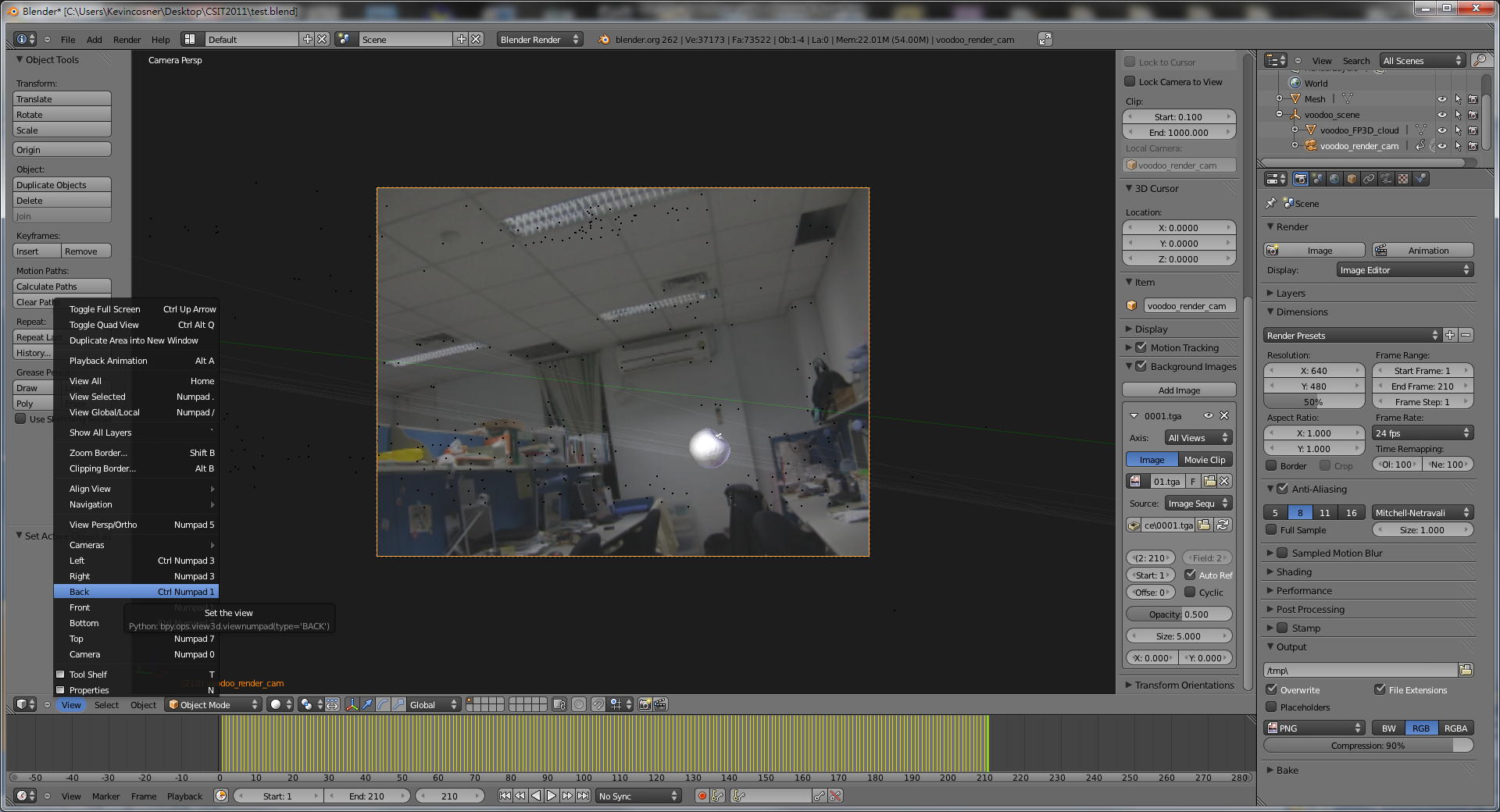 Camera
view
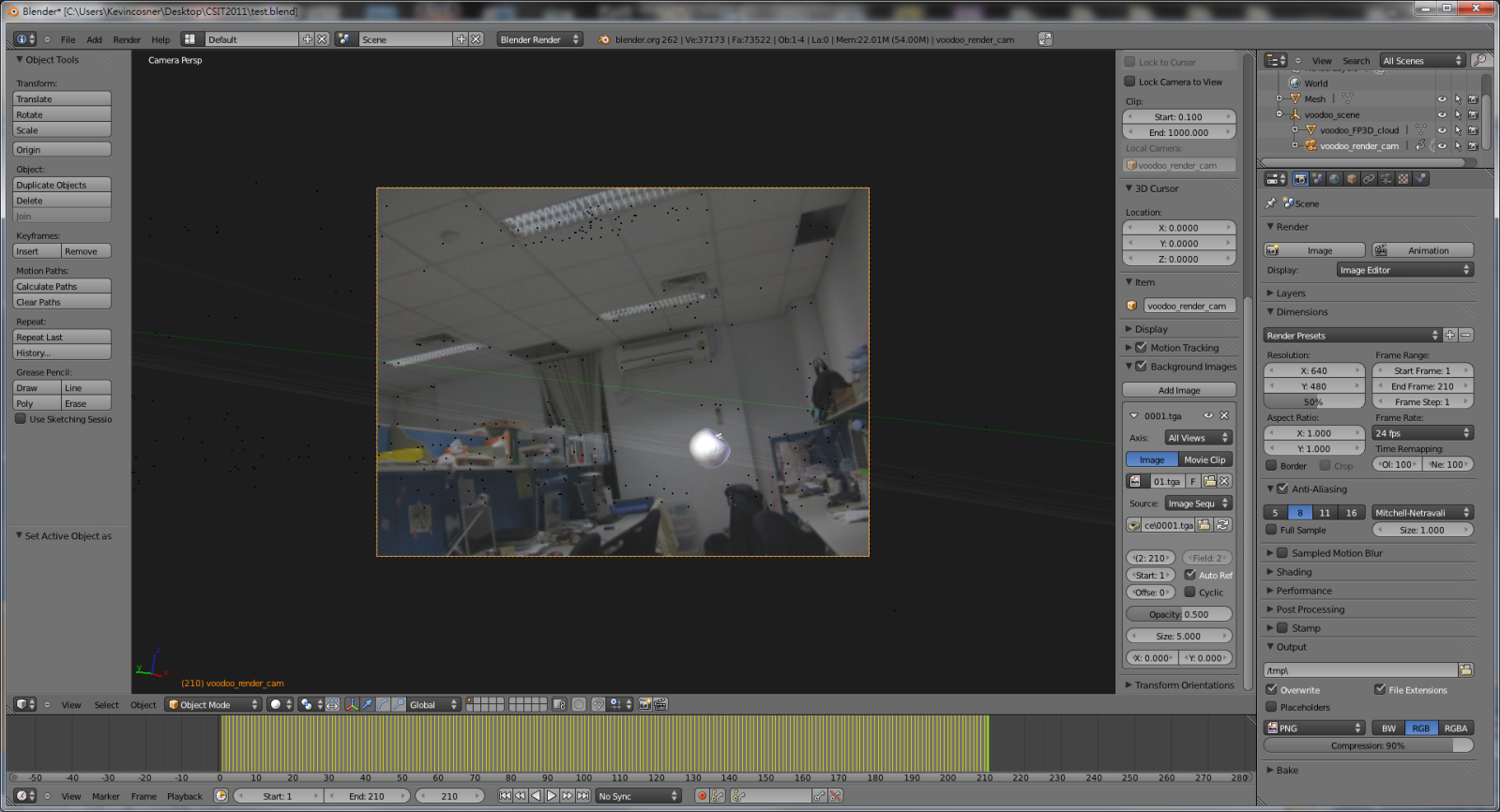 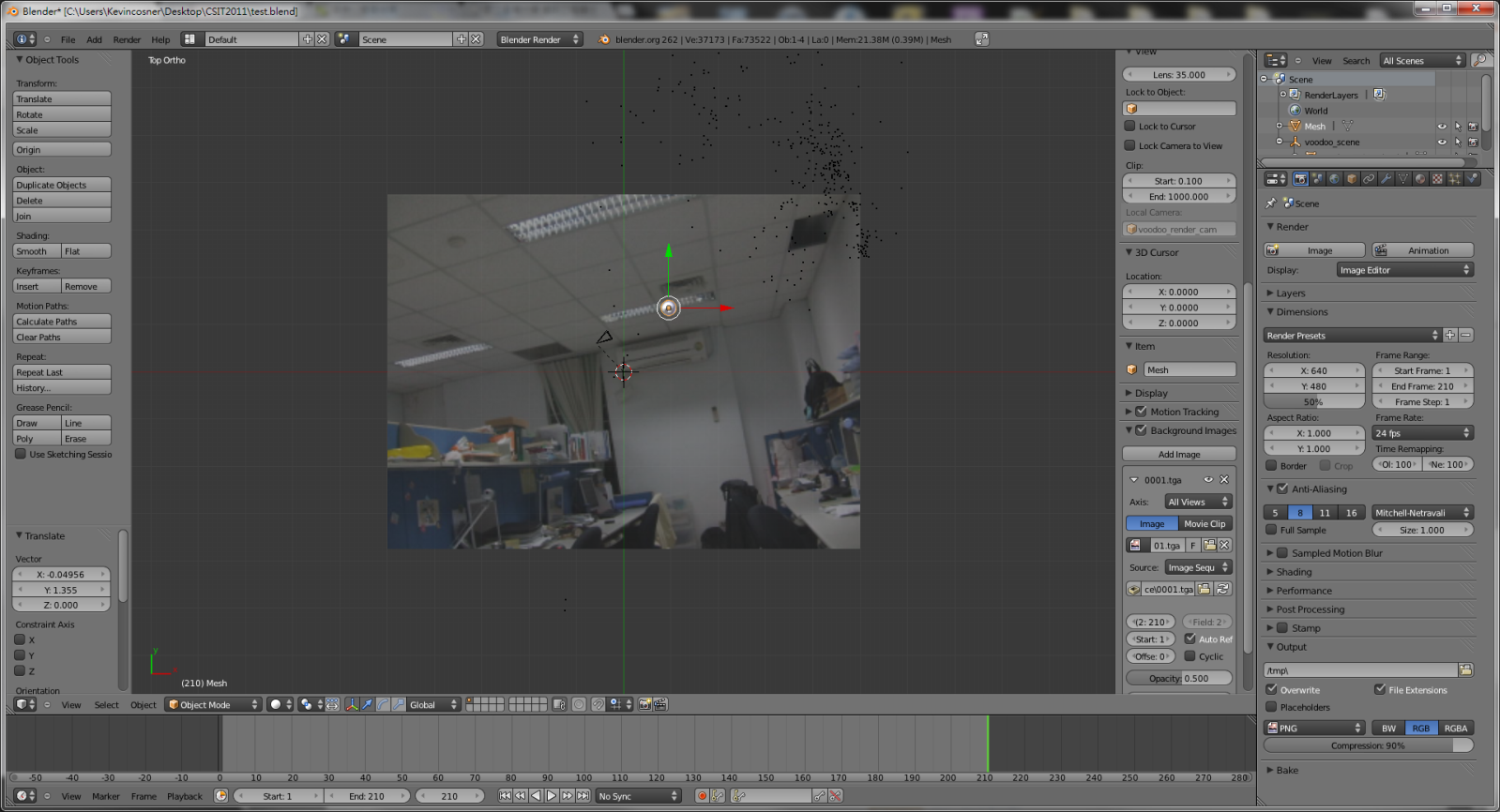 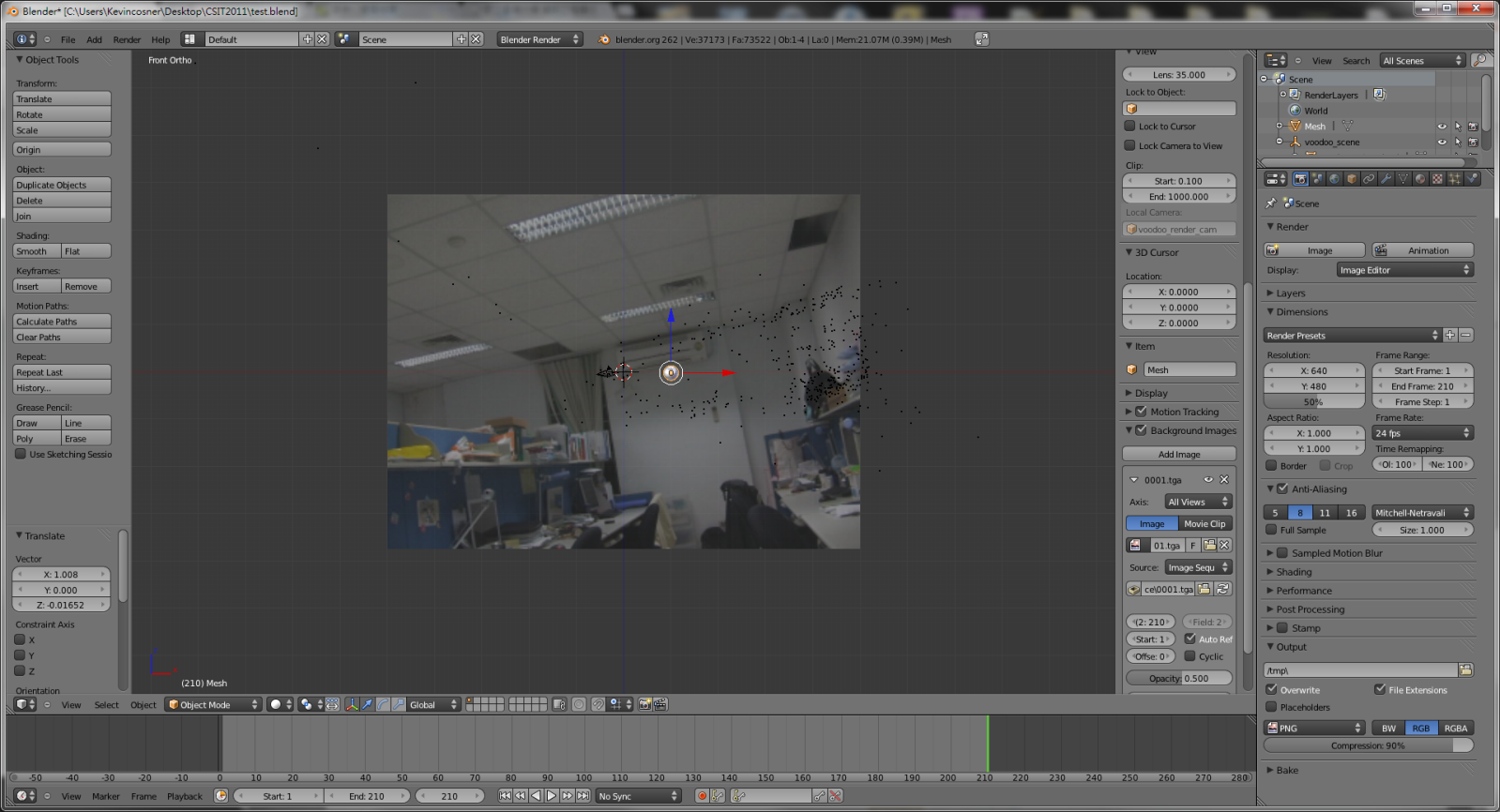 Top
view
Front
view
Set view
51
FAQ
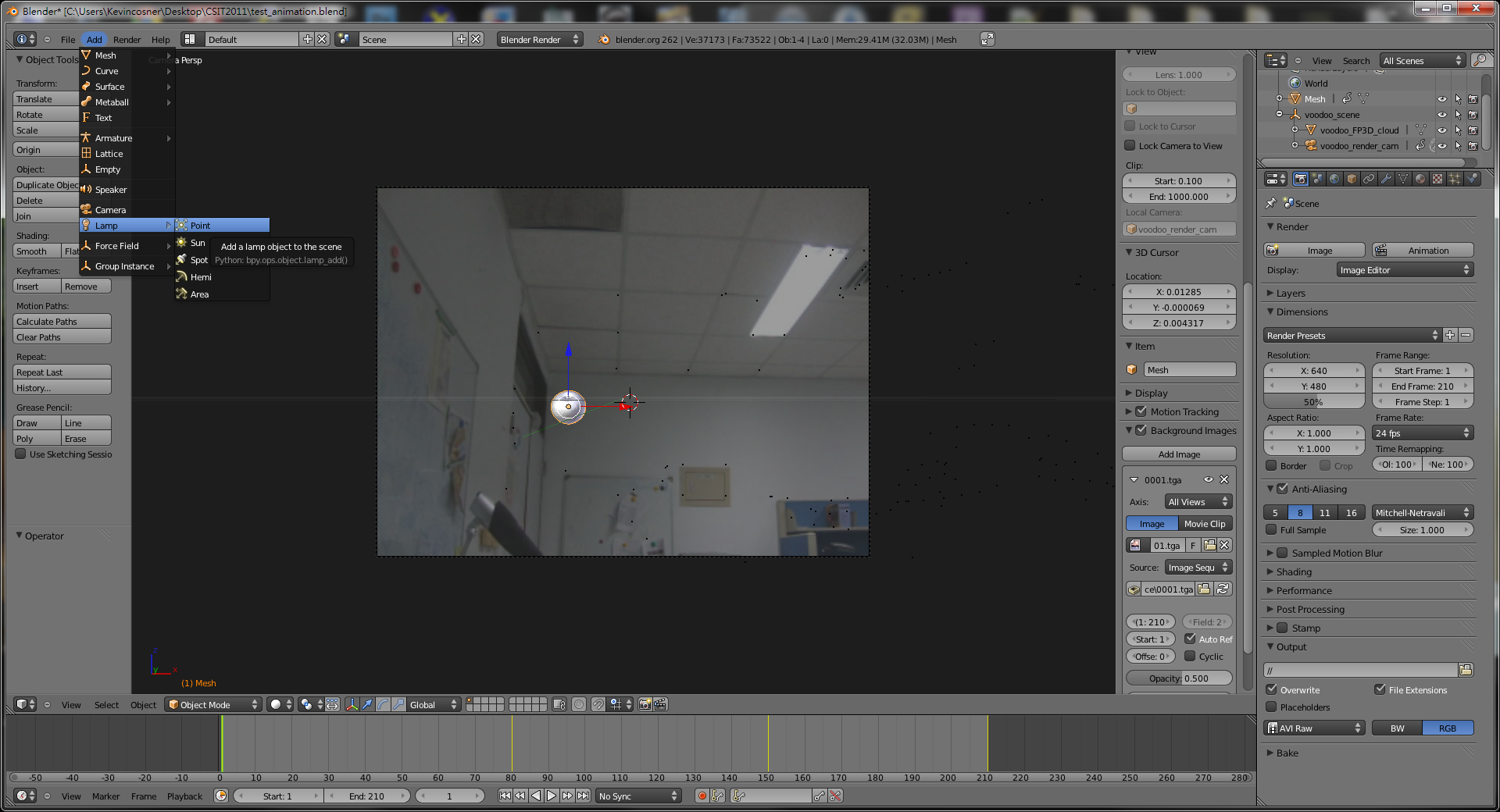 Add lights
記得開燈!
Add  Lamp
52
Document
Blender official website
http://www.blender.org/education-help/

Voodoo document website
http://www.viscoda.com/index.php/en/voodoo-manual